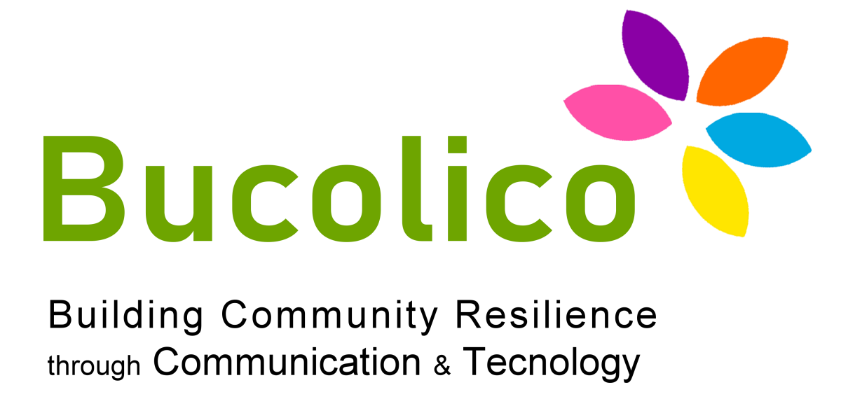 1.2 Τεχνητή Νοημοσύνη (ΤΝ)
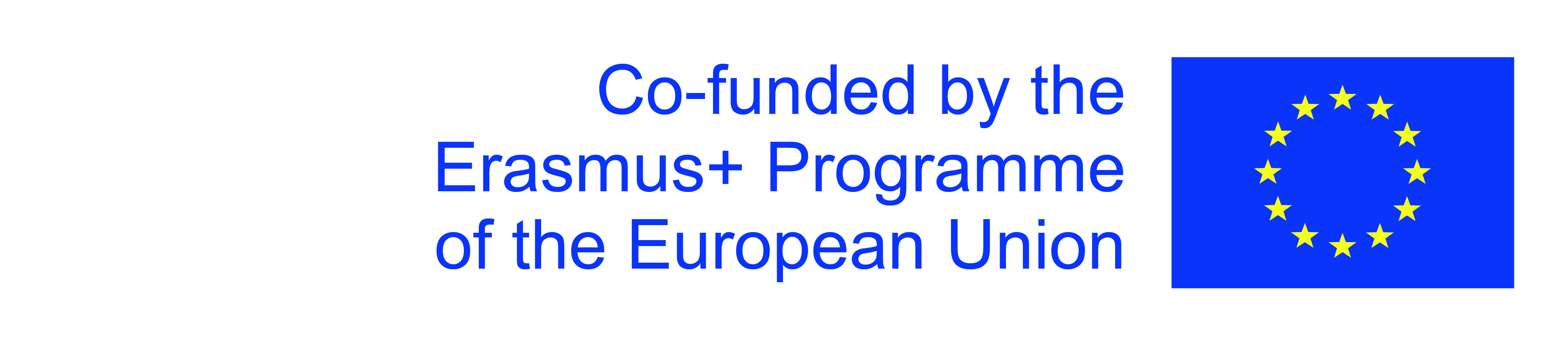 Η υποστήριξη της Ευρωπαϊκής Επιτροπής για την παραγωγή αυτής της έκδοσης δεν αποτελεί έγκριση του περιεχομένου, το οποίο αντικατοπτρίζει τις απόψεις μόνο των συγγραφέων, και η Επιτροπή δεν μπορεί να θεωρηθεί υπεύθυνη για οποιαδήποτε χρήση των πληροφοριών που περιέχονται σε αυτήν.
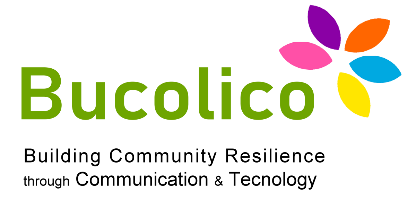 Αποτελέσματα
Αυτή η ενότητα θα απαντήσει στις ακόλουθες ερωτήσεις:
;
;
;
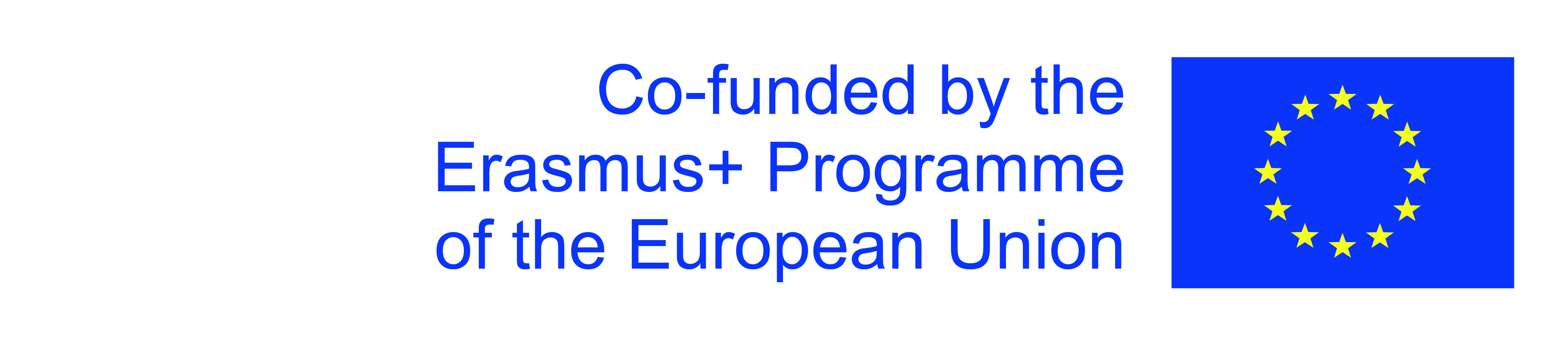 Η υποστήριξη της Ευρωπαϊκής Επιτροπής για την παραγωγή αυτής της έκδοσης δεν αποτελεί έγκριση του περιεχομένου, το οποίο αντικατοπτρίζει τις απόψεις μόνο των συγγραφέων, και η Επιτροπή δεν μπορεί να θεωρηθεί υπεύθυνη για οποιαδήποτε χρήση των πληροφοριών που περιέχονται σε αυτήν.
Ποια ήταν τα πιο σημαντικά άλματα προς τα εμπρός στην ιστορία της ανθρωπότητας;
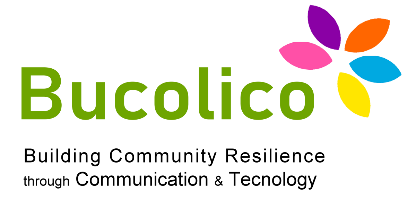 1.2: Τεχνητή Νοημοσύνη
Όπως ο καθένας που προσπαθεί να κάνει αυτήν την ερώτηση μαθαίνει σχεδόν αμέσως, είναι δύσκολο να απαντηθεί. 

Για αρχή, πότε ξεκινά η «ιστορία της ανθρωπότητας»;
;
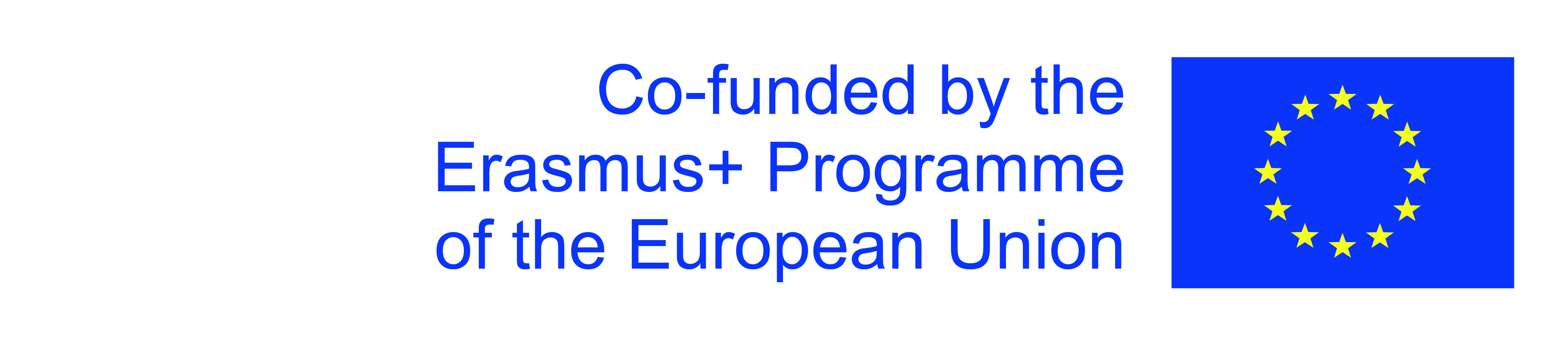 Η υποστήριξη της Ευρωπαϊκής Επιτροπής για την παραγωγή αυτής της έκδοσης δεν αποτελεί έγκριση του περιεχομένου, το οποίο αντικατοπτρίζει τις απόψεις μόνο των συγγραφέων, και η Επιτροπή δεν μπορεί να θεωρηθεί υπεύθυνη για οποιαδήποτε χρήση των πληροφοριών που περιέχονται σε αυτήν.
Ποια ήταν τα πιο σημαντικά άλματα προς τα εμπρός στην ιστορία της ανθρωπότητας;
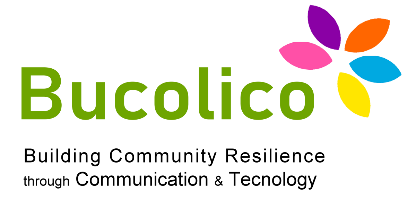 1.2: Τεχνητή Νοημοσύνη
Ένας από τους λόγους για τους οποίους αυτό είναι δύσκολο να απαντηθεί είναι ότι δεν είναι σαφές ποια κριτήρια πρέπει να χρησιμοποιήσουμε.
Τι είναι ένα πραγματικό άλμα μπροστά;
Σχεδόν όλοι πιστεύουμε ότι
πρέπει να είναι ένα γεγονός ή
μία πρόοδος που
αλλάζει σημαντικά
  την πορεία των πραγμάτων, μια στιγμή που «στρέφει την καμπύλη» της ανθρώπινης
Ιστορίας.
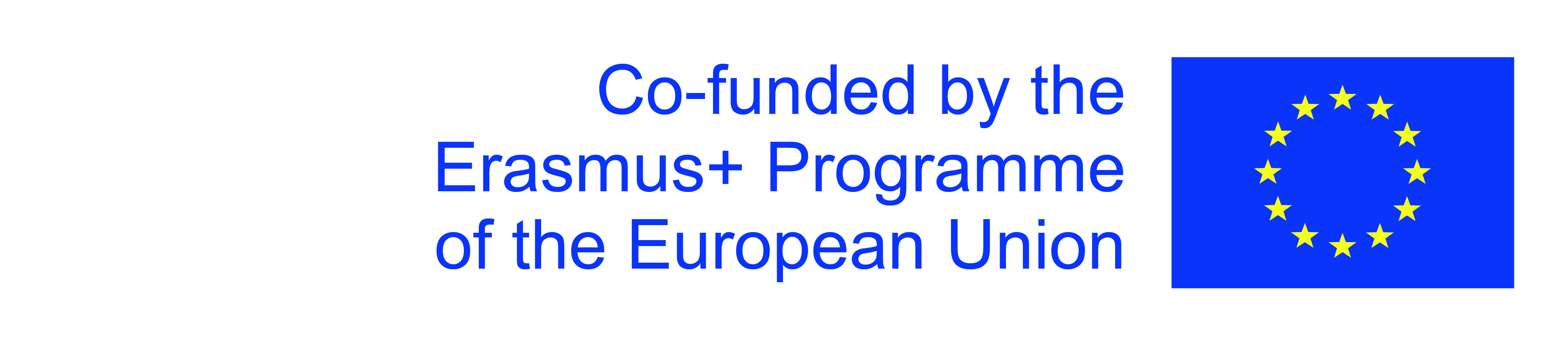 Η υποστήριξη της Ευρωπαϊκής Επιτροπής για την παραγωγή αυτής της έκδοσης δεν αποτελεί έγκριση του περιεχομένου, το οποίο αντικατοπτρίζει τις απόψεις μόνο των συγγραφέων, και η Επιτροπή δεν μπορεί να θεωρηθεί υπεύθυνη για οποιαδήποτε χρήση των πληροφοριών που περιέχονται σε αυτήν.
Ποια ήταν τα πιο σημαντικά άλματα προς τα εμπρός στην ιστορία της ανθρωπότητας;
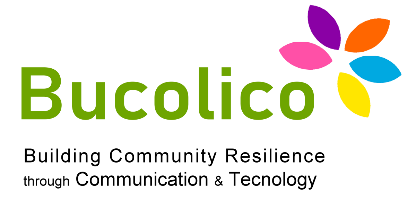 1.2: Τεχνητή Νοημοσύνη
Υπάρχουν μερικές σημαντικές εξελίξεις που δεν έχουν 
καμία σχέση με ζώα, φυτά ή πολεμιστές. 
Μερικές είναι απλές ιδέες. Ο φιλόσοφοςΚαρλ 
Jaspers υπογραμμίζει ότι Βούδας (563-483 π.Χ.), 
Κομφούκιος (551-479 π.Χ.) και Σωκράτης (469-399
Π.Χ.) έζησαν λίγο πολύ την ίδια περίοδο, αλλά 
σε πολύ μακρινά μέρη. Στην ανάλυσή του, είναι
οι κεντρικοί στοχαστές της αξονικής περιόδου, οι οποία 
ανάγεται από τον 19ο αιώνα στο 200 π.Χ. 
Ο Jaspers το ορίζει ως «μια βαθιά ανάσα που ευνοεί τη Συνείδηση» και  προσθέτει ότι αυτοί 
οι φιλόσοφοι έδωσαν γόνιμες σχολές σκέψης σε
τρεις σημαντικούς πολιτισμούς: Ινδικό, Κινεζικό και 
Ευρωπαϊκό.
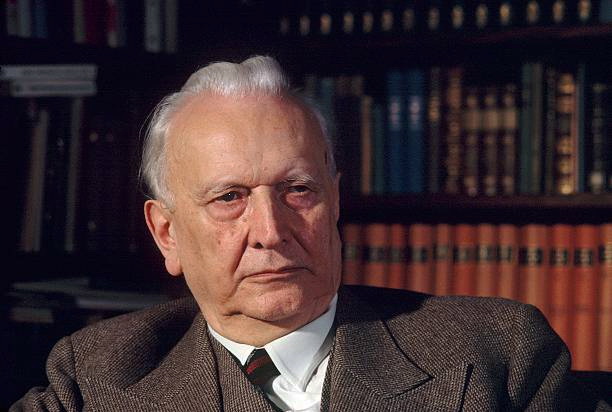 Καρλ Τζάσπερς
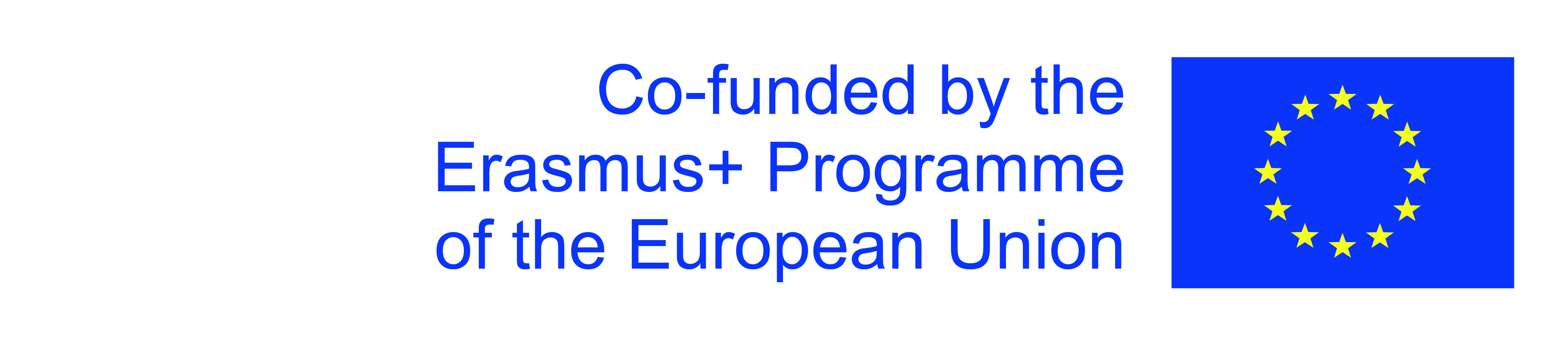 Η υποστήριξη της Ευρωπαϊκής Επιτροπής για την παραγωγή αυτής της έκδοσης δεν αποτελεί έγκριση του περιεχομένου, το οποίο αντικατοπτρίζει τις απόψεις μόνο των συγγραφέων, και η Επιτροπή δεν μπορεί να θεωρηθεί υπεύθυνη για οποιαδήποτε χρήση των πληροφοριών που περιέχονται σε αυτήν.
Ποια ήταν τα πιο σημαντικά άλματα προς τα εμπρός στην ιστορία της ανθρωπότητας;
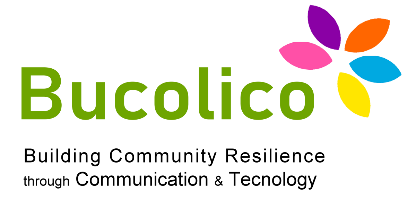 1.2: Τεχνητή Νοημοσύνη
Στο Why the West Rules - For Now  ο Μόρις θέτει ένα 
ακόμη πιο θεμελιώδες ερώτημα: αν είναι λογικό ή θεμιτό να προσπαθήσουμε να ταξινομήσουμε ή να συγκρίνουμε τα γεγονότα και την πρόοδο της ανθρωπότητας.

Πολλοί ανθρωπολόγοι και πολλοί άλλοι ειδικοί στις ανθρώπινες επιστήμες υποστηρίζουν ότι δεν είναι.
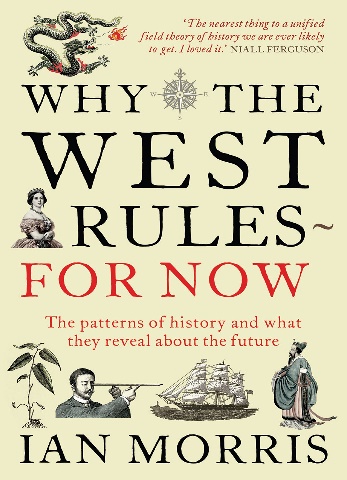 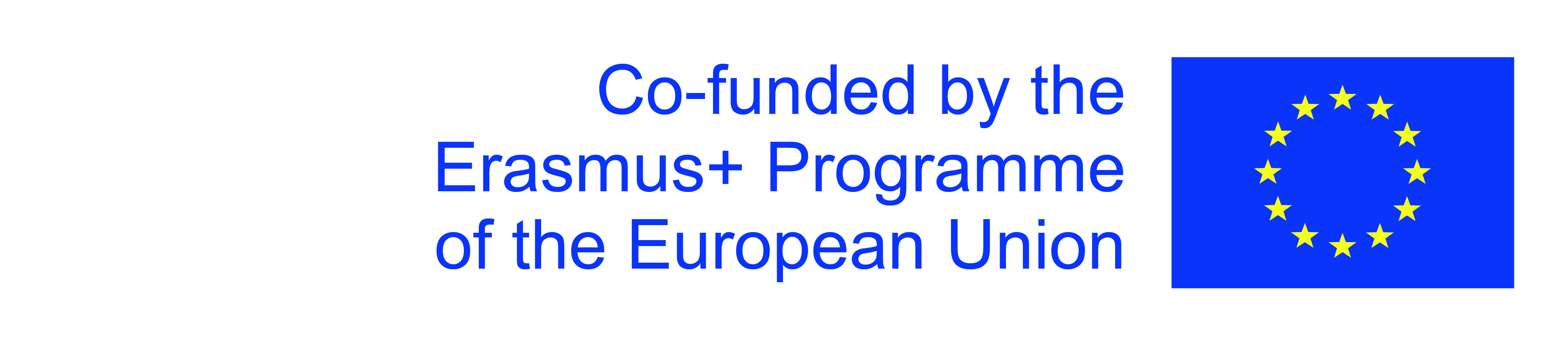 Η υποστήριξη της Ευρωπαϊκής Επιτροπής για την παραγωγή αυτής της έκδοσης δεν αποτελεί έγκριση του περιεχομένου, το οποίο αντικατοπτρίζει τις απόψεις μόνο των συγγραφέων, και η Επιτροπή δεν μπορεί να θεωρηθεί υπεύθυνη για οποιαδήποτε χρήση των πληροφοριών που περιέχονται σε αυτήν.
Πώς αποφασίζουμε ποιο είναι το πιο σημαντικό από αυτά τα άλματα προς τα εμπρός;
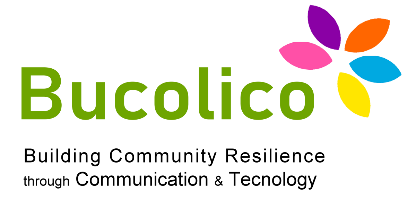 1.2: Τεχνητή Νοημοσύνη
Ο Μόρις διαφωνεί και το δοκίμιό του είναι μια προσπάθεια να ποσοτικοποιεί την ανθρώπινη ανάπτυξη.
Όπως γράφει ο ίδιος: 

"Η μείωση του ωκεανού των γεγονότων σε απλά αριθμητικά αποτελέσματα έχει τα μειονεκτήματά του, αλλά έχει επίσης τη μεγάλη αξία να αναγκάζει όλους να αντιμετωπίσουν το ίδιο γεγονός, με εκπληκτικά αποτελέσματα".

Με άλλα λόγια, αν θέλουμε να καταλάβουμε ποια πρόοδος έχει αλλάξει την καμπύλη της ανθρώπινης ιστορίας, είναι απολύτως λογικό να προσπαθήσουμε να την εντοπίσουμε εκείνη την ώρα.
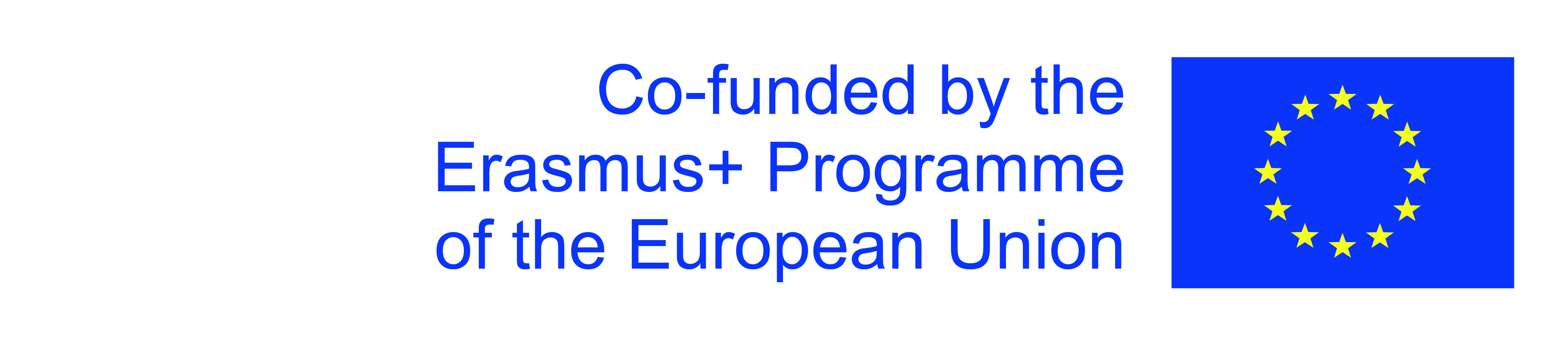 Η υποστήριξη της Ευρωπαϊκής Επιτροπής για την παραγωγή αυτής της έκδοσης δεν αποτελεί έγκριση του περιεχομένου, το οποίο αντικατοπτρίζει τις απόψεις μόνο των συγγραφέων, και η Επιτροπή δεν μπορεί να θεωρηθεί υπεύθυνη για οποιαδήποτε χρήση των πληροφοριών που περιέχονται σε αυτήν.
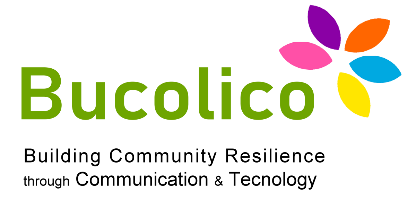 1.2: Τεχνητή Νοημοσύνη
Πώς αποφασίζουμε ποιο είναι το πλέον σπουδαίο από αυτά τα άλματα μπροστά;
Για πολλές χιλιάδες χρόνια η ανθρωπότητα ακολούθησε μια πολύ αργή και σταδιακή 
τροχιά. Η πρόοδος ήταν οδυνηρά αργή, σχεδόν αόρατη. 

Ζώα και αγροκτήματα, πόλεμοι και αυτοκρατορίες, φιλοσοφίες και θρησκείες, τίποτα δεν θα μπορούσε να έχει μεγάλη επιρροή. 

Αλλά λίγο περισσότερο από δύο αιώνες πριν, ένα ξαφνικό και βαθύ φαινόμενοέφτασε: παρέκλινε την καμπύλη της ανθρώπινης ιστορίας κατά σχεδόν 90 °, αναζητώνταςπαράδειγμα στον συνολικό πληθυσμό και στην κοινωνική ανάπτυξη.
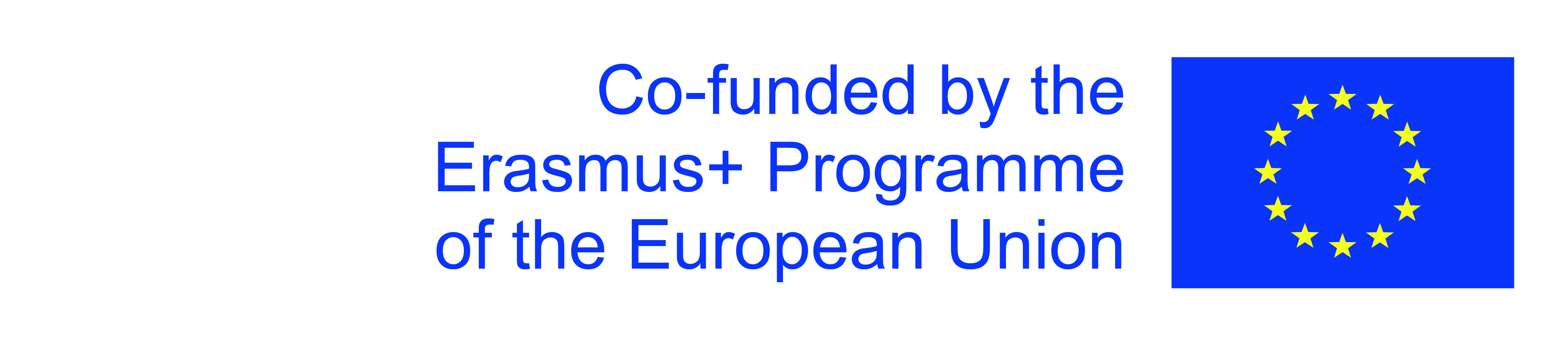 Η υποστήριξη της Ευρωπαϊκής Επιτροπής για την παραγωγή αυτής της έκδοσης δεν αποτελεί έγκριση του περιεχομένου, το οποίο αντικατοπτρίζει τις απόψεις μόνο των συγγραφέων, και η Επιτροπή δεν μπορεί να θεωρηθεί υπεύθυνη για οποιαδήποτε χρήση των πληροφοριών που περιέχονται σε αυτήν.
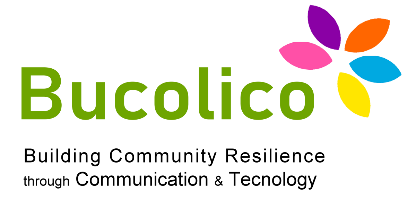 1.2: Τεχνητή Νοημοσύνη
Πώς αποφασίζουμε ποιο είναι το πιο σημαντικό από αυτά τα άλματα προς τα εμπρός;
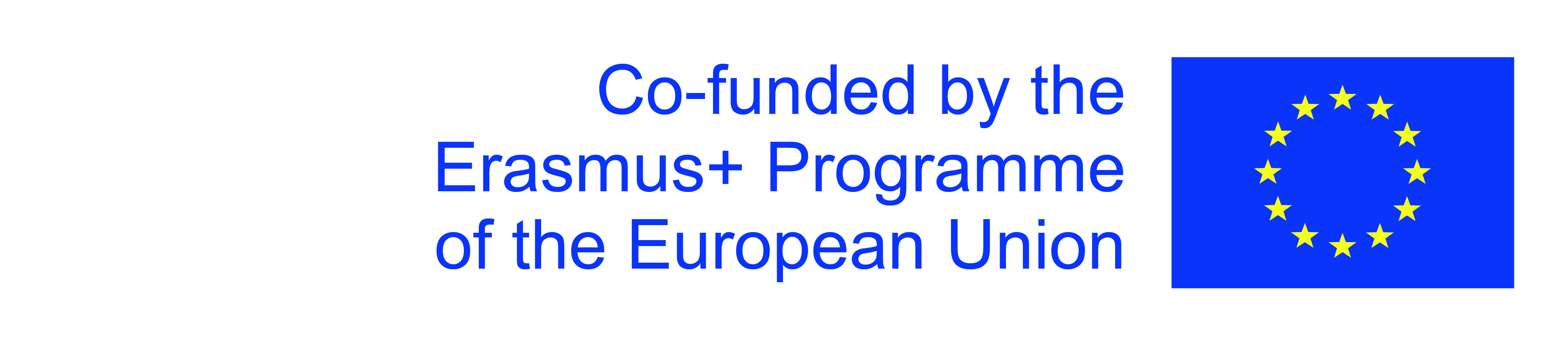 Η υποστήριξη της Ευρωπαϊκής Επιτροπής για την παραγωγή αυτής της έκδοσης δεν αποτελεί έγκριση του περιεχομένου, το οποίο αντικατοπτρίζει τις απόψεις μόνο των συγγραφέων, και η Επιτροπή δεν μπορεί να θεωρηθεί υπεύθυνη για οποιαδήποτε χρήση των πληροφοριών που περιέχονται σε αυτήν.
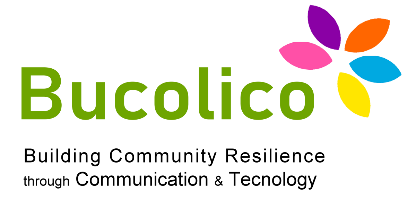 1.2: Τεχνητή Νοημοσύνη
Πώς αποφασίζουμε ποιο είναι το πιο σημαντικό από αυτά τα άλματα προς τα εμπρός;
Μπορούμε να γίνουμε ακόμη πιο ακριβείς προσδιορίζοντας ποια τεχνολογία ήταν η πιο σημαντική: η ατμομηχανή ή, για την ακρίβεια, η ατμομηχανή βελτιωμένη από τον James Watt και τους συναδέλφους του στο δεύτερο μισό του δέκατου όγδοου αιώνα.

Φυσικά, η Βιομηχανική Επανάσταση δεν είναι μόνο 
η ιστορία της ατμομηχανής, όμως
από τον ατμό ξεκίνησαν όλα.
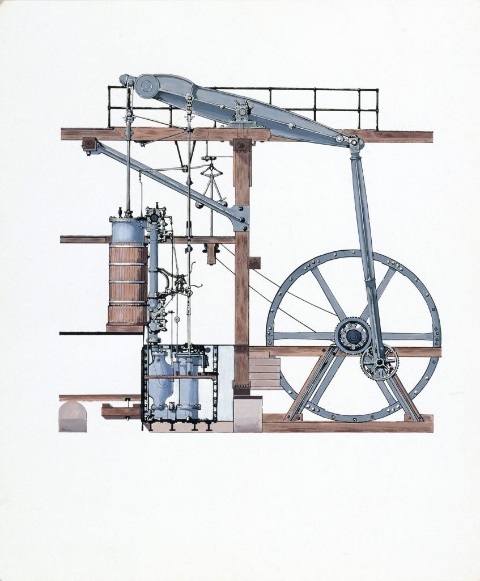 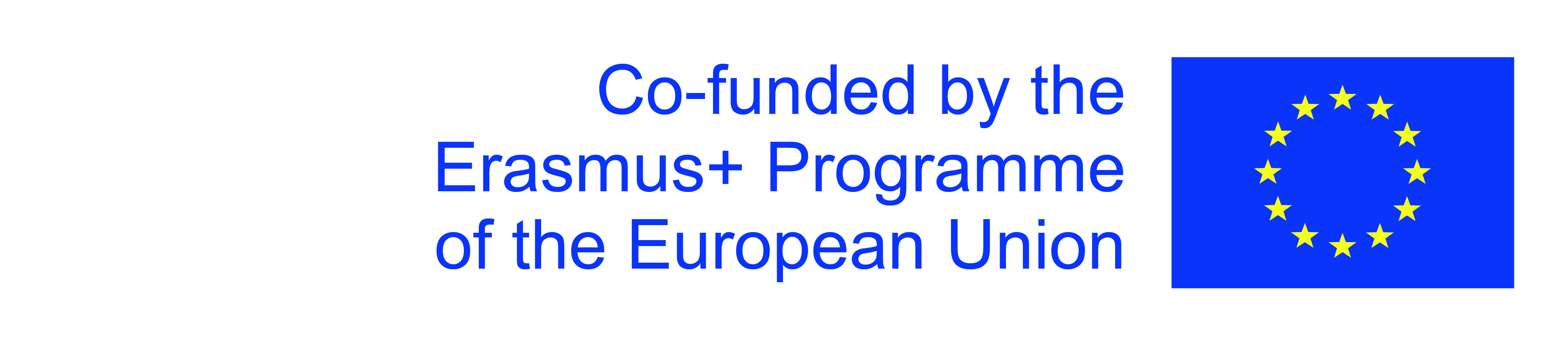 Η υποστήριξη της Ευρωπαϊκής Επιτροπής για την παραγωγή αυτής της έκδοσης δεν αποτελεί έγκριση του περιεχομένου, το οποίο αντικατοπτρίζει τις απόψεις μόνο των συγγραφέων, και η Επιτροπή δεν μπορεί να θεωρηθεί υπεύθυνη για οποιαδήποτε χρήση των πληροφοριών που περιέχονται σε αυτήν.
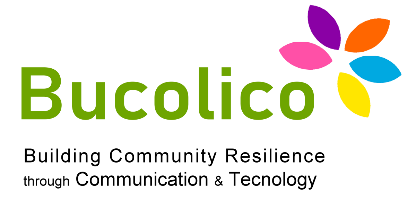 1.2: Τεχνητή Νοημοσύνη
Μηχανές προόδου: ο αντίκτυπος της τεχνολογίας
Εν ολίγοις, οδήγησε στη μοντέρνα ζωή.
Αυτό οδήγησε σε εργοστάσια και  μαζική παραγωγή, σιδηροδρόμους και  μεταφορά για πολλούς ανθρώπους.
Ο Ατμός μας επέτρεψε να ξεπεράσουμε τα όρια της μυϊκής δύναμης, είτε πρόκειται για ανθρώπους είτε για ζώα, και να
παράγουμε εκπληκτικές ποσότητες ενέργειας που μπορούν να χρησιμοποιηθούν με εντολή.
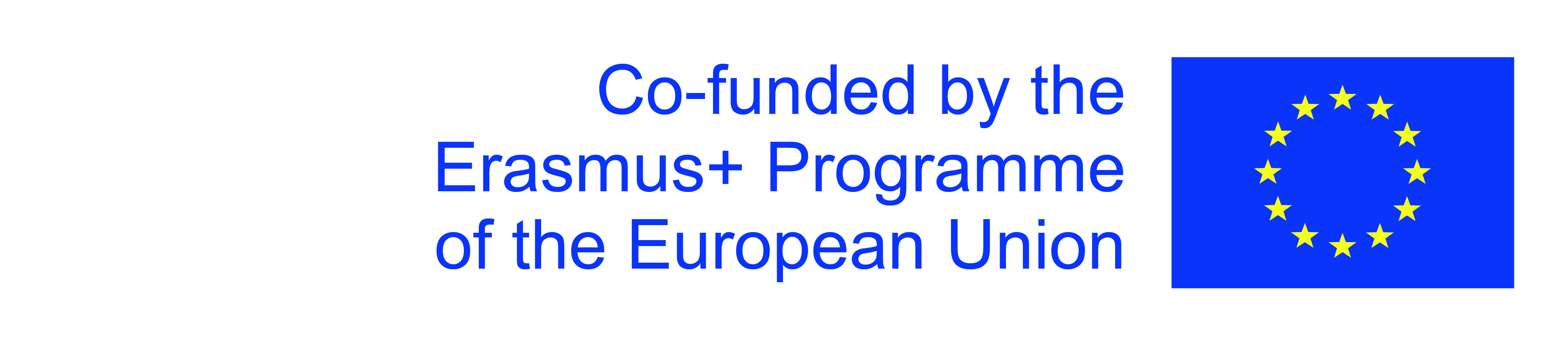 Η υποστήριξη της Ευρωπαϊκής Επιτροπής για την παραγωγή αυτής της έκδοσης δεν αποτελεί έγκριση του περιεχομένου, το οποίο αντικατοπτρίζει τις απόψεις μόνο των συγγραφέων, και η Επιτροπή δεν μπορεί να θεωρηθεί υπεύθυνη για οποιαδήποτε χρήση των πληροφοριών που περιέχονται σε αυτήν.
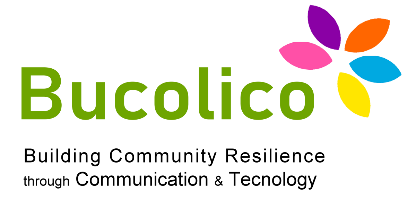 1.2: Τεχνητή Νοημοσύνη
Μηχανές προόδου: ο αντίκτυπος της τεχνολογίας
Και τώρα έρχεται η δεύτερη εποχή των μηχανών.

Οι υπολογιστές και άλλες ψηφιακές καινοτομίες κάνουν για την ψυχική μας δύναμη, για την ικανότητα να χρησιμοποιούμε τον εγκέφαλό μας για να κατανοήσουμε και να επηρεάσουμε το περιβάλλον μας, ό,τι έκαναν η ατμομηχανή και οι οπαδοί της για τη μυϊκή δύναμη στο 19ου 
αιώνας.

Μας επιτρέπουν να ξεπεράσουμε τα προηγούμενα όρια και να μας οδηγούν σε ένα ανεξερεύνητο 
έδαφος.
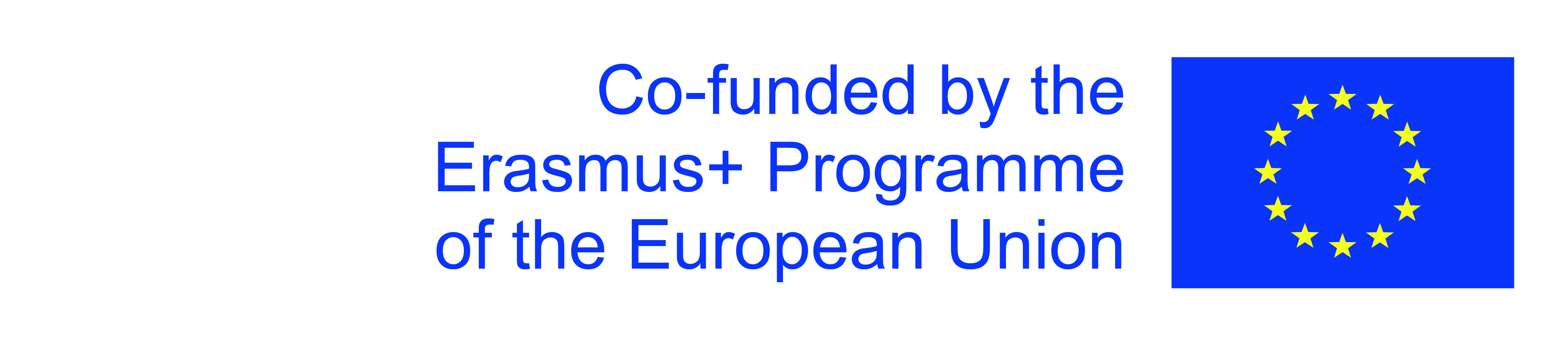 Η υποστήριξη της Ευρωπαϊκής Επιτροπής για την παραγωγή αυτής της έκδοσης δεν αποτελεί έγκριση του περιεχομένου, το οποίο αντικατοπτρίζει τις απόψεις μόνο των συγγραφέων, και η Επιτροπή δεν μπορεί να θεωρηθεί υπεύθυνη για οποιαδήποτε χρήση των πληροφοριών που περιέχονται σε αυτήν.
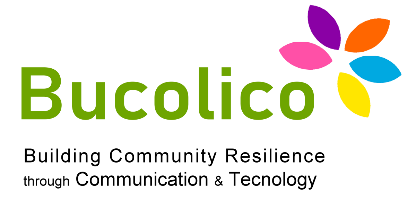 1.2: Τεχνητή Νοημοσύνη
Μηχανές προόδου: ο αντίκτυπος της τεχνολογίας
Για πρόοδο και ανάπτυξη, για έλεγχο του φυσικού και πνευματικού περιβάλλοντος, η ψυχική δύναμη είναι πράγματι τόσο σημαντική όσο και η σωματική 
δύναμη.

Μια τέτοια ισχυρή και άνευ προηγουμένου παρόρμηση στην πνευματική δύναμη σημαίνει ένα μεγάλο ερέθισμα για το σύνολο 
της ανθρωπότητας, όπως συνέβη με το 
ώθηση στη φυσική ισχύ.
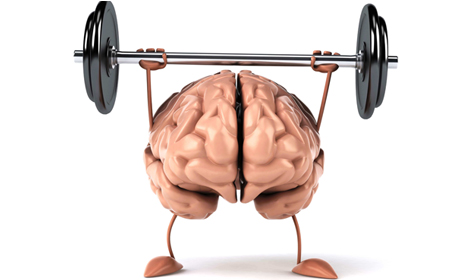 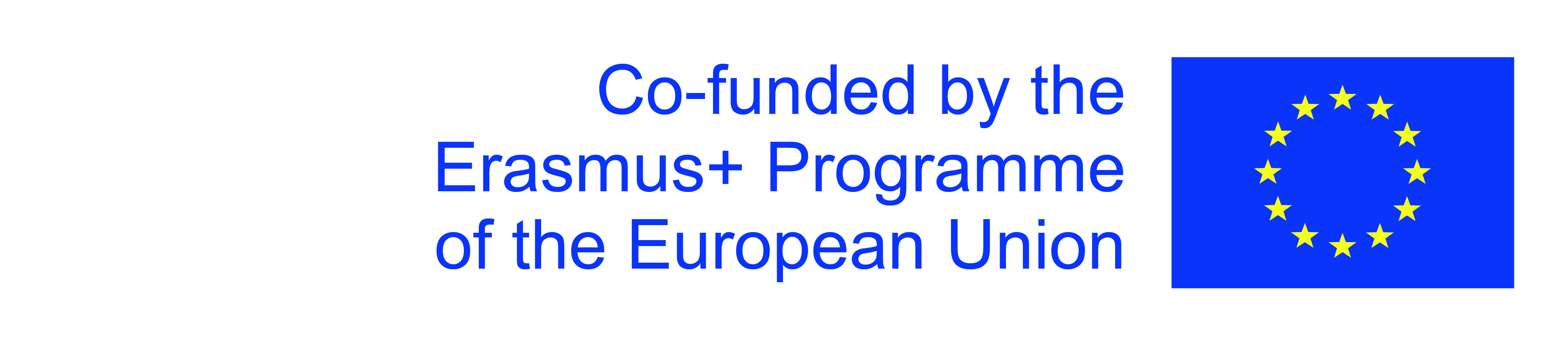 Η υποστήριξη της Ευρωπαϊκής Επιτροπής για την παραγωγή αυτής της έκδοσης δεν αποτελεί έγκριση του περιεχομένου, το οποίο αντικατοπτρίζει τις απόψεις μόνο των συγγραφέων, και η Επιτροπή δεν μπορεί να θεωρηθεί υπεύθυνη για οποιαδήποτε χρήση των πληροφοριών που περιέχονται σε αυτήν.
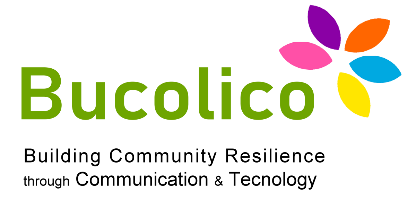 1.2: Τεχνητή Νοημοσύνη
Κυνηγώντας ο ένας τον άλλον
Τα τελευταία χρόνια ήταν καταπληκτικά. 

ΟΙ υπολογιστές έχουν αρχίσει να διαγιγνώσκουν ασθένειες, να μας ακούνε και να μας μιλούν και να γράφουν πεζογραφία υψηλής ποιότητας, ενώ τα ρομπότ άρχισαν να στριφογυρίζουν στις αποθήκες και να οδηγούν χωρίς καμία βοήθεια ή με ελάχιστη βοήθεια.
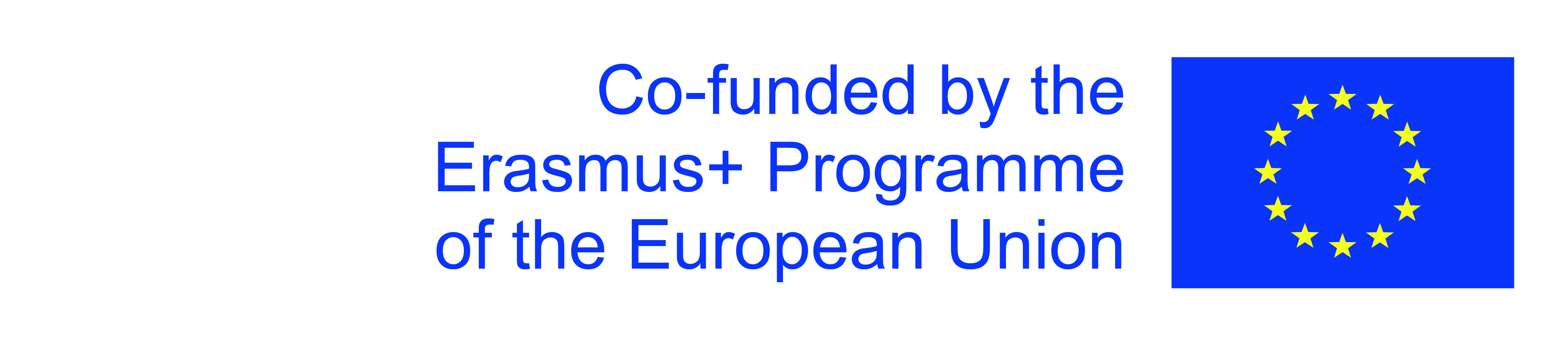 Η υποστήριξη της Ευρωπαϊκής Επιτροπής για την παραγωγή αυτής της έκδοσης δεν αποτελεί έγκριση του περιεχομένου, το οποίο αντικατοπτρίζει τις απόψεις μόνο των συγγραφέων, και η Επιτροπή δεν μπορεί να θεωρηθεί υπεύθυνη για οποιαδήποτε χρήση των πληροφοριών που περιέχονται σε αυτήν.
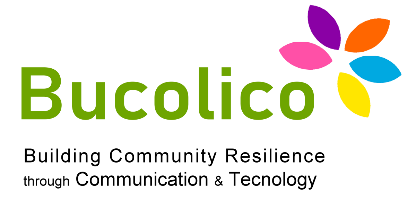 1.2: Τεχνητή Νοημοσύνη
Κυνηγώντας ο ένας τον άλλον
Για πολλά χρόνια οι ψηφιακές τεχνολογίες είχαν αποδειχθεί γελοία ανίκανες σε τόσες πολλές από αυτές τις δραστηριότητες, στη συνέχεια έγιναν ξαφνικά πολύ καλές. 

Πώς συνέβη?

Και ποιες είναι οι επιπτώσεις αυτής της
προόδου,που αν και εκπληκτική τώρα 
θεωρείται κάτι συνηθισμένο;
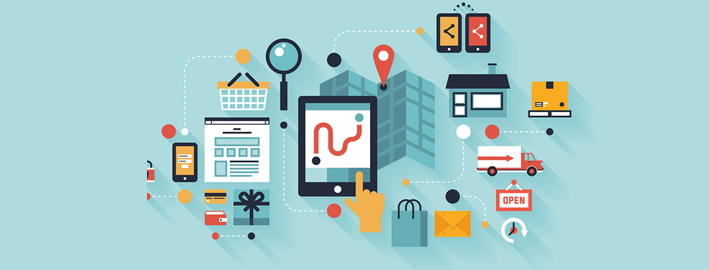 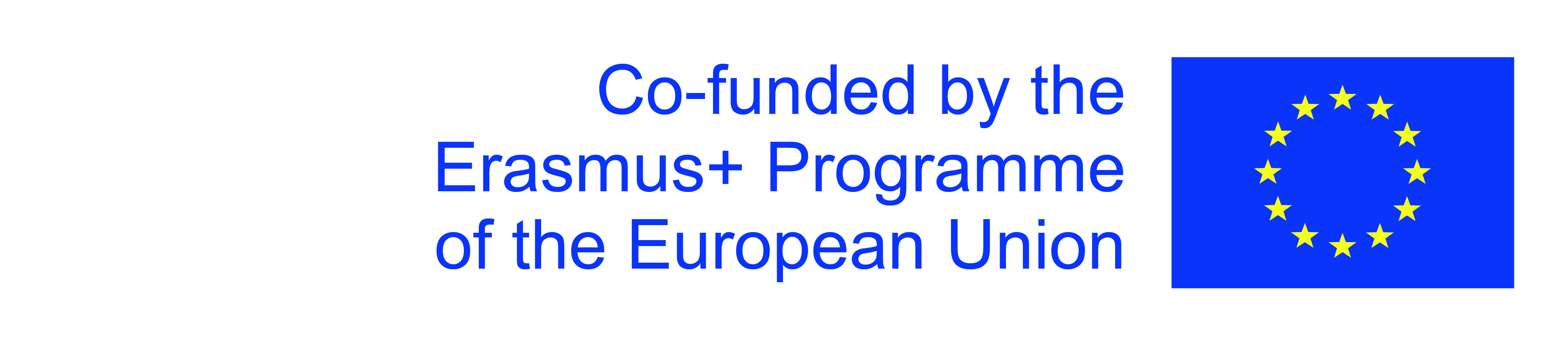 Η υποστήριξη της Ευρωπαϊκής Επιτροπής για την παραγωγή αυτής της έκδοσης δεν αποτελεί έγκριση του περιεχομένου, το οποίο αντικατοπτρίζει τις απόψεις μόνο των συγγραφέων, και η Επιτροπή δεν μπορεί να θεωρηθεί υπεύθυνη για οποιαδήποτε χρήση των πληροφοριών που περιέχονται σε αυτήν.
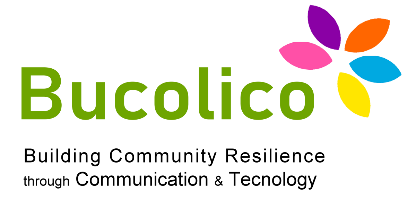 1.2: Τεχνητή Νοημοσύνη
Κυνηγώντας ο ένας τον άλλον
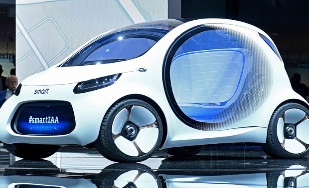 Σήμερα είναι δυνατό να ταξιδέψετε με αυτοκίνητο χωρίς οδηγό
είναι πιθανό ένας υπολογιστής να κερδίζει ομάδες φοιτητών του Χάρβαρντ και του ΜΙΤ σε ένα παιχνίδι Διακινδύνευση!
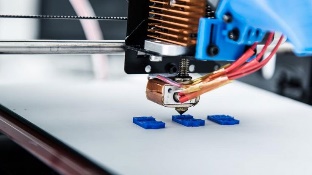 Είναι πιθανό ένα βιομηχανικό ρομπότ να «εξημερωθεί» και είναι δυνατόν να
παράγει ένα κομψό μεταλλικό μπολ 
χάρη σε έναν εκτυπωτή 3D.
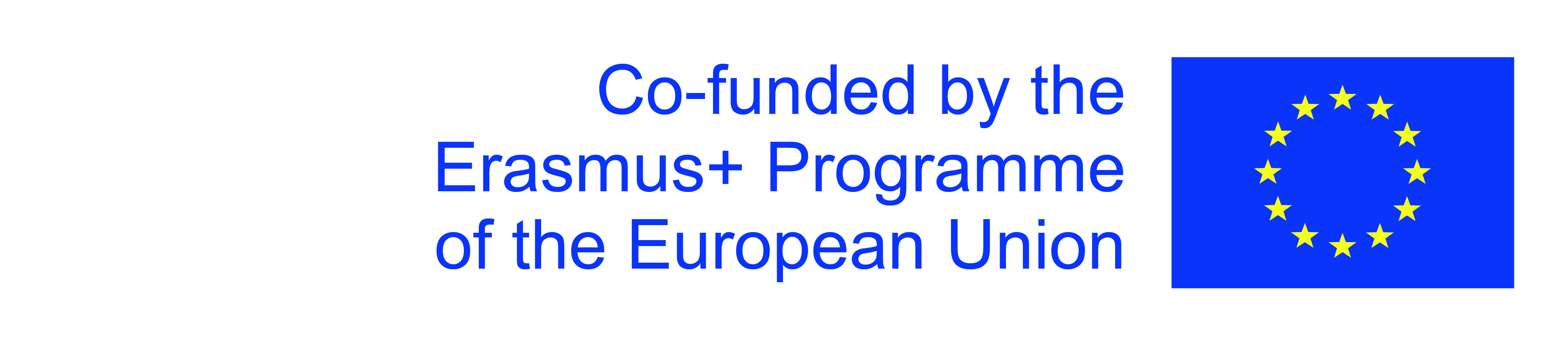 Η υποστήριξη της Ευρωπαϊκής Επιτροπής για την παραγωγή αυτής της έκδοσης δεν αποτελεί έγκριση του περιεχομένου, το οποίο αντικατοπτρίζει τις απόψεις μόνο των συγγραφέων, και η Επιτροπή δεν μπορεί να θεωρηθεί υπεύθυνη για οποιαδήποτε χρήση των πληροφοριών που περιέχονται σε αυτήν.
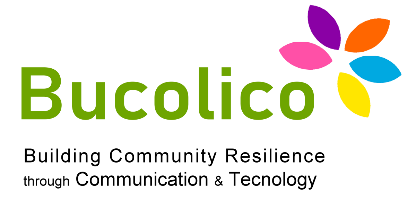 1.2: Τεχνητή Νοημοσύνη
Οπου εμείς είμαστε
Ζούμε σε μια εποχή απίστευτων προόδων στις ψηφιακές τεχνολογίες, αυτές που 
έχουν σκεύη, εξαρτήματα, λογισμικό και δίκτυα υπολογιστών στον πυρήνα τους.

Αυτές δεν είναι νέες τεχνολογίες, οι εταιρείες εξοπλίζονται
με υπολογιστές για περισσότερο από μισό αιώνα και ήδη από το 1982, το περιοδικό Time
ορίζει τον υπολογιστή ως «Μηχανή της χρονιάς». 

Ωστόσο, όπως χρειάστηκαν πολλές γενιές για να βελτιωθεί η ατμομηχανή  
για να μπορέσουμε να παρέχουμε ενέργεια στη Βιομηχανική Επανάσταση, χρειάστηκε το ίδιο 
πολύ για να συντονίσουμε σωστά τις ψηφιακές μηχανές μας.
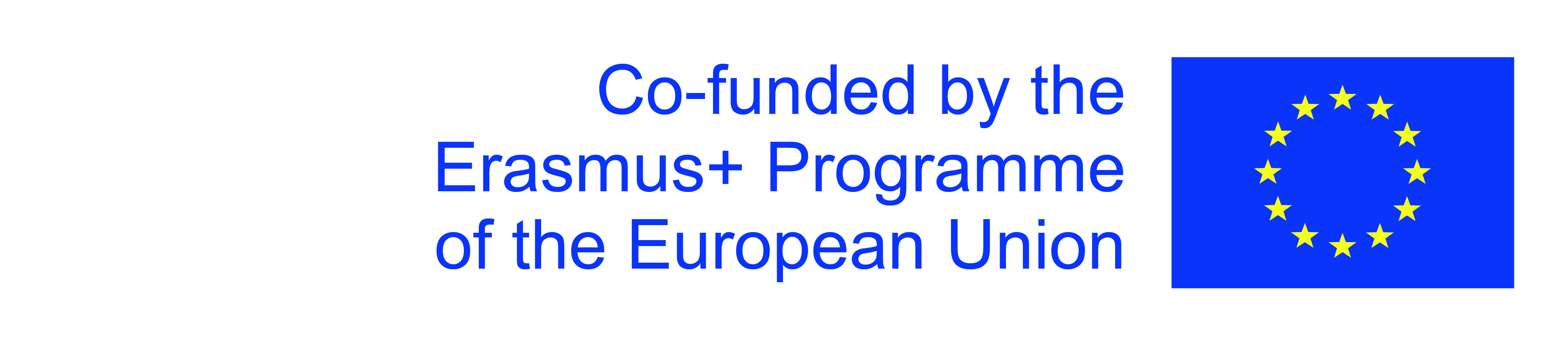 Η υποστήριξη της Ευρωπαϊκής Επιτροπής για την παραγωγή αυτής της έκδοσης δεν αποτελεί έγκριση του περιεχομένου, το οποίο αντικατοπτρίζει τις απόψεις μόνο των συγγραφέων, και η Επιτροπή δεν μπορεί να θεωρηθεί υπεύθυνη για οποιαδήποτε χρήση των πληροφοριών που περιέχονται σε αυτήν.
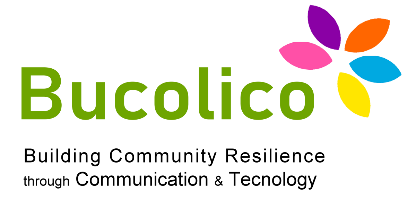 1.2: Τεχνητή Νοημοσύνη
Οπου εμείς είμαστε
Οι Υπολογιστές θα συνεχίσουν να βελτιώνονται και να κάνουν πρωτοφανή νέα πράγματα. 

Με τον όρο «πλήρης έκφραση δύναμης» μπορούμε απλά να εννοήσουμε ότι τα τούβλα είναι ήδη στη θέση τους ώστε οι ψηφιακές τεχνολογίες να αποδειχθούν σημαντικές και ικανές να
μετασχηματίσουν την κοινωνία και την οικονομία όσο η ατμομηχανή. 

Με λίγα λόγια, βρισκόμαστε στο σημείο καμπής, στο σημείο όπου η καμπύλη ανεβαίνει προς τα
πάνω, χάρη στους υπολογιστές. Μπαίνουμε στο δεύτερη εποχή των μηχανών.
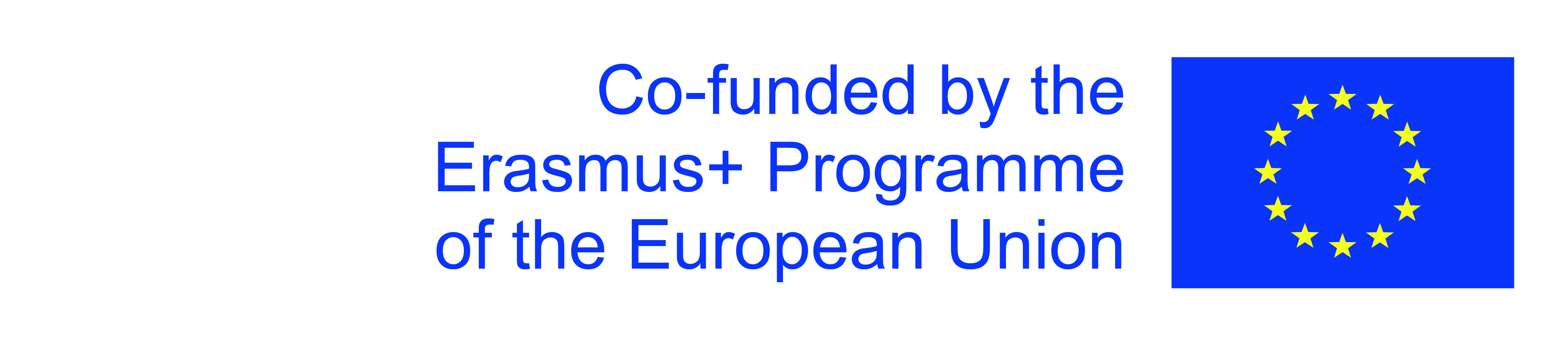 Η υποστήριξη της Ευρωπαϊκής Επιτροπής για την παραγωγή αυτής της έκδοσης δεν αποτελεί έγκριση του περιεχομένου, το οποίο αντικατοπτρίζει τις απόψεις μόνο των συγγραφέων, και η Επιτροπή δεν μπορεί να θεωρηθεί υπεύθυνη για οποιαδήποτε χρήση των πληροφοριών που περιέχονται σε αυτήν.
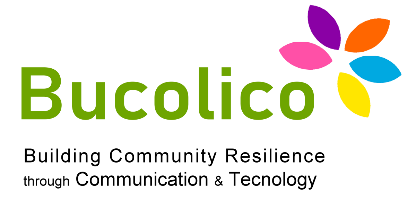 1.2: Τεχνητή Νοημοσύνη
Οπου εμείς είμαστε
Το δεύτερο συμπέρασμά μας είναι ότι οι μετασχηματισμοί που επιφέρει η τεχνολογία θα είναι 
είναι πολύ επωφελείς για εμάς. 

Οδεύουμε προς μια εποχή που όχι μόνο θα είναι διαφορετική, αλλά και θα είναι καλύτερη 
γιατί θα μπορέσουμε να αυξήσουμε και τα δυο 
την ποικιλία και τον όγκο της κατανάλωσης μας.
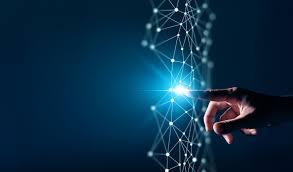 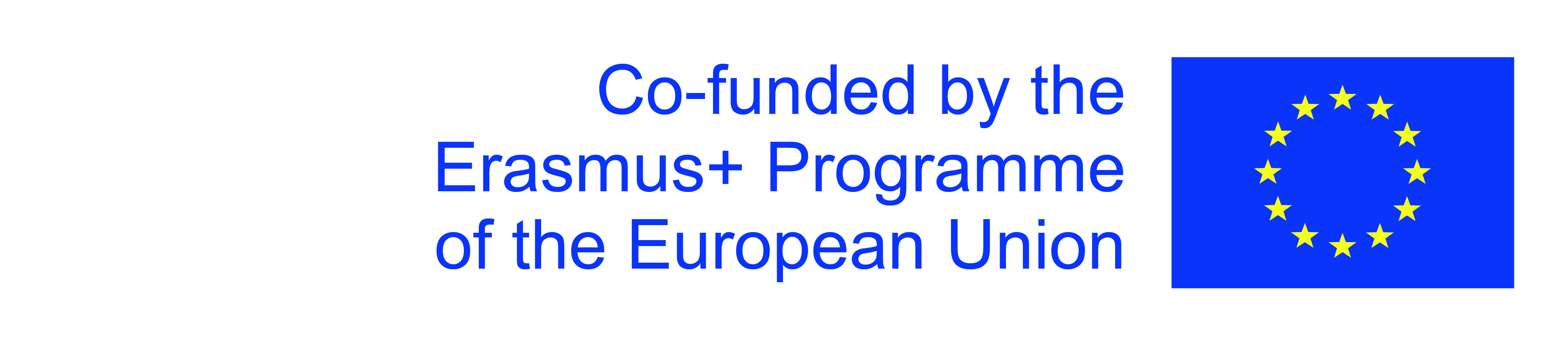 Η υποστήριξη της Ευρωπαϊκής Επιτροπής για την παραγωγή αυτής της έκδοσης δεν αποτελεί έγκριση του περιεχομένου, το οποίο αντικατοπτρίζει τις απόψεις μόνο των συγγραφέων, και η Επιτροπή δεν μπορεί να θεωρηθεί υπεύθυνη για οποιαδήποτε χρήση των πληροφοριών που περιέχονται σε αυτήν.
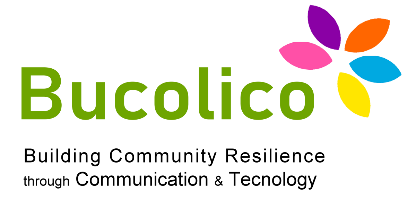 1.2: Τεχνητή Νοημοσύνη
Οπου εμείς είμαστε
Εκφρασμένο με αυτόν τον τρόπο, δηλαδή, χρησιμοποιώντας το άνυδρο λεξιλόγιο των οικονομικών, σχεδόν 
μοιάζει με ένα ατυχές σενάριο. Ποιος είναι αυτός που θέλει να καταναλώνει περισσότερο και
περισσότερο? Δεν καταναλώνουμε όμως μόνο θερμίδες και βενζίνη. Καταναλώνουμε πληροφορίες από βιβλία και φίλους, ψυχαγωγία που παρέχεται από μεγάλα αστέρια, ακόμη και ερασιτέχνες,
εμπειρία από δασκάλους και γιατρούς και αμέτρητα άλλα πράγματα που δεν είναι 
φτιαγμένα από άτομα.
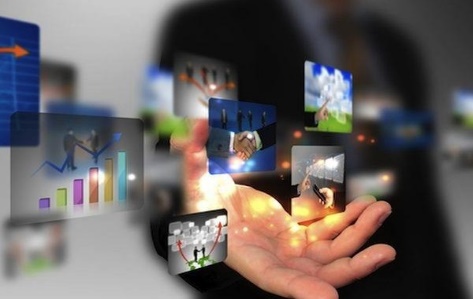 Η Τεχνολογία μπορεί να μας προσφέρει περισσότερη επιλογή και ακόμη περισσότερη ελευθερία.
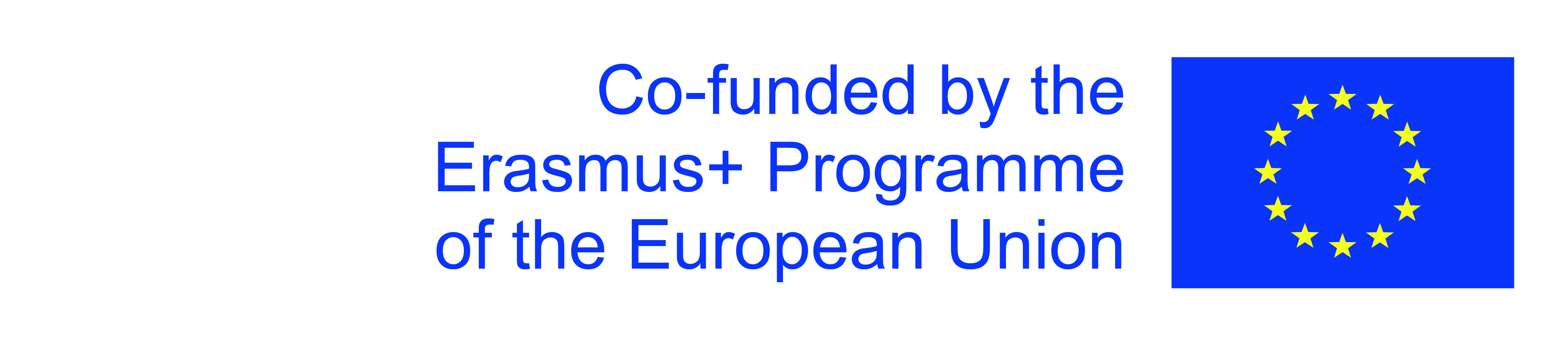 Η υποστήριξη της Ευρωπαϊκής Επιτροπής για την παραγωγή αυτής της έκδοσης δεν αποτελεί έγκριση του περιεχομένου, το οποίο αντικατοπτρίζει τις απόψεις μόνο των συγγραφέων, και η Επιτροπή δεν μπορεί να θεωρηθεί υπεύθυνη για οποιαδήποτε χρήση των πληροφοριών που περιέχονται σε αυτήν.
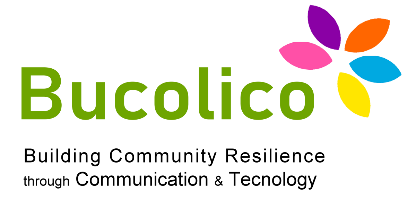 1.2: Τεχνητή Νοημοσύνη
Οπου εμείς είμαστε
Όταν αυτά τα περιουσιακά στοιχεία είναι ψηφιοποιημένα, όταν μετατρέπονται σε πολλά bits και 
αρχειοθετούνται σε υπολογιστή και αποστέλλονται μέσω του δικτύου, αποκτούν κάποιες περίεργες
και υπέροχες ιδιότητες.

Υπόκεινται σε μια διαφορετική οικονομία, όπου η αφθονία, και όχι η έλλειψη, είναι ο 
κανόνας. 

Όπως θα αποδείξουμε, Τα ψηφιακά αγαθά δεν είναι σαν τα φυσικά, Και αυτές 
οι διαφορές είναι αυτό που πραγματικά έχει σημασία.
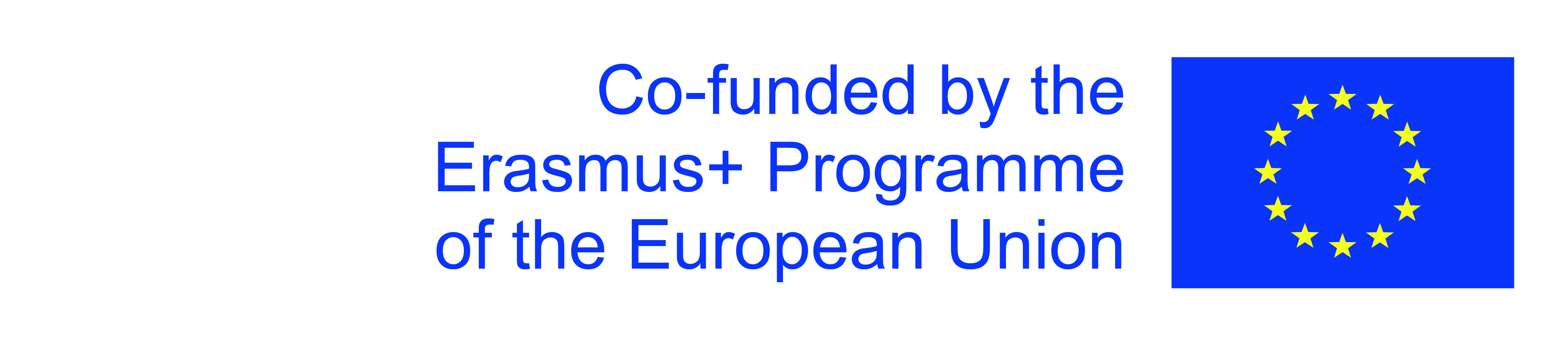 Η υποστήριξη της Ευρωπαϊκής Επιτροπής για την παραγωγή αυτής της έκδοσης δεν αποτελεί έγκριση του περιεχομένου, το οποίο αντικατοπτρίζει τις απόψεις μόνο των συγγραφέων, και η Επιτροπή δεν μπορεί να θεωρηθεί υπεύθυνη για οποιαδήποτε χρήση των πληροφοριών που περιέχονται σε αυτήν.
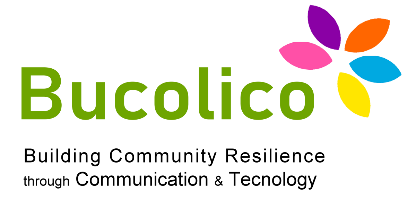 1.2: Τεχνητή Νοημοσύνη
Οπου εμείς είμαστε
Τα φυσικά αγαθά παραμένουν απαραίτητα και σχεδόν όλοι θα ήθελαν να τα έχουν 
σε μεγαλύτερη ποιότητα και ποικιλία. 

Δεν έχει σημασία αν θέλουμε να φάμε περισσότερο: όλοι θέλουμε να φάμε με ένα καλύτερο ή με ένα 
πιο διαφοροποιημένο τρόπο. 

Δεν έχει σημασία αν θέλουμε να κάψουμε περισσότερους ορυκτούς υδρογονάνθρακες: θα θέλαμε να μπορούμε να επισκεφτούμε περισσότερα μέρη με μεγαλύτερη ευκολία. 

Οι υπολογιστές μας βοηθούν να πετύχουμε αυτούς τους στόχους και πολλά άλλα.
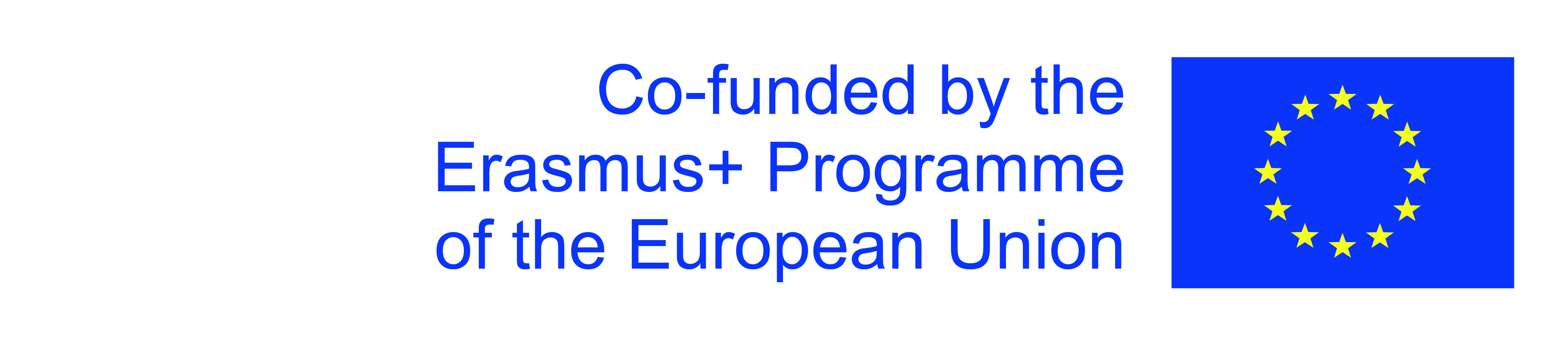 Η υποστήριξη της Ευρωπαϊκής Επιτροπής για την παραγωγή αυτής της έκδοσης δεν αποτελεί έγκριση του περιεχομένου, το οποίο αντικατοπτρίζει τις απόψεις μόνο των συγγραφέων, και η Επιτροπή δεν μπορεί να θεωρηθεί υπεύθυνη για οποιαδήποτε χρήση των πληροφοριών που περιέχονται σε αυτήν.
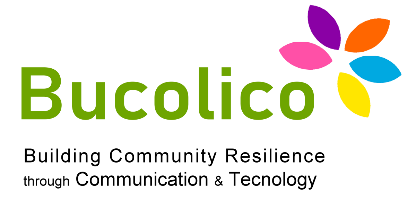 1.2: Τεχνητή Νοημοσύνη
Οπου εμείς είμαστε
Η Ψηφιοποίηση βελτιώνει τον φυσικό κόσμο και αυτές οι βελτιώσεις μπορούν μόνο 
να γίνουν πιο σημαντικές. 

Οι ιστορικοί της οικονομίας συμφωνούν σε γενικές γραμμές ότι, όπως Ο Martin Weitzman λέει, "η μακροπρόθεσμη ανάπτυξη μιας προηγμένης οικονομίας κυριαρχείται από την τεχνική πρόοδο". 

Όπως θα δείξουμε σε αυτήν την ενότητα, η τεχνική πρόοδος βελτιώνεται 
εκθετικά
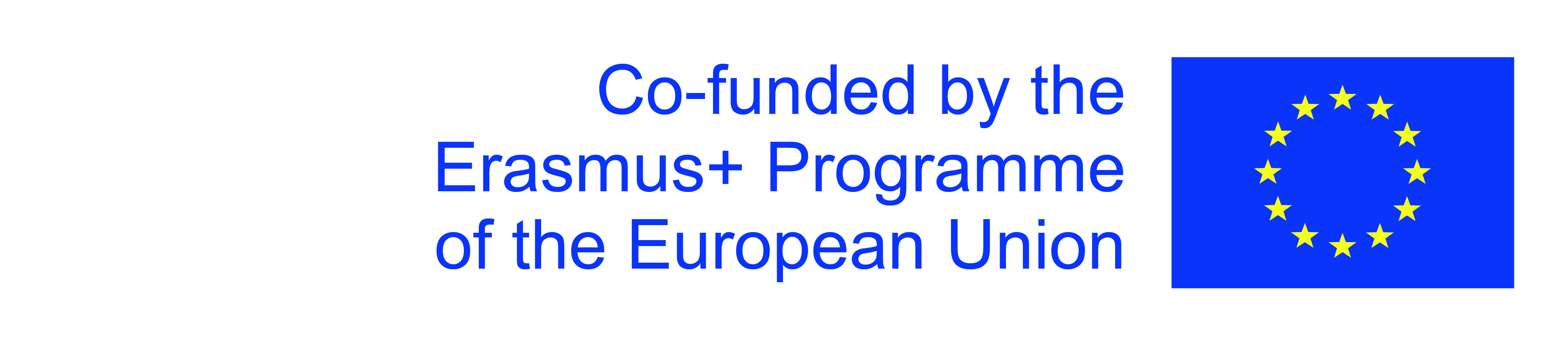 Η υποστήριξη της Ευρωπαϊκής Επιτροπής για την παραγωγή αυτής της έκδοσης δεν αποτελεί έγκριση του περιεχομένου, το οποίο αντικατοπτρίζει τις απόψεις μόνο των συγγραφέων, και η Επιτροπή δεν μπορεί να θεωρηθεί υπεύθυνη για οποιαδήποτε χρήση των πληροφοριών που περιέχονται σε αυτήν.
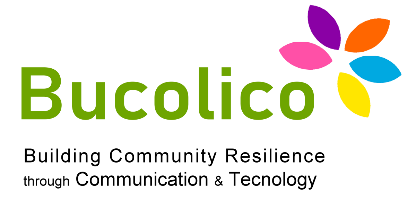 1.2: Τεχνητή Νοημοσύνη
Οπου εμείς είμαστε
Η τελευταία σκέψη είναι λιγότερο αισιόδοξη: η ψηφιοποίηση θα φέρει αρκετά ακανθώδη 
θέματα. Ακόμα και η πιο ευεργετική πρόοδος περιλαμβάνει δυσάρεστες συνέπειες για αντιμετώπιση. Η Βιομηχανική Επανάσταση συνοδεύτηκε από πολλούς καπνούς
στον ουρανό του Λονδίνου και την άσεμνη εκμετάλλευση της παιδικής εργασίας.
Ποια θα είναι τα σύγχρονα ισοδύναμά τους; Η γρήγορη ψηφιοποίηση είναι στο δρόμο και αυτό
πιθανότατα θα επιφέρει οικονομική καταστροφή περισσότερο από την περιβαλλοντική.
Καθώς οι υπολογιστές γίνονται ισχυρότεροι, οι επιχειρήσεις θα χρειάζονται λιγότερους σίγουρα 
τύπους εργαζομένων.
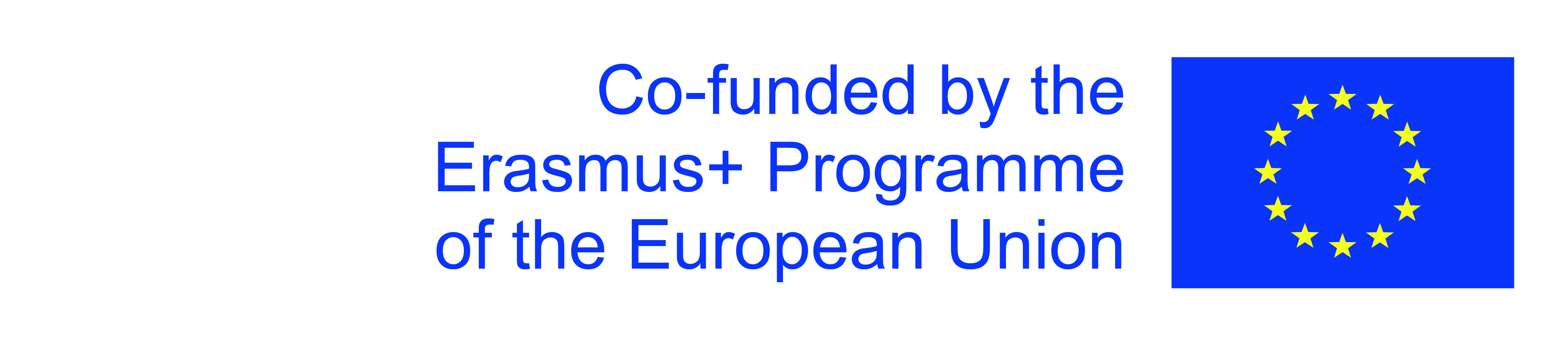 Η υποστήριξη της Ευρωπαϊκής Επιτροπής για την παραγωγή αυτής της έκδοσης δεν αποτελεί έγκριση του περιεχομένου, το οποίο αντικατοπτρίζει τις απόψεις μόνο των συγγραφέων, και η Επιτροπή δεν μπορεί να θεωρηθεί υπεύθυνη για οποιαδήποτε χρήση των πληροφοριών που περιέχονται σε αυτήν.
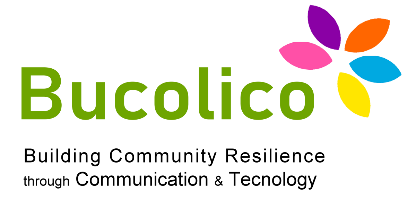 1.2: Τεχνητή Νοημοσύνη
Οπου εμείς είμαστε
Στην πορεία της, η τεχνολογική πρόοδος θα αφήσει κάποιον πίσω, ίσως και πολλούς
Ανθρώπους. Όπως θα αποδείξουμε, δεν υπήρξε ποτέ καλύτερη στιγμή για να είναι ειδικευμένος ή 
Μορφωμένος ο εργάτης με τη σωστή έννοια της λέξης, γιατί αυτό είναι το είδος 
ατόμου που μπορεί χρησιμοποιήσει την τεχνολογία για να δημιουργήσει και να συλλάβει την αξία.

Αλλά δεν υπήρξε ποτέ  χειρότερη ώρα να είσαι ένας εργάτης που πρέπει να προσφέρει μόνο 
«συνηθισμένες» δυνατότητες επειδή οι υπολογιστές, τα ρομπότ και άλλες ψηφιακές τεχνολογίες αποκτούν τις ίδιες δεξιότητες και ικανότητες με μεγάλη ταχύτητα.
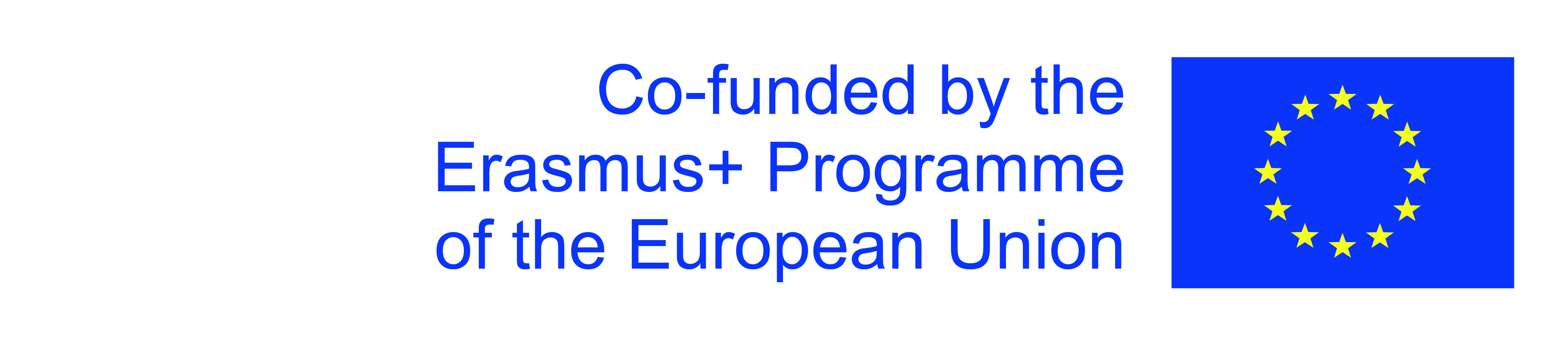 Η υποστήριξη της Ευρωπαϊκής Επιτροπής για την παραγωγή αυτής της έκδοσης δεν αποτελεί έγκριση του περιεχομένου, το οποίο αντικατοπτρίζει τις απόψεις μόνο των συγγραφέων, και η Επιτροπή δεν μπορεί να θεωρηθεί υπεύθυνη για οποιαδήποτε χρήση των πληροφοριών που περιέχονται σε αυτήν.
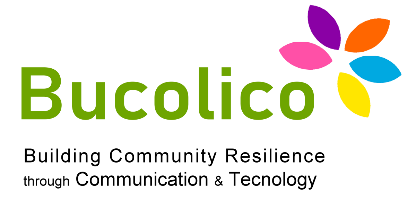 1.2: Τεχνητή Νοημοσύνη
Οπου εμείς είμαστε
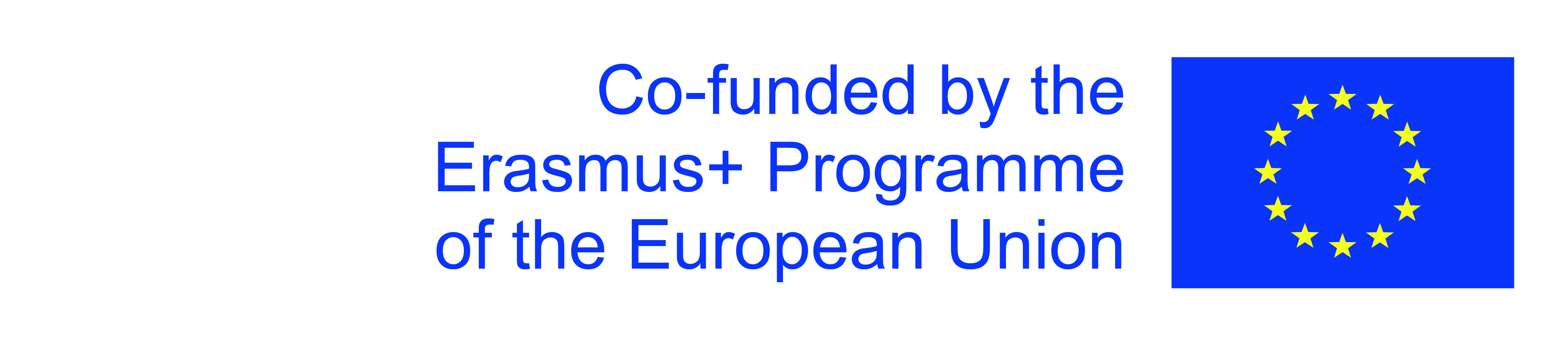 Η υποστήριξη της Ευρωπαϊκής Επιτροπής για την παραγωγή αυτής της έκδοσης δεν αποτελεί έγκριση του περιεχομένου, το οποίο αντικατοπτρίζει τις απόψεις μόνο των συγγραφέων, και η Επιτροπή δεν μπορεί να θεωρηθεί υπεύθυνη για οποιαδήποτε χρήση των πληροφοριών που περιέχονται σε αυτήν.
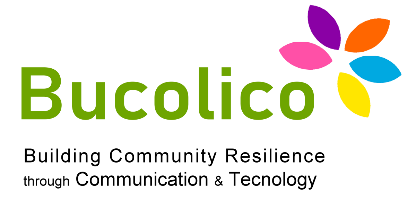 1.2: Τεχνητή Νοημοσύνη
Οπου εμείς είμαστε
Σχεδόν όλες οι καινοτομίες έχουν περιγραφεί σε αυτήν την ενότητα τα τελευταία 
Χρόνια. Τις έχουμε δει σε τομείς όπου η πρόοδος ήταν αργή εδώ και πολύ καιρό
και στις οποίες, σχολαστικές μελέτες είχαν καταλήξει στο συμπέρασμα πολλές φορές, ότι  
δεν θα υπήρχε ποτέ επιτάχυνση. 

Στη συνέχεια, μετά από τόση σταδιακότητα, η ψηφιακή πρόοδος ήρθε ξαφνικά. Έχει μπει σε
πολλαπλές βιομηχανίες, από τεχνητή νοημοσύνη έως αυτόνομα αυτοκίνητα και ρομποτικά. 

Πώς συνέβη? Ήταν μια τύχη, η συμβολή διαφόρων βελτιώσεων, ευτυχισμένη αλλά προσωρινή;
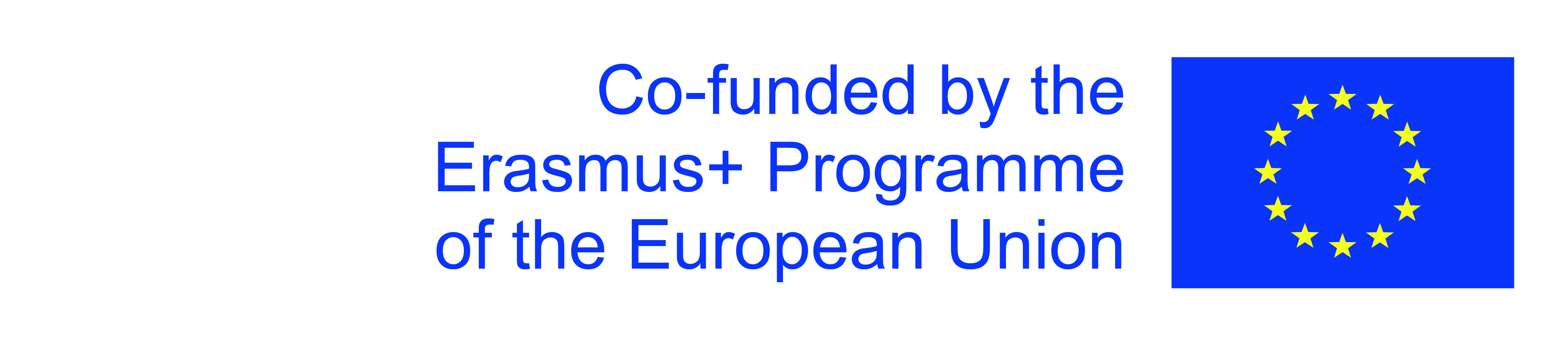 Η υποστήριξη της Ευρωπαϊκής Επιτροπής για την παραγωγή αυτής της έκδοσης δεν αποτελεί έγκριση του περιεχομένου, το οποίο αντικατοπτρίζει τις απόψεις μόνο των συγγραφέων, και η Επιτροπή δεν μπορεί να θεωρηθεί υπεύθυνη για οποιαδήποτε χρήση των πληροφοριών που περιέχονται σε αυτήν.
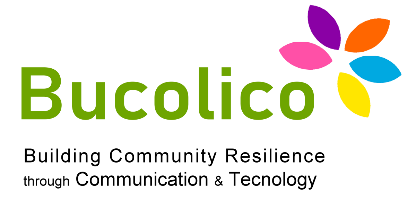 1.2: Τεχνητή Νοημοσύνη
Οπου εμείς είμαστε
Όχι. Η ψηφιακή πρόοδος που έχουμε δει τα τελευταία χρόνια είναι σίγουρα 
εντυπωσιακή, αλλά είναι απλά μια υπόδειξη για το τι έρχεται. Είναι η αυγή της δεύτερης εποχής των μηχανών.
Για να καταλάβουμε γιατί συμβαίνει τώρα πρέπει να καταλάβουμε τη 
φύση της τεχνολογικής προόδου στην εποχή του υλικού, του λογισμικού και των 
ψηφιακών δικτύων.
Ειδικότερα, πρέπει να κατανοήσουμε τα τρία βασικά χαρακτηριστικά της: 
εκθετική, ψηφιακή και συνδυαστική.
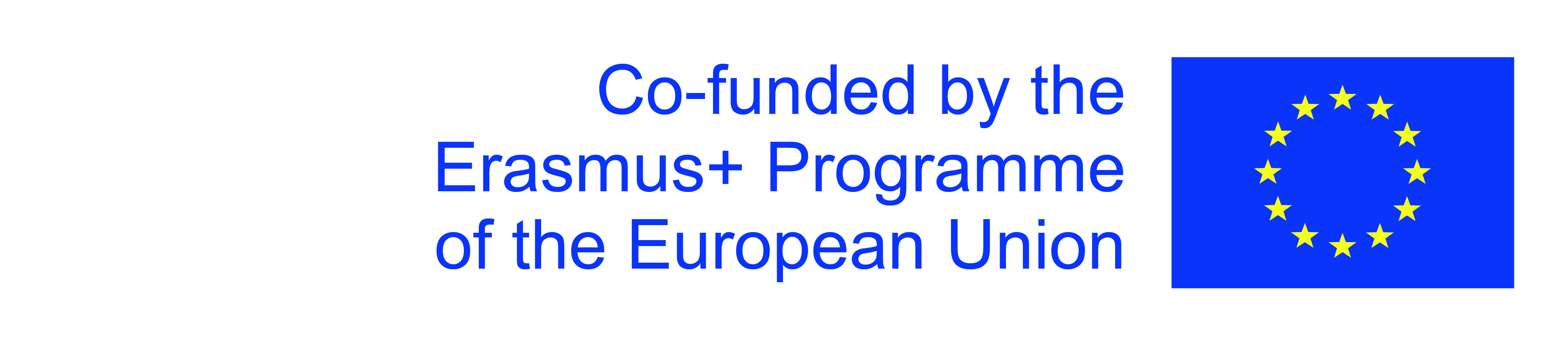 Η υποστήριξη της Ευρωπαϊκής Επιτροπής για την παραγωγή αυτής της έκδοσης δεν αποτελεί έγκριση του περιεχομένου, το οποίο αντικατοπτρίζει τις απόψεις μόνο των συγγραφέων, και η Επιτροπή δεν μπορεί να θεωρηθεί υπεύθυνη για οποιαδήποτε χρήση των πληροφοριών που περιέχονται σε αυτήν.
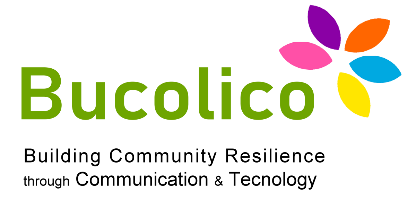 1.2: Τεχνητή Νοημοσύνη
Τεχνολογίες γενικού σκοπού: αυτές που έχουν πραγματικά σημασία
Οι Γκόρντον και Cowen θεωρούν την εφεύρεση των ισχυρών τεχνολογιών απαραίτητη για 
οικονομική πρόοδο.

Πράγματι, οι ιστορικοί της οικονομίας συμφωνούν απόλυτα ότι ορισμένες τεχνολογίες είναι αρκετά σημαντικές για να επιτάχυνση της κανονικής πορείας της οικονομικής προόδου. 

Για να γίνει αυτό, πρέπει να εξαπλωθεί σε πολλούς τομείς, αν όχι σε κάθε τομέα: δεν μπορούν να 
παραμένουν υποβιβασμένες σε ένα μόνο.
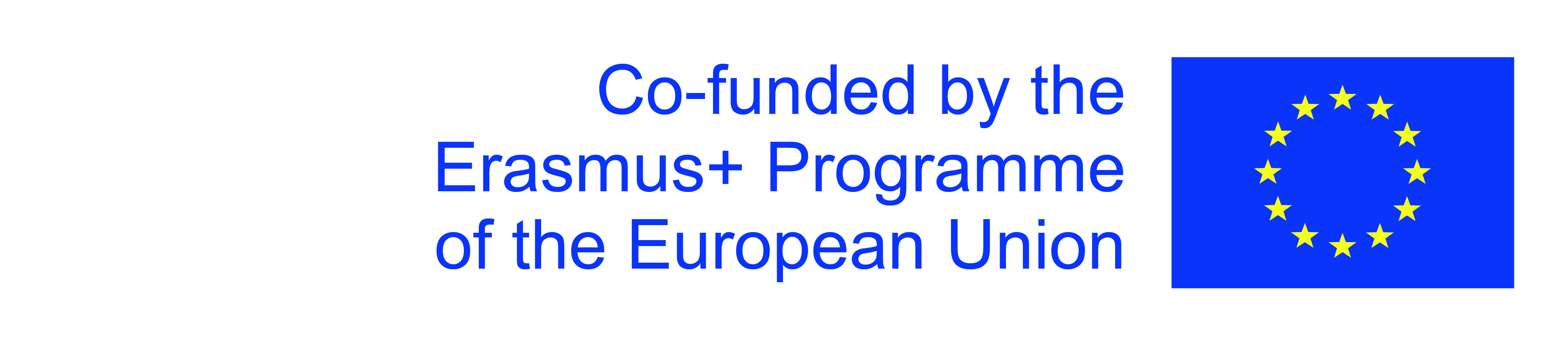 Η υποστήριξη της Ευρωπαϊκής Επιτροπής για την παραγωγή αυτής της έκδοσης δεν αποτελεί έγκριση του περιεχομένου, το οποίο αντικατοπτρίζει τις απόψεις μόνο των συγγραφέων, και η Επιτροπή δεν μπορεί να θεωρηθεί υπεύθυνη για οποιαδήποτε χρήση των πληροφοριών που περιέχονται σε αυτήν.
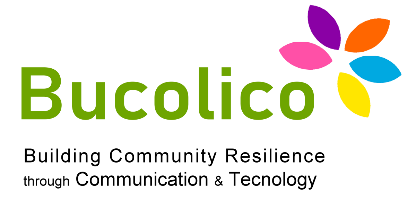 1.2: Τεχνητή Νοημοσύνη
Τεχνολογίες γενικού σκοπού: αυτές που έχουν πραγματικά σημασία
Η ατμομηχανή και η ηλεκτρική ενέργεια, από την άλλη πλευρά, εξαπλώθηκαν γρήγορα σχεδόν 
παντού. 

Η ατμομηχανή δεν έχει μόνο μαζικά αυξήσει την ποσότητα ενέργειας 
διαθέσιμη στα εργοστάσια, αλλά έχει επίσης φέρει επανάσταση στα ταξίδια στη στεριά και τη θάλασσα 
επιτρέποντας τη γέννηση των σιδηροδρόμων και των ατμοπλοίων.
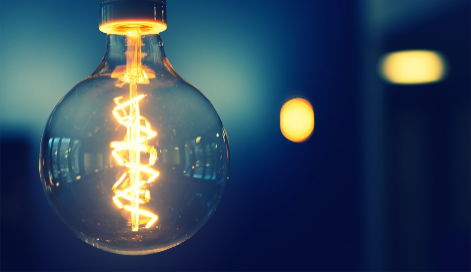 Η Ηλεκτρική ενέργεια έδωσε στα εργοστάσια περαιτέρω 
ενίσχυση επιτρέποντας στις μηχανές να 
τροφοδοτούνται μεμονωμένα. Φώτισε επίσης
εργοστάσια, γραφεία και αποθήκες και 
οδήγησε σε περαιτέρω καινοτομίες όπως π.χ. 
κλιματισμός, που έκανε τις δουλειές ευχάριστες.
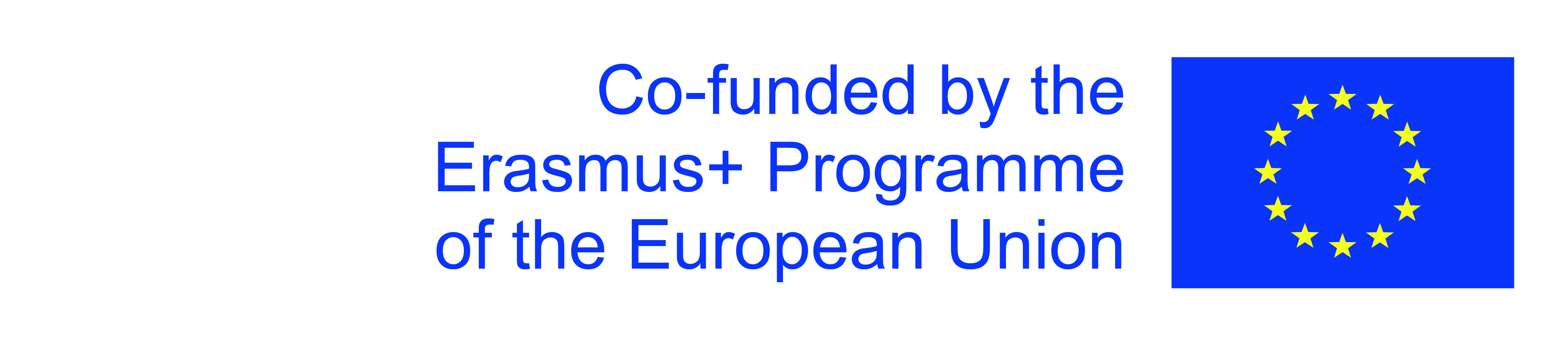 Η υποστήριξη της Ευρωπαϊκής Επιτροπής για την παραγωγή αυτής της έκδοσης δεν αποτελεί έγκριση του περιεχομένου, το οποίο αντικατοπτρίζει τις απόψεις μόνο των συγγραφέων, και η Επιτροπή δεν μπορεί να θεωρηθεί υπεύθυνη για οποιαδήποτε χρήση των πληροφοριών που περιέχονται σε αυτήν.
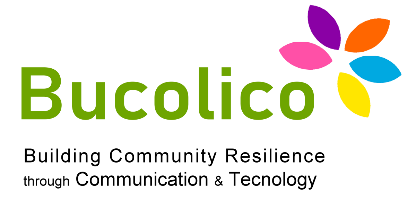 1.2: Τεχνητή Νοημοσύνη
Τεχνολογίες γενικού σκοπού: αυτές που έχουν πραγματικά σημασία
Οι οικονομολόγοι ορίζουν τις καινοτομίες ως ατμοηλεκτρική ενέργεια και ηλεκτρική ενέργεια γενικού σκοπού 
τεχνολογίες (GPT). 

Ο Οικονομικός ιστορικός Γκάβιν Ράιτ μας προσφέρει έναν συνοπτικό ορισμό: «περιοδικά νέες 
τεχνικές που έχουν δυνητικά σημαντικό αντίκτυπο σε πολλούς τομείς της οικονομίας ». 

Εδώ με τον όρο «αντίκτυπος» εννοούμε μια σημαντική αύξηση της παραγωγής λόγω σημαντικών κερδών 
παραγωγικότητας. Τα GPT είναι σημαντικά επειδή είναι οικονομικά σημαντικά, επειδή διακόπτουν και επιταχύνουν την κανονική πρόοδο οποιασδήποτε οικονομικής προόδου.
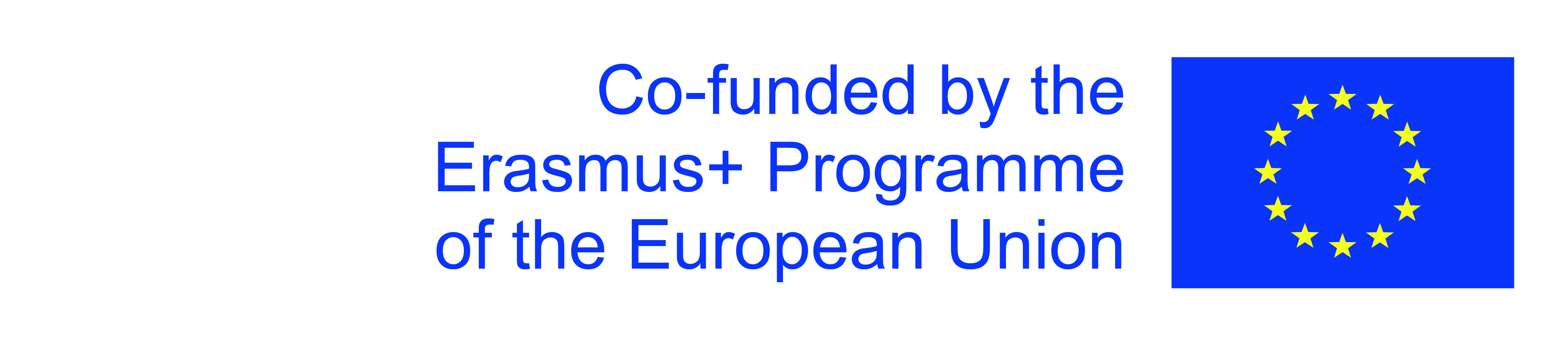 Η υποστήριξη της Ευρωπαϊκής Επιτροπής για την παραγωγή αυτής της έκδοσης δεν αποτελεί έγκριση του περιεχομένου, το οποίο αντικατοπτρίζει τις απόψεις μόνο των συγγραφέων, και η Επιτροπή δεν μπορεί να θεωρηθεί υπεύθυνη για οποιαδήποτε χρήση των πληροφοριών που περιέχονται σε αυτήν.
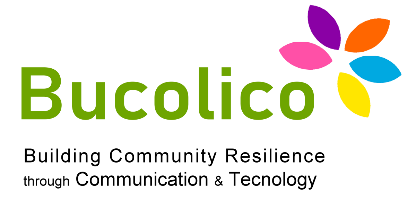 1.2: Τεχνητή Νοημοσύνη
Τεχνολογίες γενικού σκοπού: αυτές που έχουν πραγματικά σημασία
Αυτές οι τεχνολογίες θα πρέπει να είναι διάχυτες, να βελτιώνονται με την πάροδο του χρόνου και να είναι σε θέση  ναδημιουργούν νέες καινοτομίες.
Η Τεχνολογία πληροφοριών και επικοινωνιών (ΤΠΕ) σίγουρα 
ανήκει στην ίδια κατηγορία με τον ατμό και τον ηλεκτρισμό.
Σχεδόν όλοι οι ιστορικοί της οικονομίας συμφωνούν να υπογραμμίσουν ότι οι ΤΠΕ σέβονται όλα τα κριτήρια που αναφέρονται παραπάνω και ως εκ τούτου πρέπει να 
Εγγραφούν αυτόματα στο club των τεχνολογιών γενικού σκοπού.
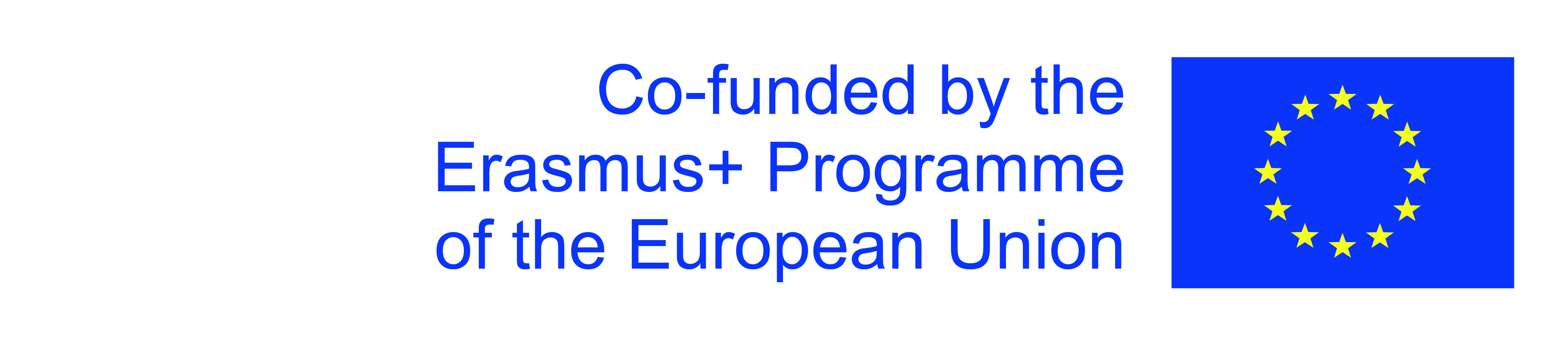 Η υποστήριξη της Ευρωπαϊκής Επιτροπής για την παραγωγή αυτής της έκδοσης δεν αποτελεί έγκριση του περιεχομένου, το οποίο αντικατοπτρίζει τις απόψεις μόνο των συγγραφέων, και η Επιτροπή δεν μπορεί να θεωρηθεί υπεύθυνη για οποιαδήποτε χρήση των πληροφοριών που περιέχονται σε αυτήν.
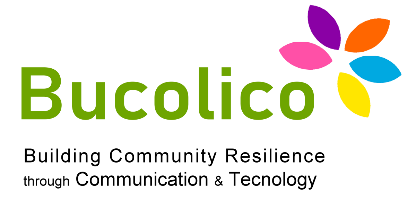 1.2: Τεχνητή Νοημοσύνη
Τεχνολογίες γενικού σκοπού: αυτές που έχουν πραγματικά σημασία
Ο Cowen λέει: «τα πλεονεκτήματα του Διαδικτύου είναι πολύ συγκεκριμένα και είμαι εδώ για να τα επαινέσω τους, όχι για να τα επικρίνω [...]. Η μεγάλη εικόνα είναι η εξής: διασκεδάζουμε περισσότερο χάρη στο Διαδίκτυο. Και διασκεδάζουμε ξοδεύοντας λιγότερα. [Αλλά] βρισκόμαστε σπάνια
από την πλευρά των εσόδων, οπότε είναι δύσκολο να πληρώσουμε τα χρέη μας, είτε πρόκειται για ιδιώτες, 
επιχείρηση ή κυβέρνηση ». 

ο 21ος αιώνας ΤΠΕ, εν ολίγοις, απέτυχε στην κύρια εξέταση, αυτή που τους ζητά να αποδειχθούν ως οικονομικά σημαντικές.
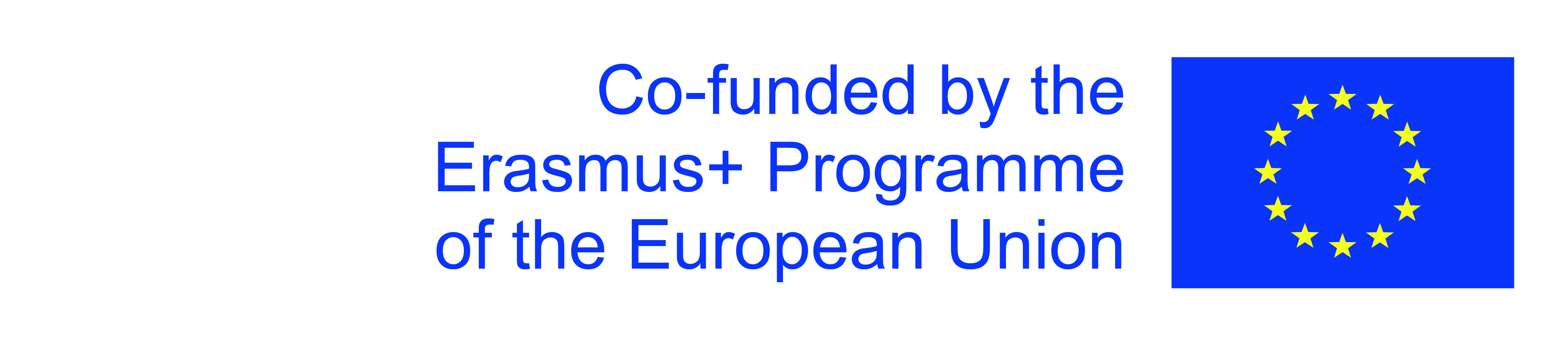 Η υποστήριξη της Ευρωπαϊκής Επιτροπής για την παραγωγή αυτής της έκδοσης δεν αποτελεί έγκριση του περιεχομένου, το οποίο αντικατοπτρίζει τις απόψεις μόνο των συγγραφέων, και η Επιτροπή δεν μπορεί να θεωρηθεί υπεύθυνη για οποιαδήποτε χρήση των πληροφοριών που περιέχονται σε αυτήν.
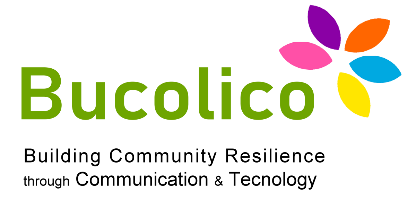 1.2: Τεχνητή Νοημοσύνη
Τεχνολογίες γενικού σκοπού: αυτές που έχουν πραγματικά σημασία
Παρουσιάστηκαν οι πιο αξιοσημείωτες πτυχές της δεύτερης εποχής των μηχανών:
1
2
3
Αυτές οι τρεις δυνάμεις μας εγγυώνται επιτεύγματα που μετατρέπουν την επιστημονική φαντασία σε καθημερινή πραγματικότητα.
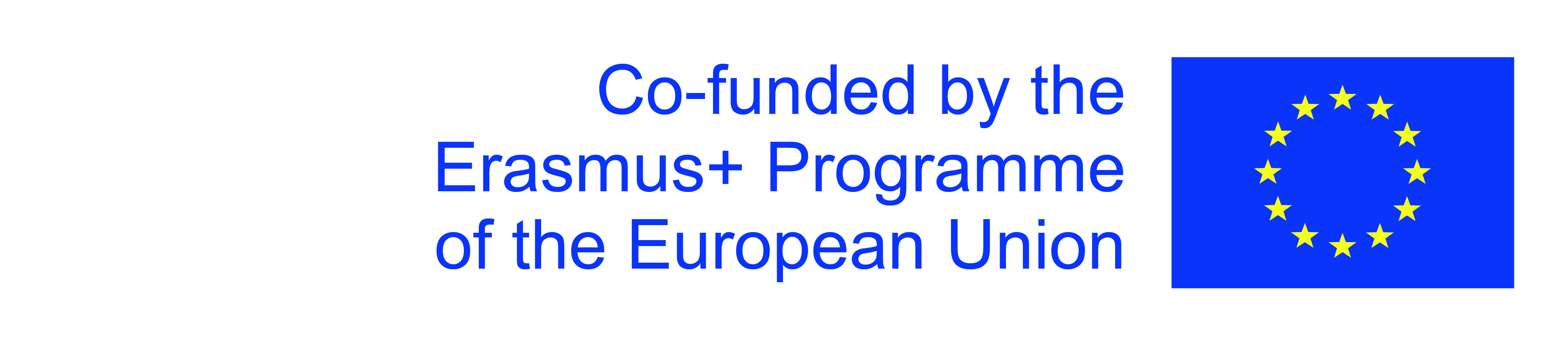 Η υποστήριξη της Ευρωπαϊκής Επιτροπής για την παραγωγή αυτής της έκδοσης δεν αποτελεί έγκριση του περιεχομένου, το οποίο αντικατοπτρίζει τις απόψεις μόνο των συγγραφέων, και η Επιτροπή δεν μπορεί να θεωρηθεί υπεύθυνη για οποιαδήποτε χρήση των πληροφοριών που περιέχονται σε αυτήν.
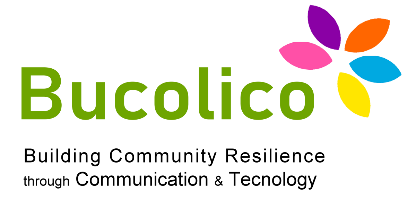 1.2: Τεχνητή Νοημοσύνη
Ανθρώπινη και τεχνητή νοημοσύνη στη δεύτερη εποχή των μηχανών
Ακριβώς όπως τα δωρεάν προϊόντα αντί για τα φυσικά προϊόντα αποτελούν ολοένα και περισσότερο 
σημαντικό κομμάτι της κατανάλωσης, τα άυλα στοιχεία αποτελούν επίσης ένα αυξανόμενο κεφαλαιακό περιουσιακό στοιχείο 
της οικονομίας. 

Η Παραγωγή στη δεύτερη εποχή των μηχανών βασίζεται λιγότερο σε μηχανήματα και φυσικές δομές (κεφάλαια) και περισσότερο σε τέσσερις κατηγορίες άυλων περιουσιακών στοιχείων:
πνευματική ιδιοκτησία
περιεχόμενο που δημιουργείται από τον χρήστη
οργανωτικό κεφάλαιο
ανθρώπινο κεφάλαιο
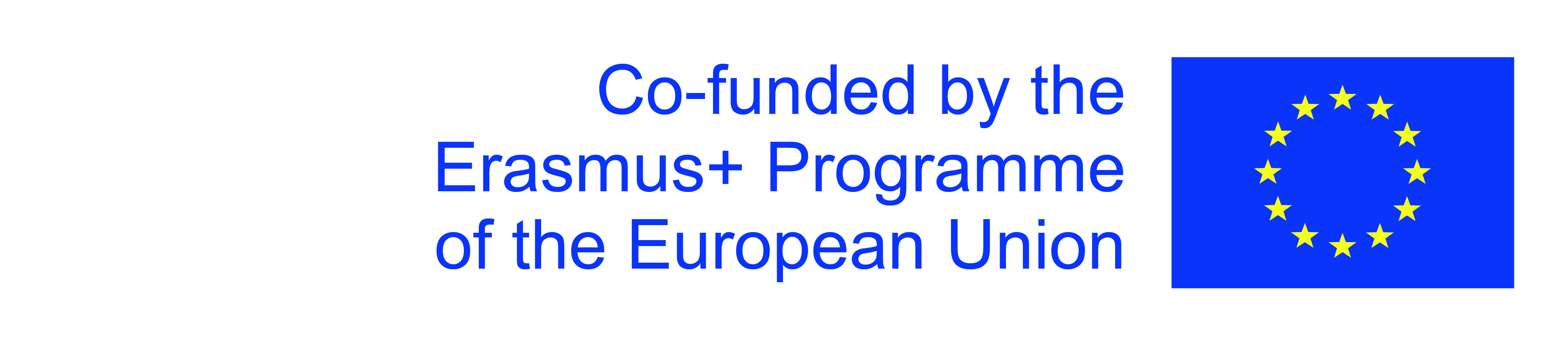 Η υποστήριξη της Ευρωπαϊκής Επιτροπής για την παραγωγή αυτής της έκδοσης δεν αποτελεί έγκριση του περιεχομένου, το οποίο αντικατοπτρίζει τις απόψεις μόνο των συγγραφέων, και η Επιτροπή δεν μπορεί να θεωρηθεί υπεύθυνη για οποιαδήποτε χρήση των πληροφοριών που περιέχονται σε αυτήν.
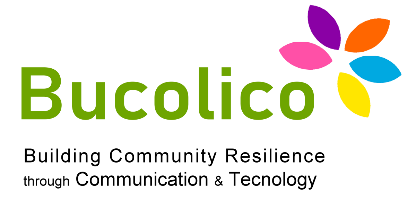 1.2: Τεχνητή Νοημοσύνη
Ανθρώπινη και τεχνητή νοημοσύνη στη δεύτερη εποχή των μηχανών
Η δεύτερη, και ακόμη ευρύτερη, κατηγορία άυλων είναι το οργανωτικό κεφάλαιο 
όπως νέες διαδικασίες διαχείρισης, τεχνικές παραγωγής, μορφές 
οργάνωσης και επιχειρηματικά μοντέλα.

Η αποτελεσματική χρήση των νέων τεχνολογιών της δεύτερης εποχής των μηχανών σχεδόν 
απαιτεί πάντα αλλαγές στην οργάνωση της εργασίας.
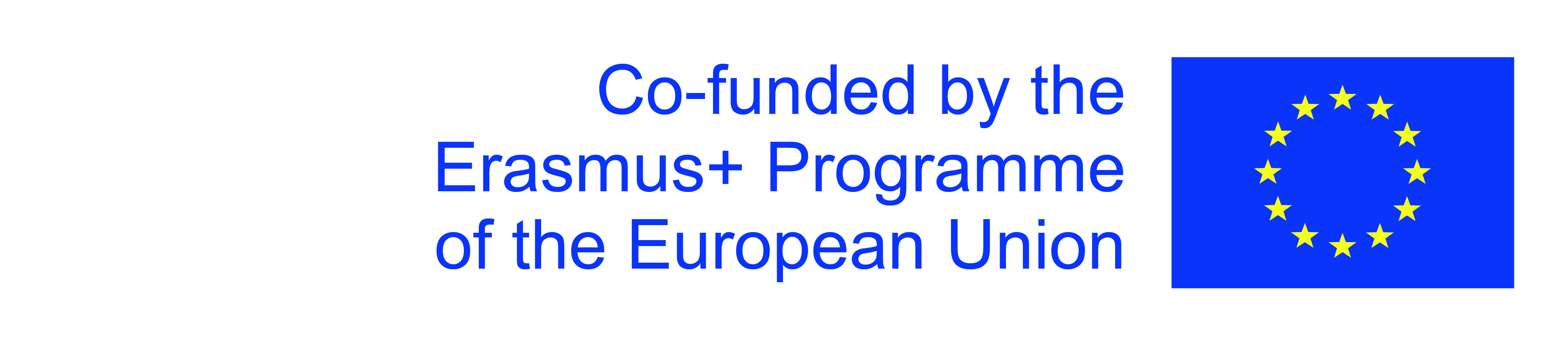 Η υποστήριξη της Ευρωπαϊκής Επιτροπής για την παραγωγή αυτής της έκδοσης δεν αποτελεί έγκριση του περιεχομένου, το οποίο αντικατοπτρίζει τις απόψεις μόνο των συγγραφέων, και η Επιτροπή δεν μπορεί να θεωρηθεί υπεύθυνη για οποιαδήποτε χρήση των πληροφοριών που περιέχονται σε αυτήν.
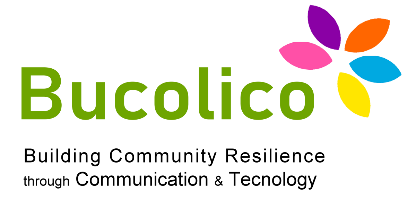 1.2: Τεχνητή Νοημοσύνη
Ανθρώπινη και τεχνητή νοημοσύνη στη δεύτερη εποχή των μηχανών
Το Περιεχόμενο που δημιουργείται από τον χρήστη είναι η τρίτη, μικρότερη αλλά ταχέως αναπτυσσόμενη κατηγορία 
άυλων περιουσιακών στοιχείων.
Χρήστες του Facebook, YouTube, Twitter, 
Ίνσταγκραμ, Pinterest και άλλες μορφές του διαδικτυακού περιεχομένου όχι μόνο καταναλώνουν το 
περιεχόμενο,  αυξάνοντας το πλεόνασμα του καταναλωτή που συζητήθηκε νωρίτερα, αλλά παράγουν επίσης περιεχόμενο από μόνοι τους.
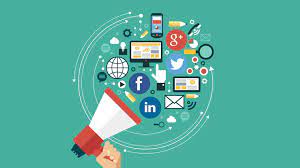 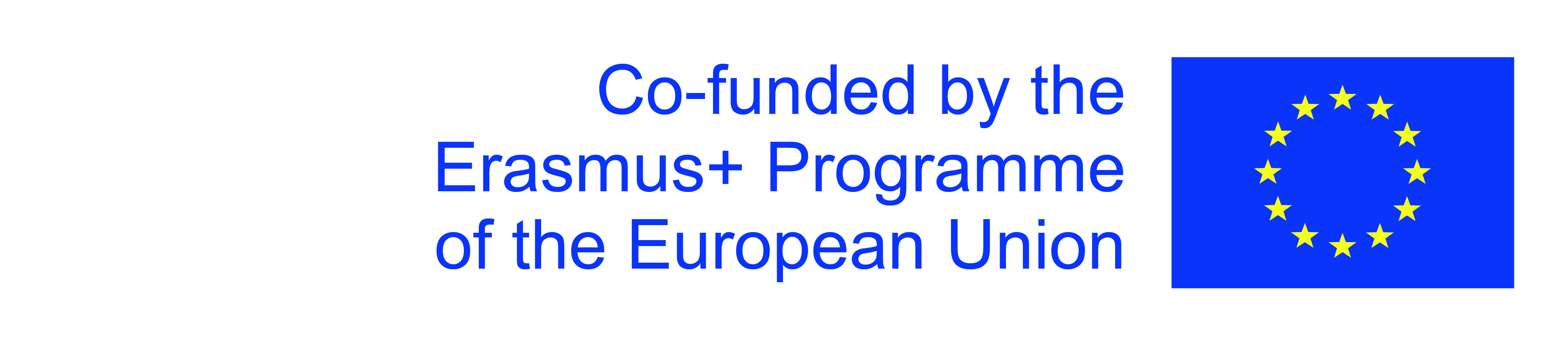 Η υποστήριξη της Ευρωπαϊκής Επιτροπής για την παραγωγή αυτής της έκδοσης δεν αποτελεί έγκριση του περιεχομένου, το οποίο αντικατοπτρίζει τις απόψεις μόνο των συγγραφέων, και η Επιτροπή δεν μπορεί να θεωρηθεί υπεύθυνη για οποιαδήποτε χρήση των πληροφοριών που περιέχονται σε αυτήν.
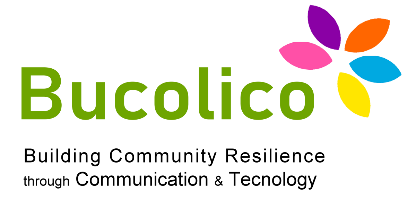 1.2: Τεχνητή Νοημοσύνη
Ανθρώπινη και τεχνητή νοημοσύνη στη δεύτερη εποχή των μηχανών
43.200 ωρών νέα βίντεο αναρτώνται σε καθημερινή βάση στο YouTube, και 250 
εκατομμύρια νέες φωτογραφίες ανεβαίνουν στο Facebook κάθε μέρα. 

Επιπλέον, οι χρήστες παρέχουν πολύτιμο, αν όχι μετρημένο, περιεχόμενο με τη μορφή 
κριτικών σε ιστότοπους όπως Amazon και TripAdvisor. 

Το περιεχόμενο που δημιουργείται από χρήστες περιλαμβάνει ακόμη και απλές πληροφορίες που χρησιμοποιούνται για την κατάταξη κριτικών και την παρουσίαση του ίδιου του περιεχομένου, για παράδειγμα όταν η Amazon ρωτά «Ήταν αυτή
η κριτική χρήσιμη για εσάς; »
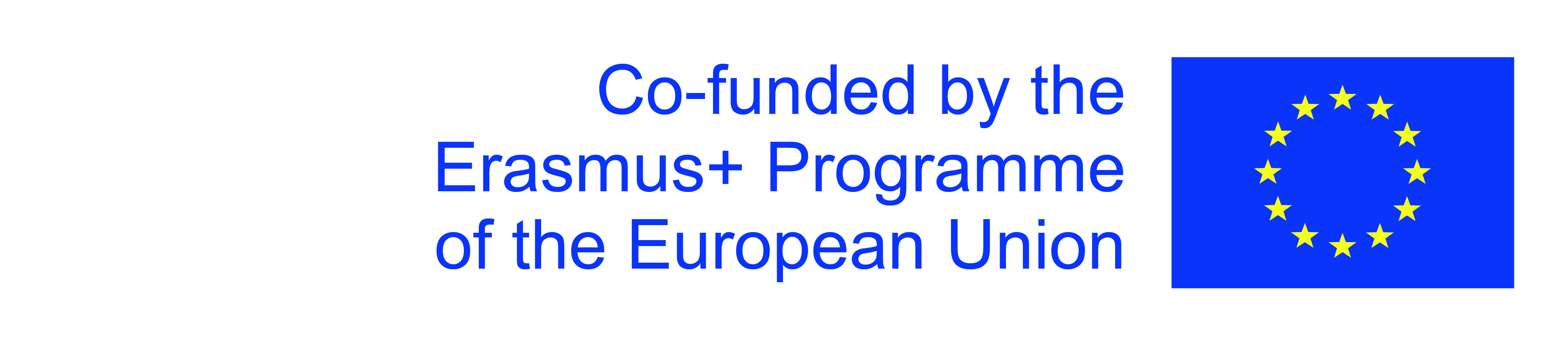 Η υποστήριξη της Ευρωπαϊκής Επιτροπής για την παραγωγή αυτής της έκδοσης δεν αποτελεί έγκριση του περιεχομένου, το οποίο αντικατοπτρίζει τις απόψεις μόνο των συγγραφέων, και η Επιτροπή δεν μπορεί να θεωρηθεί υπεύθυνη για οποιαδήποτε χρήση των πληροφοριών που περιέχονται σε αυτήν.
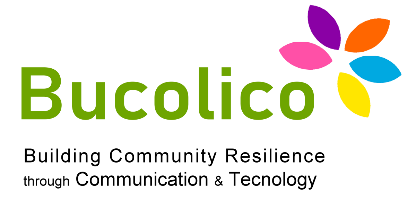 1.2: Τεχνητή Νοημοσύνη
Ανθρώπινη και τεχνητή νοημοσύνη στη δεύτερη εποχή των μηχανών
Οι εταιρείες υλικού και λογισμικού σήμερα ανταγωνίζονται να βελτιωθεί η 
παραγωγικότητα της επιχείρησης περιεχομένου που δημιουργείται από τους χρήστες.
Για παράδειγμα, smartphone και εφαρμογές smartphone 
παρέχουν τώρα εύκολα ή αυτόματα εργαλεία
για να δημοσιεύσετε φωτογραφίες στο Facebook. 

Αυτό το περιεχόμενο έχει αξία για άλλους χρήστες και 
μπορεί να θεωρηθεί ένας άλλος τύπος άυλου περιουσιακού στοιχείου που προστίθεται στο συλλογικό μας 
πλούτο.
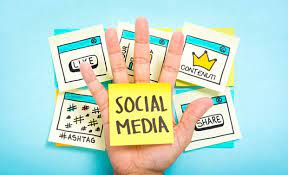 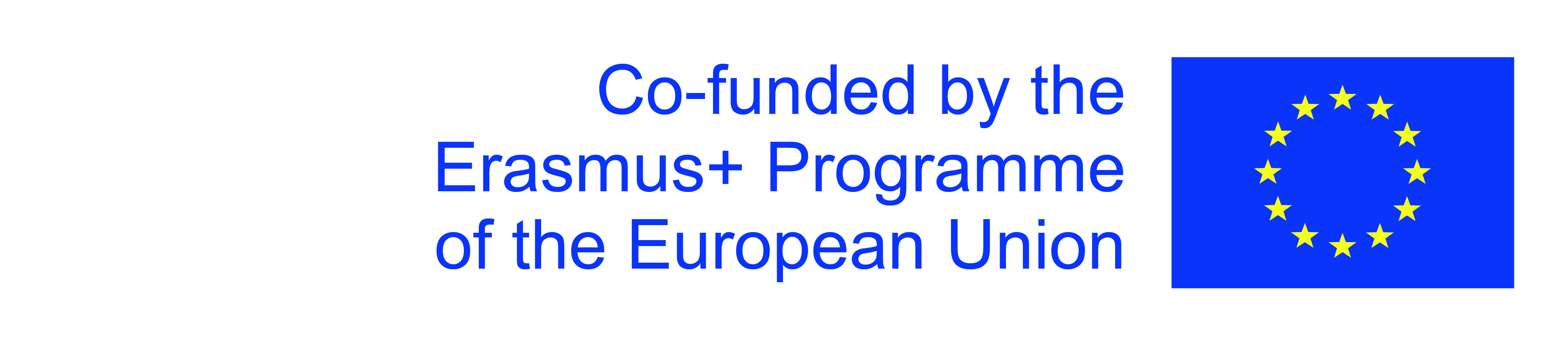 Η υποστήριξη της Ευρωπαϊκής Επιτροπής για την παραγωγή αυτής της έκδοσης δεν αποτελεί έγκριση του περιεχομένου, το οποίο αντικατοπτρίζει τις απόψεις μόνο των συγγραφέων, και η Επιτροπή δεν μπορεί να θεωρηθεί υπεύθυνη για οποιαδήποτε χρήση των πληροφοριών που περιέχονται σε αυτήν.
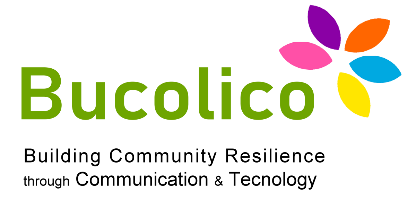 1.2: Τεχνητή Νοημοσύνη
Ανθρώπινη και τεχνητή νοημοσύνη στη δεύτερη εποχή των μηχανών
Η τέταρτη και μεγαλύτερη κατηγορία είναι η αξία του ανθρώπινου κεφάλαιου. Τα πολλά χρόνια που όλοι ξοδεύουμε στο σχολείο για να μάθουμε δεξιότητες όπως η ανάγνωση, η γραφή και η αριθμητική, καθώς και οι πρόσθετες ενημερώσεις που μπορούν να συμβούν στη δουλειά, μας κάνουν πιο παραγωγικούς και, σε ορισμένες περιπτώσεις, είναι εγγενώς ανταποδοτικά.
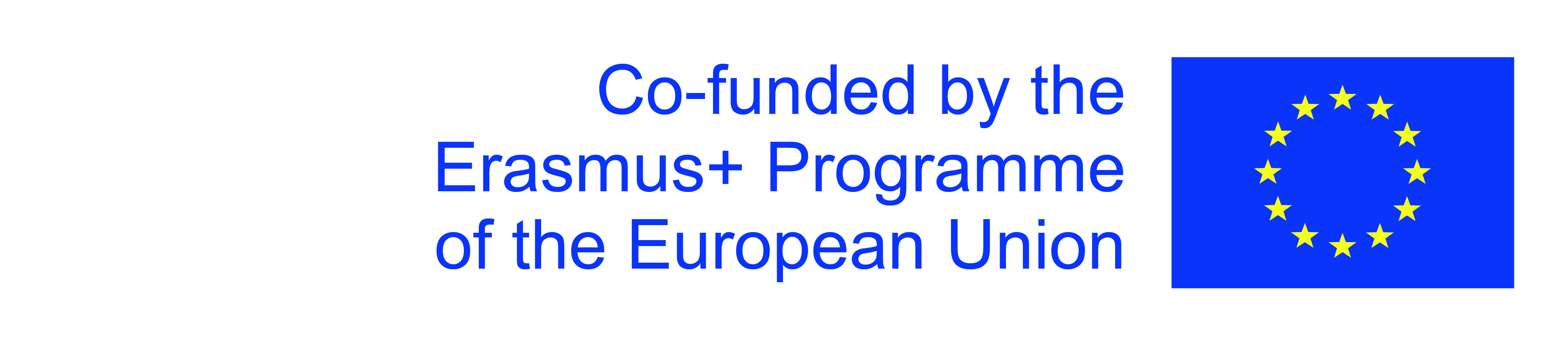 Η υποστήριξη της Ευρωπαϊκής Επιτροπής για την παραγωγή αυτής της έκδοσης δεν αποτελεί έγκριση του περιεχομένου, το οποίο αντικατοπτρίζει τις απόψεις μόνο των συγγραφέων, και η Επιτροπή δεν μπορεί να θεωρηθεί υπεύθυνη για οποιαδήποτε χρήση των πληροφοριών που περιέχονται σε αυτήν.
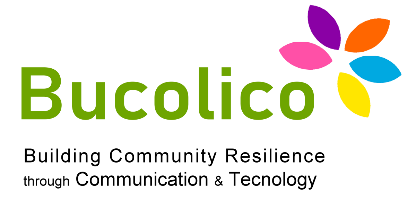 1.2: Τεχνητή Νοημοσύνη
Ανθρώπινη και τεχνητή νοημοσύνη στη δεύτερη εποχή των μηχανών
Ο Οικονομολόγος Άνταμ Σμιθ κατανόησε ότι ένα από τα πολλά μειονεκτήματα της πρώτης εποχής των μηχανών ήταν ότι ανάγκασε τους εργάτες να εκτελούν επαναλαμβανόμενα 
Καθήκοντα.
Το 1776 σημείωσε: «Ο άνθρωπος που ξοδεύει όλη του τη ζωή για να εκτελέσει λίγες απλέςλειτουργίες, οι οποίες μπορεί να έχουν πάντα τις ίδιες επιπτώσεις, δεν έχει τρόπο κατανόησης».
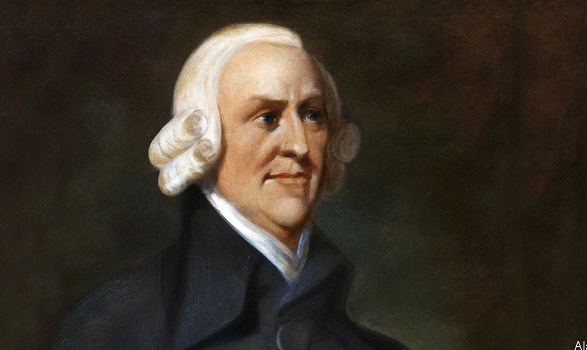 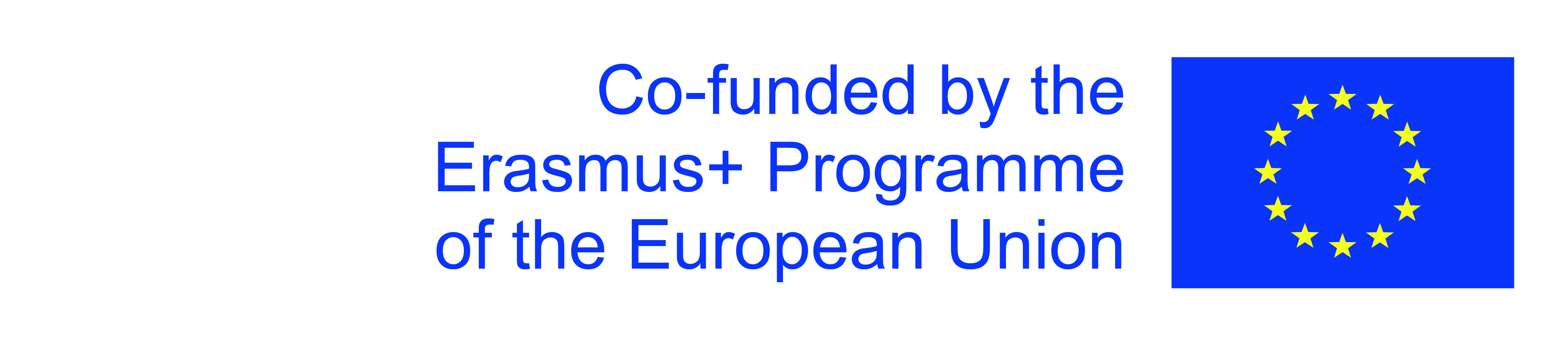 Η υποστήριξη της Ευρωπαϊκής Επιτροπής για την παραγωγή αυτής της έκδοσης δεν αποτελεί έγκριση του περιεχομένου, το οποίο αντικατοπτρίζει τις απόψεις μόνο των συγγραφέων, και η Επιτροπή δεν μπορεί να θεωρηθεί υπεύθυνη για οποιαδήποτε χρήση των πληροφοριών που περιέχονται σε αυτήν.
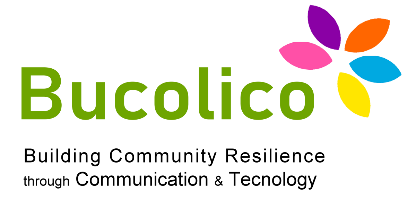 1.2: Τεχνητή Νοημοσύνη
Ανθρώπινη και τεχνητή νοημοσύνη στη δεύτερη εποχή των μηχανών
Οι επενδύσεις σε ανθρώπινο κεφάλαιο θα γίνουν όλο και πιο σημαντικές με τον αυξημένο αυτοματισμό της δουλειάς ρουτίνας και την ανάγκη για ανθρώπινη δημιουργικότητα.
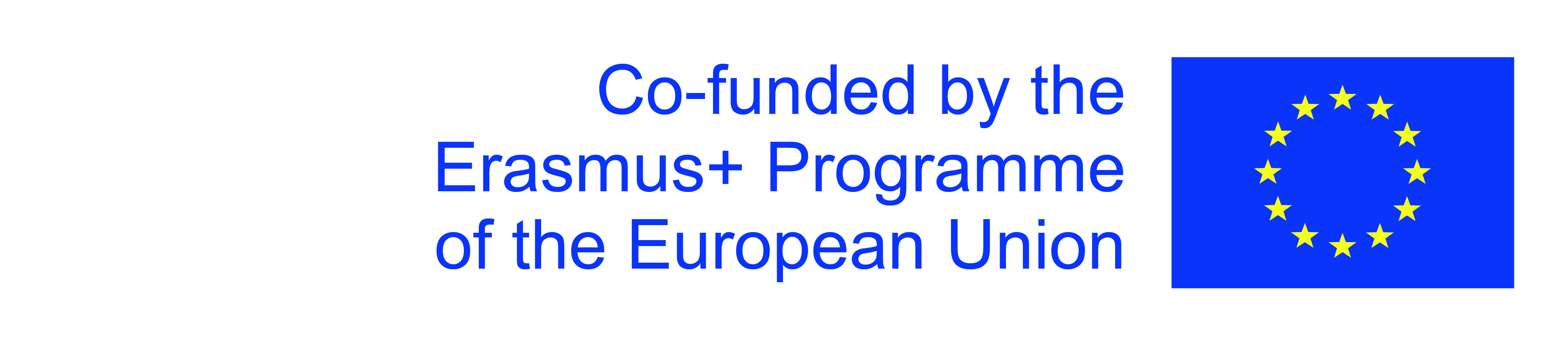 Η υποστήριξη της Ευρωπαϊκής Επιτροπής για την παραγωγή αυτής της έκδοσης δεν αποτελεί έγκριση του περιεχομένου, το οποίο αντικατοπτρίζει τις απόψεις μόνο των συγγραφέων, και η Επιτροπή δεν μπορεί να θεωρηθεί υπεύθυνη για οποιαδήποτε χρήση των πληροφοριών που περιέχονται σε αυτήν.
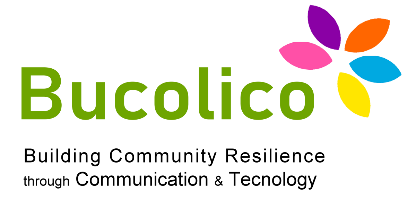 1.2: Τεχνητή Νοημοσύνη
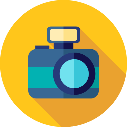 Το χάσμα. Ένα παράδειγμα: φωτογραφία
Η Kodak απασχολούσε 145.300 άτομα σε ένα σημείο, το ένα τρίτο από αυτά στο Ρότσεστερ,Νέα Υόρκη, ενώ έμμεσα είχε αρκετές χιλιάδες εργαζομένων μέσω της μεγάλης αλυσίδας εφοδιασμού και των καναλιών λιανικής πώλησης.
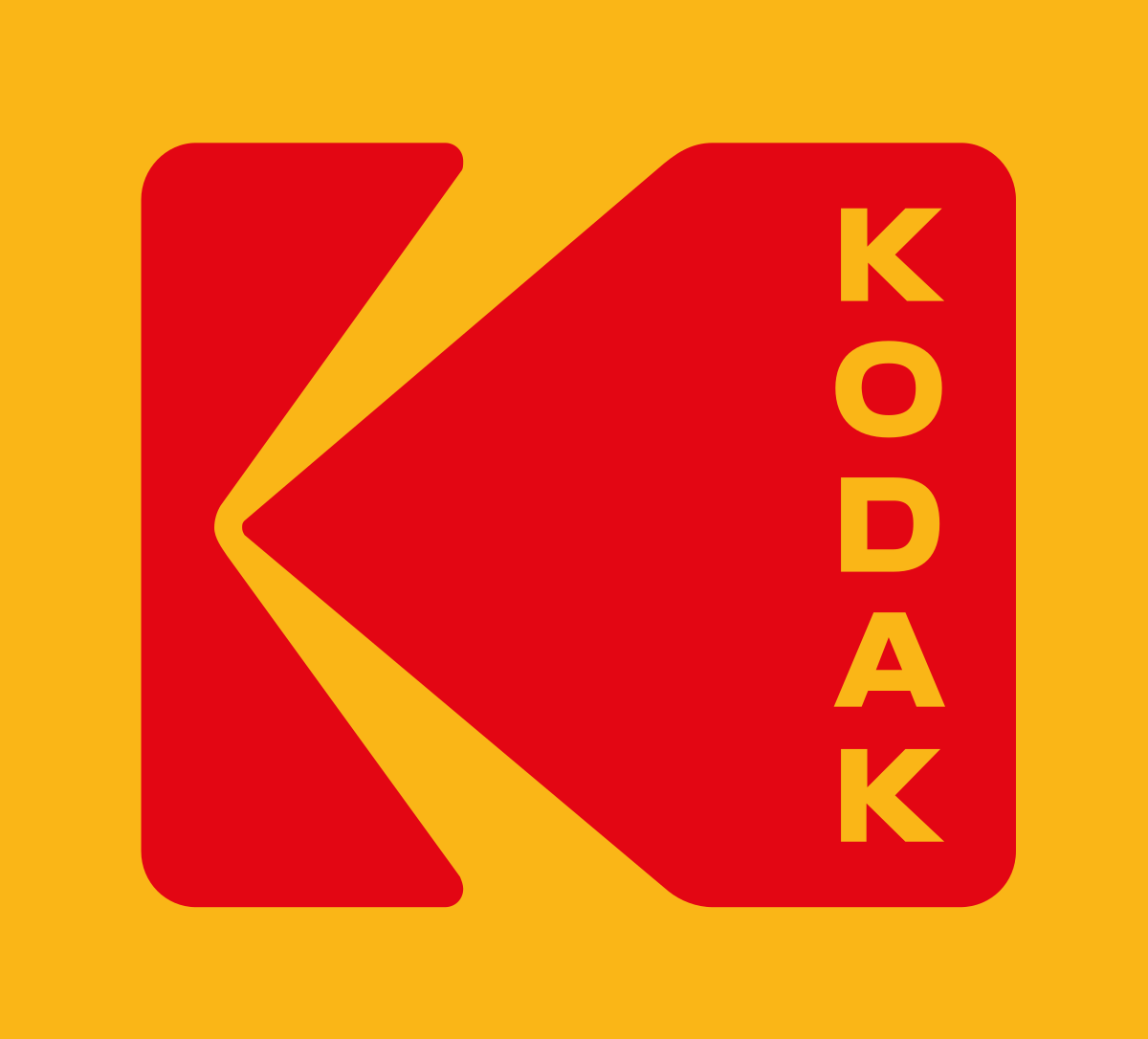 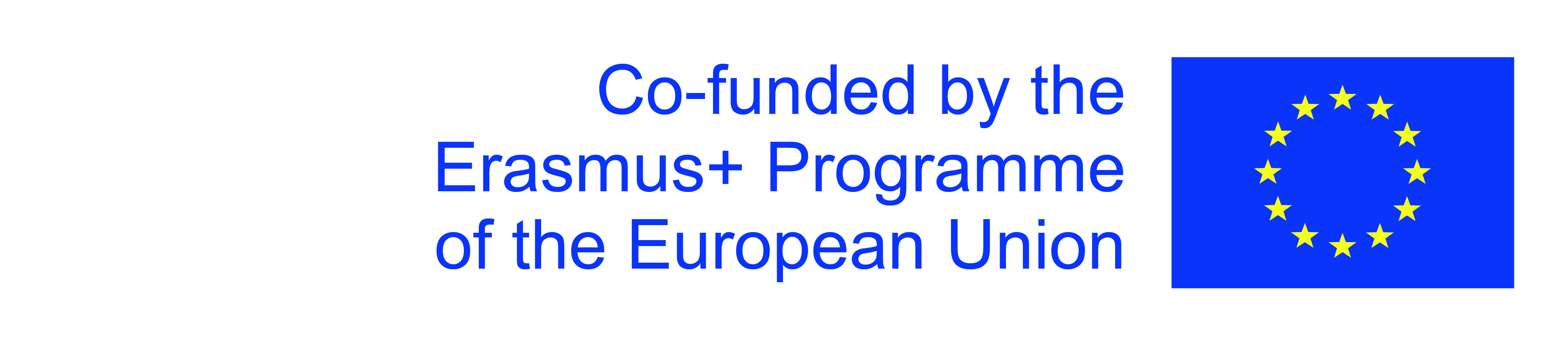 Η υποστήριξη της Ευρωπαϊκής Επιτροπής για την παραγωγή αυτής της έκδοσης δεν αποτελεί έγκριση του περιεχομένου, το οποίο αντικατοπτρίζει τις απόψεις μόνο των συγγραφέων, και η Επιτροπή δεν μπορεί να θεωρηθεί υπεύθυνη για οποιαδήποτε χρήση των πληροφοριών που περιέχονται σε αυτήν.
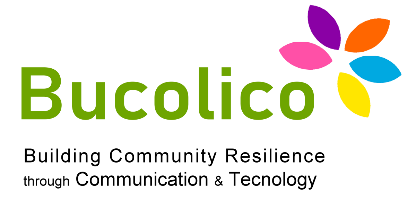 1.2: Τεχνητή Νοημοσύνη
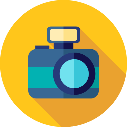 Το χάσμα. Ένα παράδειγμα: φωτογραφία
Η Kodak έδωσε πλούτο στον ιδρυτή της, αλλά έχει επίσης προσφέρει καλή δουλειά και αμοιβή σε
πολλαπλές γενιές ανθρώπων. Δυστυχώς 132 χρόνια μετά, λίγους μήνες
πριν πουληθεί το Instagram στο Facebook, Η Kodak πτώχευσε. 

Ωστόσο, η φωτογραφία δεν ήταν ποτέ πιο δημοφιλής. Σήμερα υπάρχουν 70 δισεκατομμύρια φωτογραφίες που
ανεβαίνουν στο Facebook κάθε χρόνο με σχεδόν μηδενικό κόστος. Αυτές οι φωτογραφίες είναι όλες
ψηφιακές: επομένως οι εκατοντάδες χιλιάδες άνθρωποι που δούλευαν 
για την παραγωγή χημικών και χαρτιού για φωτογραφία δεν χρειάζονται πλέον.
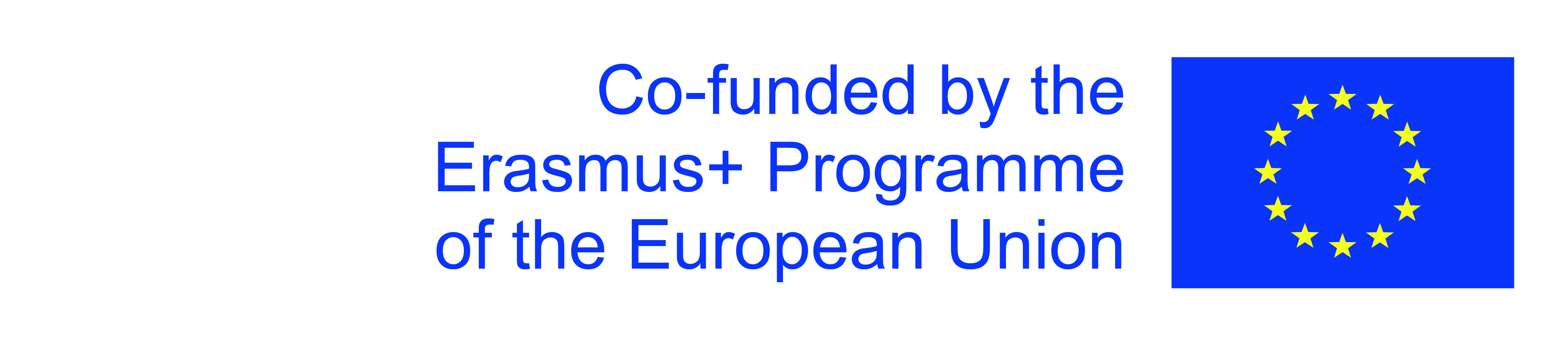 Η υποστήριξη της Ευρωπαϊκής Επιτροπής για την παραγωγή αυτής της έκδοσης δεν αποτελεί έγκριση του περιεχομένου, το οποίο αντικατοπτρίζει τις απόψεις μόνο των συγγραφέων, και η Επιτροπή δεν μπορεί να θεωρηθεί υπεύθυνη για οποιαδήποτε χρήση των πληροφοριών που περιέχονται σε αυτήν.
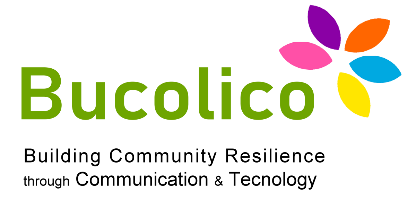 1.2: Τεχνητή Νοημοσύνη
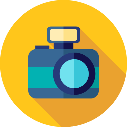 Το χάσμα. Ένα παράδειγμα: φωτογραφία
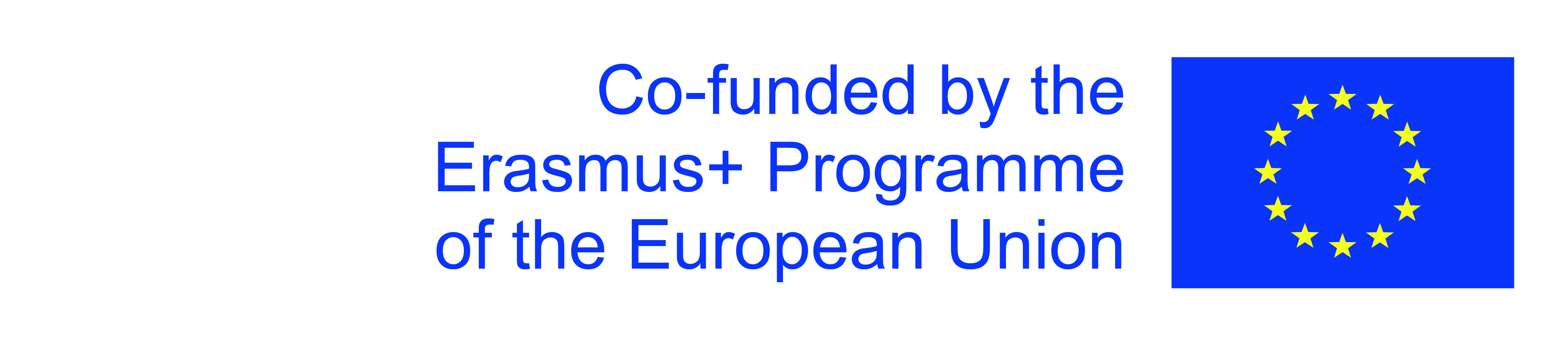 Η υποστήριξη της Ευρωπαϊκής Επιτροπής για την παραγωγή αυτής της έκδοσης δεν αποτελεί έγκριση του περιεχομένου, το οποίο αντικατοπτρίζει τις απόψεις μόνο των συγγραφέων, και η Επιτροπή δεν μπορεί να θεωρηθεί υπεύθυνη για οποιαδήποτε χρήση των πληροφοριών που περιέχονται σε αυτήν.
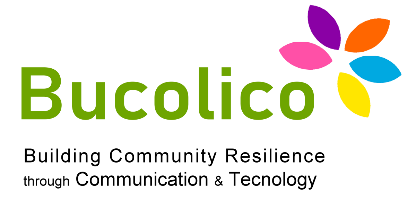 1.2: Τεχνητή Νοημοσύνη
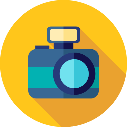 Το χάσμα. Ένα παράδειγμα: φωτογραφία
Η φωτογραφία δεν είναι ένα μεμονωμένο παράδειγμα αυτής της μετάβασης. Παρόμοιες ιστορίες έχουν
Ειπωθεί και θα ειπωθούν επίσης στον τομέα της μουσικής και των μέσων μαζικής ενημέρωσης, σε χρηματοδότηση και σε
δημοσίευση, εμπορικές συναλλαγές, κατανομή, Υπηρεσίες και παραγωγή.

Σχεδόν σε όλους τους τομείς,η τεχνολογική πρόοδος θα φέρει αφθονία. 


 Με περισσότερη δουλειά θα δημιουργηθεί περισσότερος πλούτος
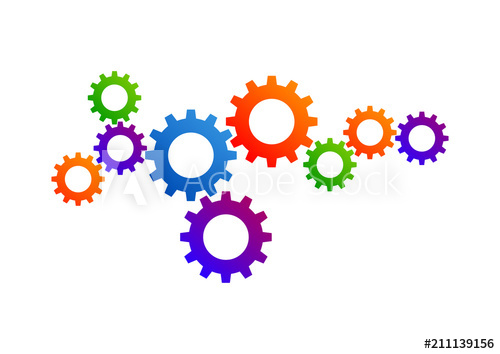 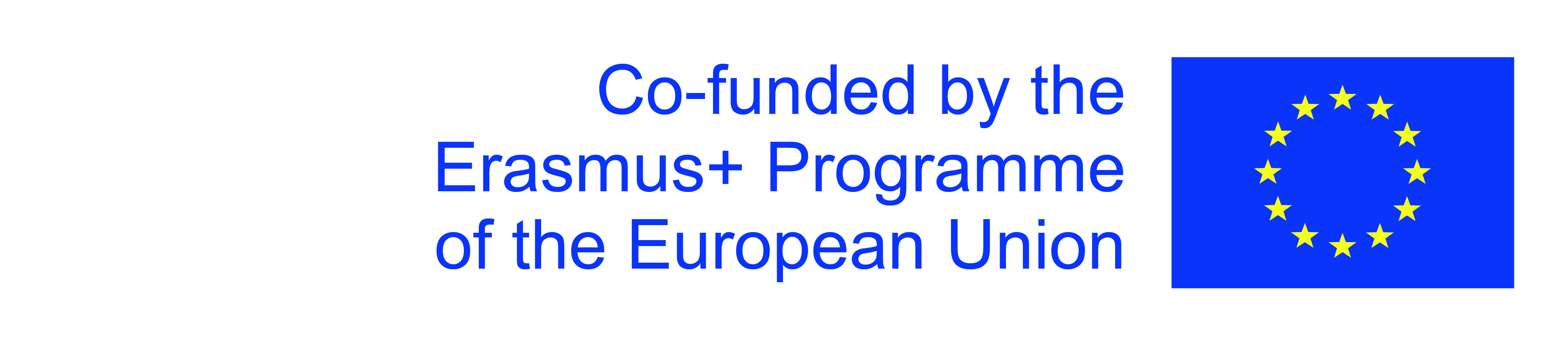 Η υποστήριξη της Ευρωπαϊκής Επιτροπής για την παραγωγή αυτής της έκδοσης δεν αποτελεί έγκριση του περιεχομένου, το οποίο αντικατοπτρίζει τις απόψεις μόνο των συγγραφέων, και η Επιτροπή δεν μπορεί να θεωρηθεί υπεύθυνη για οποιαδήποτε χρήση των πληροφοριών που περιέχονται σε αυτήν.
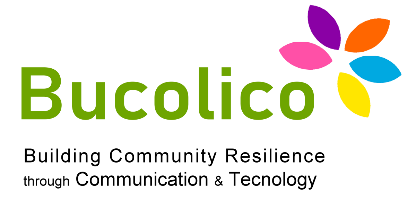 1.2: Τεχνητή Νοημοσύνη
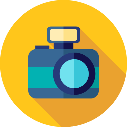 Το χάσμα. Ένα παράδειγμα: φωτογραφία
Ωστόσο, τουλάχιστον στο τρέχον οικονομικό μας σύστημα, αυτή η πρόοδος θα έχει επίσης 
τεράστια αποτελέσματα στην κατανομή εισοδήματος και πλούτου.

Εάν η εργασία που γίνεται από ένα άτομο σε μια ώρα μπορεί να γίνει από ένα μηχάνημα έναντι ενός δολαρίου, τότε ένας εργοδότης που ενδιαφέρεται να μεγιστοποιήσει το κέρδος δεν θα προσφέρει περισσότερα από ένα δολάριο την ώρα για αυτή τη δουλειά.
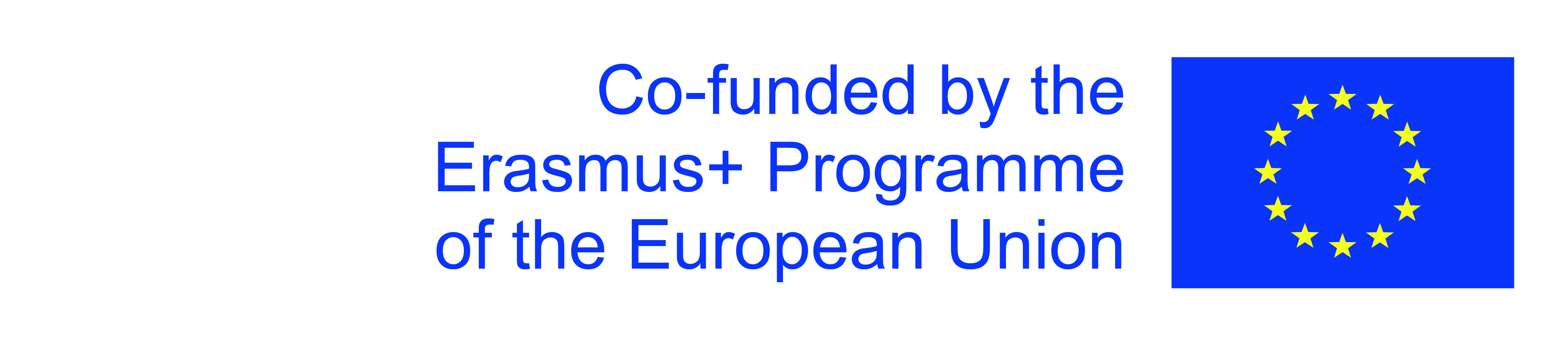 Η υποστήριξη της Ευρωπαϊκής Επιτροπής για την παραγωγή αυτής της έκδοσης δεν αποτελεί έγκριση του περιεχομένου, το οποίο αντικατοπτρίζει τις απόψεις μόνο των συγγραφέων, και η Επιτροπή δεν μπορεί να θεωρηθεί υπεύθυνη για οποιαδήποτε χρήση των πληροφοριών που περιέχονται σε αυτήν.
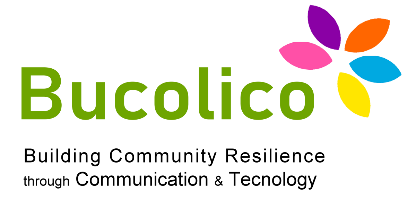 1.2: Τεχνητή Νοημοσύνη
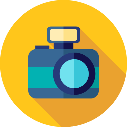 Το χάσμα. Ένα παράδειγμα: φωτογραφία
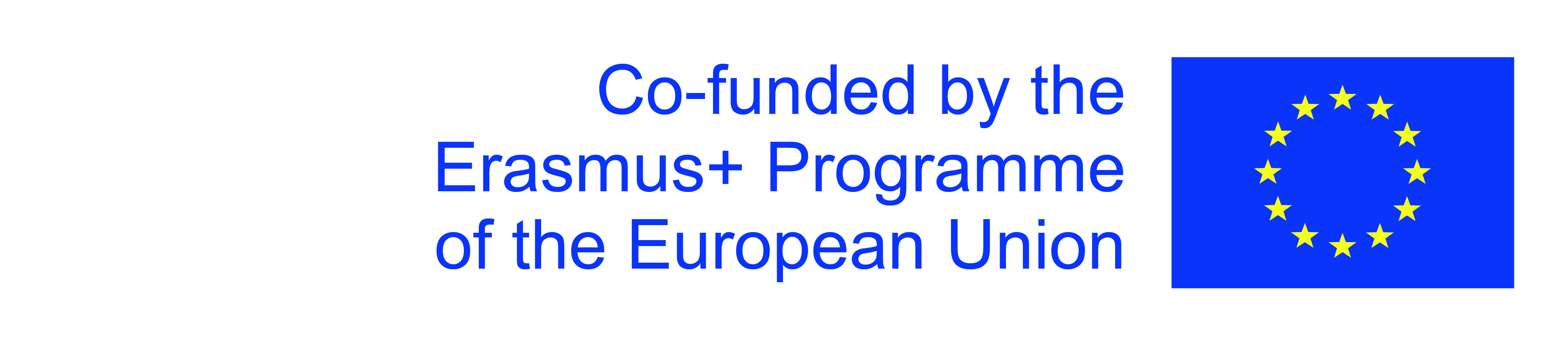 Η υποστήριξη της Ευρωπαϊκής Επιτροπής για την παραγωγή αυτής της έκδοσης δεν αποτελεί έγκριση του περιεχομένου, το οποίο αντικατοπτρίζει τις απόψεις μόνο των συγγραφέων, και η Επιτροπή δεν μπορεί να θεωρηθεί υπεύθυνη για οποιαδήποτε χρήση των πληροφοριών που περιέχονται σε αυτήν.
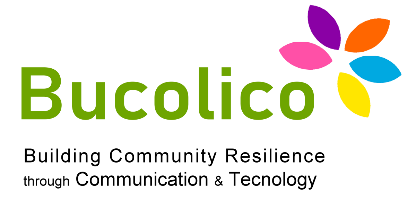 1.2: Τεχνητή Νοημοσύνη
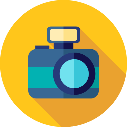 Το χάσμα. Ένα παράδειγμα: φωτογραφία
Ο συνδυασμός αφθονίας και ανισότητας αμφισβητεί δύο κοσμοθεωρίες, 
δημοφιλείς αλλά αντιφατικές.
Και οι δύο απόψεις έχουν έναν πυρήνα αλήθειας,
αλλά η πραγματικότητα είναι πιο αποχρωματισμένη. 

Οι γρήγορες εξελίξεις των ψηφιακών μας εργαλείων δημιουργούν πλούτο που δεν υπήρχε πριν, αλλά δεν υπάρχει οικονομικός νόμος που να εγγυάται ότι όλοι οι εργαζόμενοι, ή ακόμη και η πλειοψηφία, θα επωφεληθούν από την προαναφερθείσα πρόοδο.
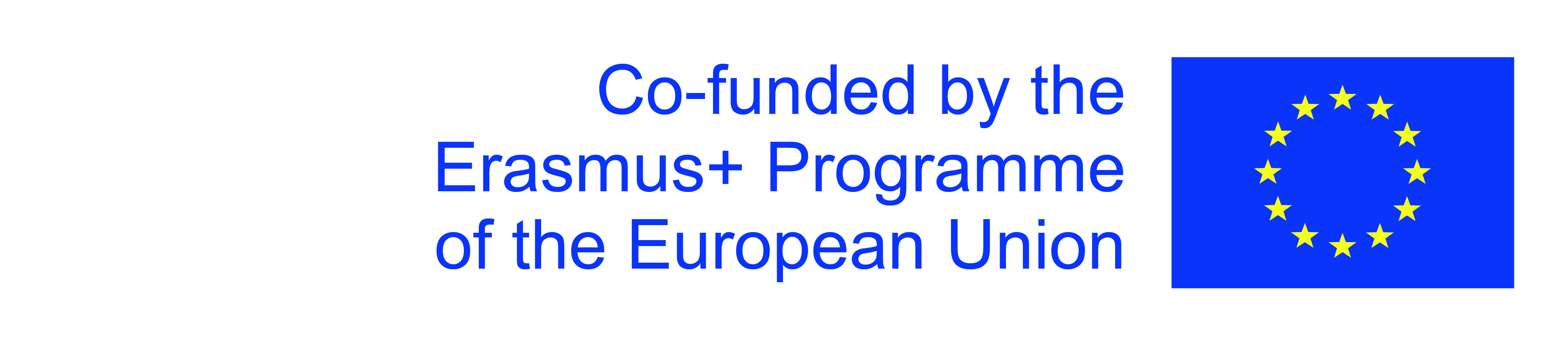 Η υποστήριξη της Ευρωπαϊκής Επιτροπής για την παραγωγή αυτής της έκδοσης δεν αποτελεί έγκριση του περιεχομένου, το οποίο αντικατοπτρίζει τις απόψεις μόνο των συγγραφέων, και η Επιτροπή δεν μπορεί να θεωρηθεί υπεύθυνη για οποιαδήποτε χρήση των πληροφοριών που περιέχονται σε αυτήν.
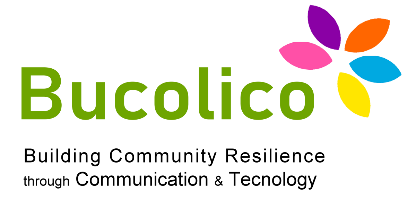 1.2: Τεχνητή Νοημοσύνη
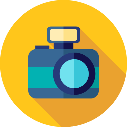 Το χάσμα. Ένα παράδειγμα: φωτογραφία
Θα μπορούσαμε να το ονομάσουμε μεροληπτική τεχνική αλλαγή υπέρ του ταλέντου.

Σε πολλούς τομείς, η διαφορά πλούτου μεταξύ του πρώτου και του δεύτερου έχει γίνει άβυσσος.
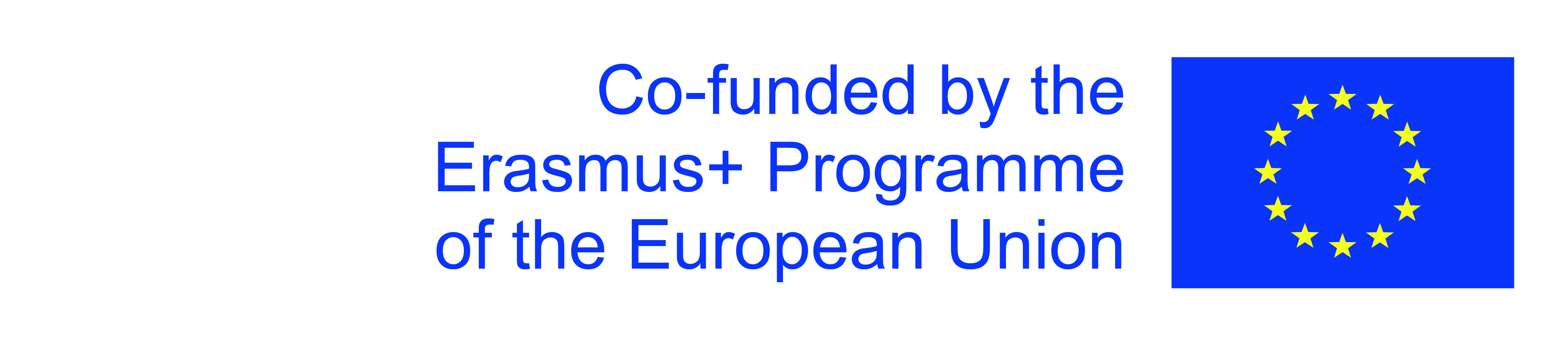 Η υποστήριξη της Ευρωπαϊκής Επιτροπής για την παραγωγή αυτής της έκδοσης δεν αποτελεί έγκριση του περιεχομένου, το οποίο αντικατοπτρίζει τις απόψεις μόνο των συγγραφέων, και η Επιτροπή δεν μπορεί να θεωρηθεί υπεύθυνη για οποιαδήποτε χρήση των πληροφοριών που περιέχονται σε αυτήν.
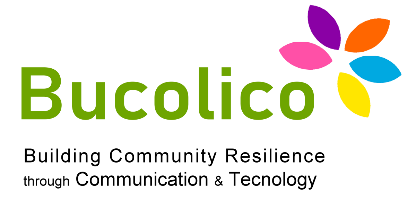 1.2: Τεχνητή Νοημοσύνη
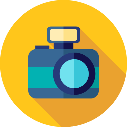 Το χάσμα. Ένα παράδειγμα: φωτογραφία
Τα αυξανόμενα κενά στους μισθούς μεταξύ ατόμων με ή χωρίς πτυχίο και 
μεταξύ ιδιοκτητών κεφαλαίου και εργαζομένων έχουν γελοιοποιηθεί ακόμη περισσότερο 
από μαζικές αλλαγές και ανισότητες στην κορυφή. 

Όπως σημειώθηκε παραπάνω, μεταξύ του 2002 και του 2007 το πρώτο 1% πραγματοποίησε τα δύο τρίτα του συνόλου των κερδών της αμερικανικής οικονομίας. 

Από ποιον αποτελείται όμως αυτό το 1%; 

Ο Οικονομολόγος Steven Kaplan του Πανεπιστημίου του Σικάγο διαπίστωσε ότι σχεδόν όλοι 
λειτουργούν σε άλλους κλάδους: στα μεγάλα μέσα επικοινωνίας και στην 
ψυχαγωγία, στον αθλητισμό και στις σπουδές ως δικηγόροι, ή είναι επιχειρηματίες και ανώτερα στελέχη.
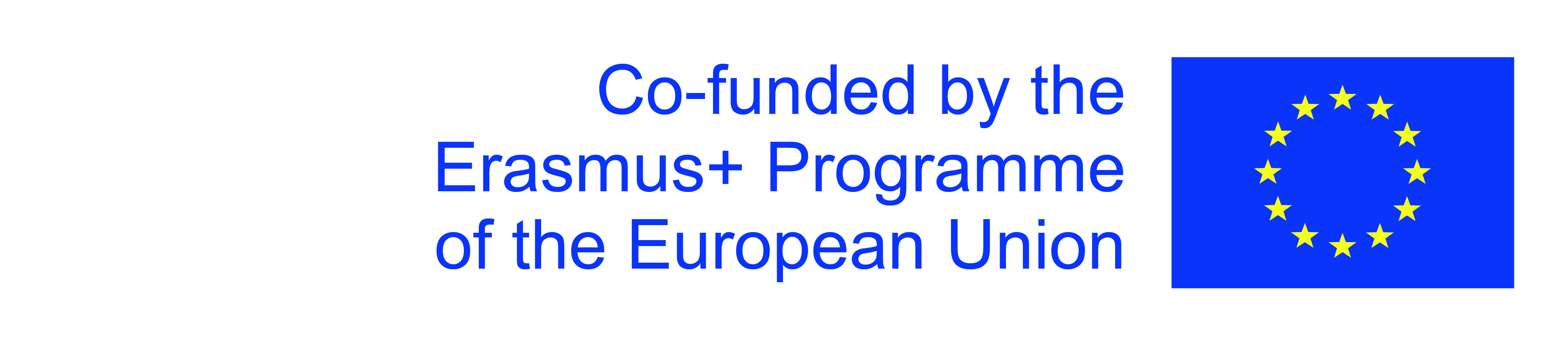 Η υποστήριξη της Ευρωπαϊκής Επιτροπής για την παραγωγή αυτής της έκδοσης δεν αποτελεί έγκριση του περιεχομένου, το οποίο αντικατοπτρίζει τις απόψεις μόνο των συγγραφέων, και η Επιτροπή δεν μπορεί να θεωρηθεί υπεύθυνη για οποιαδήποτε χρήση των πληροφοριών που περιέχονται σε αυτήν.
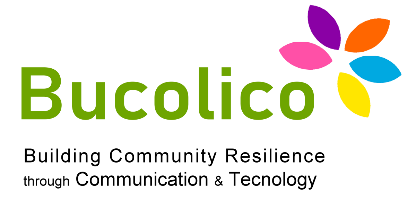 1.2: Τεχνητή Νοημοσύνη
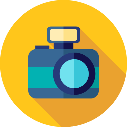 Το χάσμα. Ένα παράδειγμα: φωτογραφία
Οι άνθρωποι μπορούν να παραμείνουν πολύτιμοι εργαζόμενοι στη γνώση στη νέα εποχή των μηχανών: 
ικανότητα σύλληψης, αναγνώρισης προτύπων σε ένα ευρύ πλαίσιο και περίπλοκη 
επικοινωνία. 

Και, όποτε είναι δυνατόν, εκμεταλλευτείτε τη μάθηση σε αυτοοργανωμένα 
περιβάλλοντα, τα οποία είναι φημισμένα ότι μπορούν να αναπτύξουν αυτές τις δεξιότητες στους ανθρώπους.
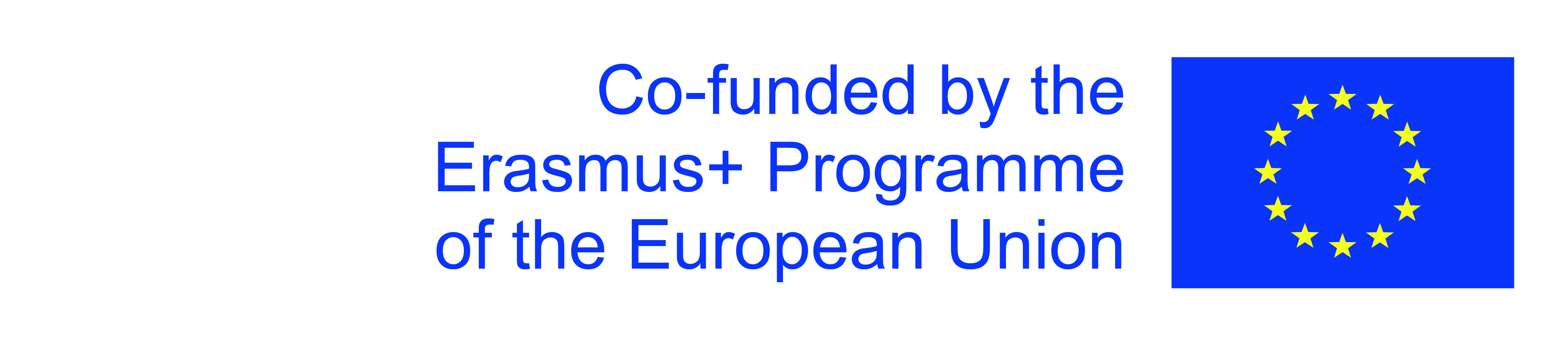 Η υποστήριξη της Ευρωπαϊκής Επιτροπής για την παραγωγή αυτής της έκδοσης δεν αποτελεί έγκριση του περιεχομένου, το οποίο αντικατοπτρίζει τις απόψεις μόνο των συγγραφέων, και η Επιτροπή δεν μπορεί να θεωρηθεί υπεύθυνη για οποιαδήποτε χρήση των πληροφοριών που περιέχονται σε αυτήν.
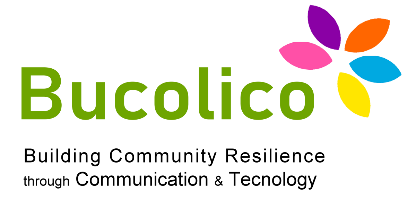 1.2: Τεχνητή Νοημοσύνη
Αν δεν πας στο πανεπιστήμιο
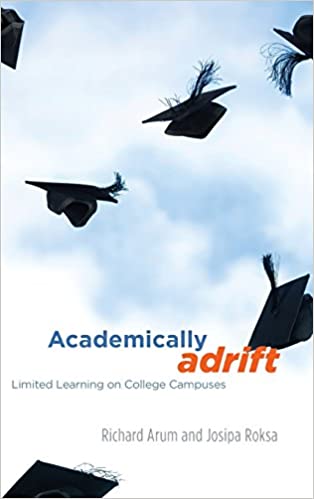 Ένα από τα ισχυρότερα υλικά στοιχεία που επιβεβαιώνουν 
το γεγονός οτι οι μαθητές δεν αποκτούν τις κατάλληλες δεξιότητες είναι 
το έργο των κοινωνιολόγων Richard Arum και Τζόσιπα Ρόσκα που συνοψίζεται στο βιβλίο τους Academically Adrift: Limited 
Μάθηση σε πανεπιστημιουπόλεις κολλεγίων.
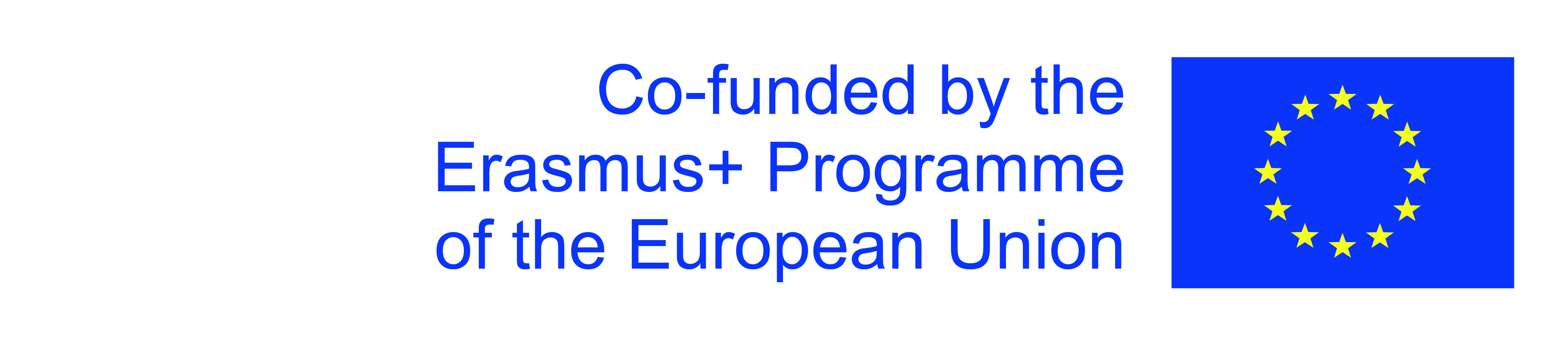 Η υποστήριξη της Ευρωπαϊκής Επιτροπής για την παραγωγή αυτής της έκδοσης δεν αποτελεί έγκριση του περιεχομένου, το οποίο αντικατοπτρίζει τις απόψεις μόνο των συγγραφέων, και η Επιτροπή δεν μπορεί να θεωρηθεί υπεύθυνη για οποιαδήποτε χρήση των πληροφοριών που περιέχονται σε αυτήν.
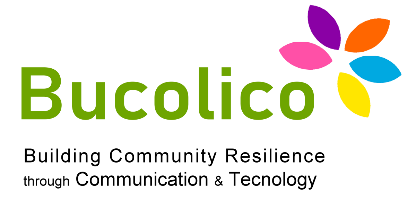 1.2: Τεχνητή Νοημοσύνη
Αν δεν πας στο πανεπιστήμιο
Οι Arum και Ρόσκα χρησιμοποίησαν την Αξιολόγηση συλλογικής μάθησης (CLA), ένα τεστ δημιουργημένο πρόσφατα το οποίο οι φοιτητές κολλεγίων πρέπει να κάνουν για να εκτιμήσουν το δική τους κριτική σκέψη, 
γραπτή επικοινωνία, επίλυση προβλημάτων και δεξιότητες αναλυτικής συλλογιστικής.

Ακόμα κι αν το CLA λαμβάνει χώρα μπροστά από έναν υπολογιστή, απαιτεί έγγραφα γραφής 
αντί να δίνει μια σειρά απαντήσεων σε κουίζ πολλαπλών επιλογών.
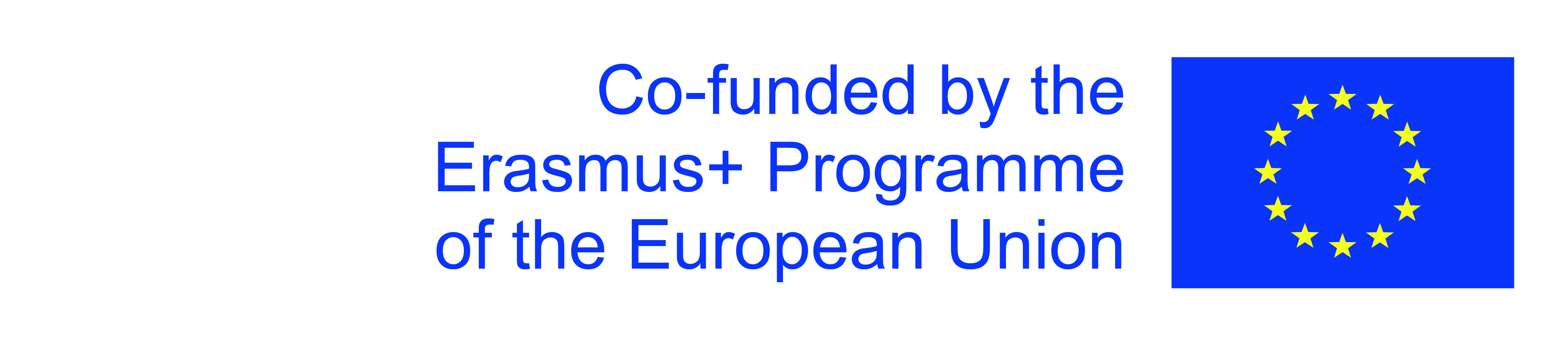 Η υποστήριξη της Ευρωπαϊκής Επιτροπής για την παραγωγή αυτής της έκδοσης δεν αποτελεί έγκριση του περιεχομένου, το οποίο αντικατοπτρίζει τις απόψεις μόνο των συγγραφέων, και η Επιτροπή δεν μπορεί να θεωρηθεί υπεύθυνη για οποιαδήποτε χρήση των πληροφοριών που περιέχονται σε αυτήν.
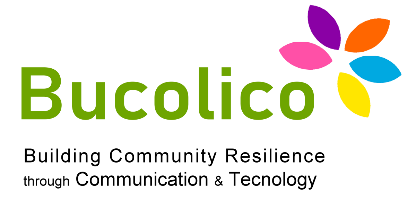 1.2: Τεχνητή Νοημοσύνη
Αν δεν πας στο πανεπιστήμιο
Ένα από τα κύρια συστατικά του είναι η "εργασία απόδοσης”: Παρουσιάζει στους μαθητές ένα
σύνολο συνοδευτικών εγγράφων και τους δίνει ενενήντα λεπτά για να γράψουν ένα δοκίμιο στο οποίο πρέπει να αντλήσουν πληροφορίες από το υλικό που δόθηκε και να αναπτύξουν μία 
άποψη ή σύσταση. 

Εν ολίγοις, η εργασία απόδοσης είναι έγκυρη δοκιμή στις δεξιότητες ιδεασμού, αναγνώρισης μοτίβου και πολύπλοκης επικοινωνίας.
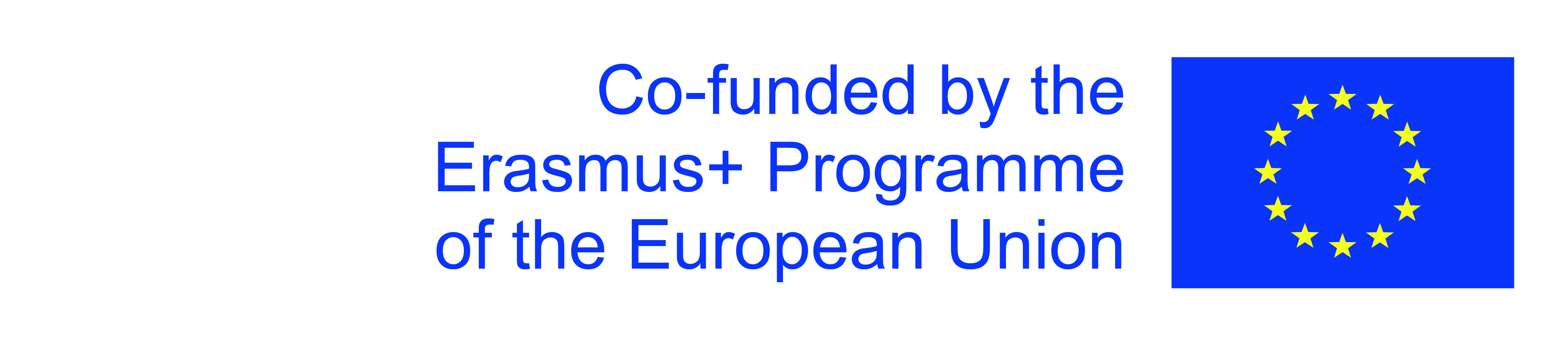 Η υποστήριξη της Ευρωπαϊκής Επιτροπής για την παραγωγή αυτής της έκδοσης δεν αποτελεί έγκριση του περιεχομένου, το οποίο αντικατοπτρίζει τις απόψεις μόνο των συγγραφέων, και η Επιτροπή δεν μπορεί να θεωρηθεί υπεύθυνη για οποιαδήποτε χρήση των πληροφοριών που περιέχονται σε αυτήν.
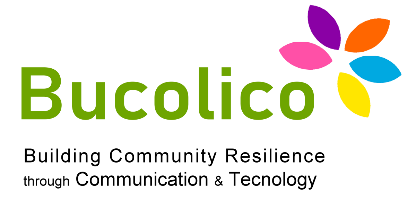 1.2: Τεχνητή Νοημοσύνη
Αν δεν πας στο πανεπιστήμιο
Τι εξηγούν αυτά τα απογοητευτικά αποτελέσματα; Οι Arum, Roska και οι συνεργάτεςαποδεικνύουν ότι οι σημερινοί φοιτητές αφιερώνουν μόνο το 9% του χρόνου τους σεμελέτη (σε σύγκριση με το 51% αφιερωμένο στην «κοινωνικοποίηση, αναψυχή και άλλα»), πολύλιγότερο από τις προηγούμενες δεκαετίες και ότι μόνο το 42% ανέφερε ότι είχε παρακολουθήσει ένα μάθημαστο προηγούμενο εξάμηνο που απαιτούσε ανάγνωση τουλάχιστον σαράντα σελίδων την εβδομάδα καιγια να γράψει τουλάχιστον είκοσι σελίδες συνολικά.
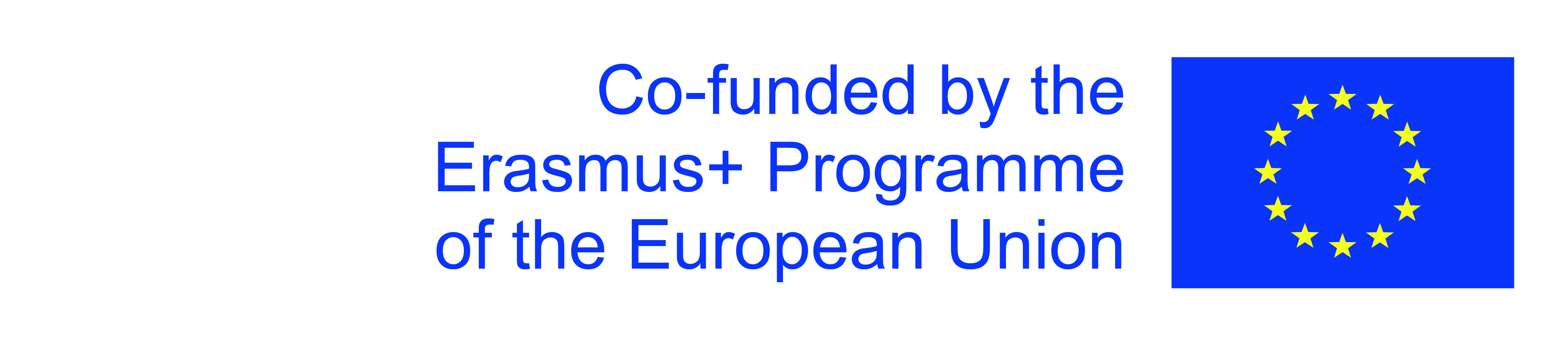 Η υποστήριξη της Ευρωπαϊκής Επιτροπής για την παραγωγή αυτής της έκδοσης δεν αποτελεί έγκριση του περιεχομένου, το οποίο αντικατοπτρίζει τις απόψεις μόνο των συγγραφέων, και η Επιτροπή δεν μπορεί να θεωρηθεί υπεύθυνη για οποιαδήποτε χρήση των πληροφοριών που περιέχονται σε αυτήν.
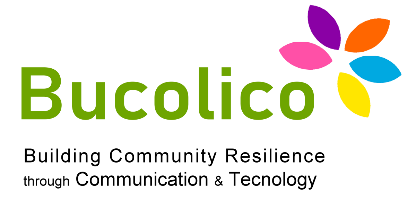 1.2: Τεχνητή Νοημοσύνη
Αν δεν πας στο πανεπιστήμιο
Αλλά οι συγγραφείς διαπιστώνουν επίσης ότι σε κάθε κολέγιο που έκαναν έρευνα μερικοί φοιτητές δείχνουν μία αξιοσημείωτη βελτίωση της CLA.

Είναι γενικά αυτοί που έχουν αφιερώσει περισσότερο χρόνο στη μελέτη (ειδικά μόνοι), που πήραν μαθήματα που όντως απαιτούσαν πολύ διάβασμα και επεξεργασία και είχαν
πιο απαιτητικούς καθηγητές.
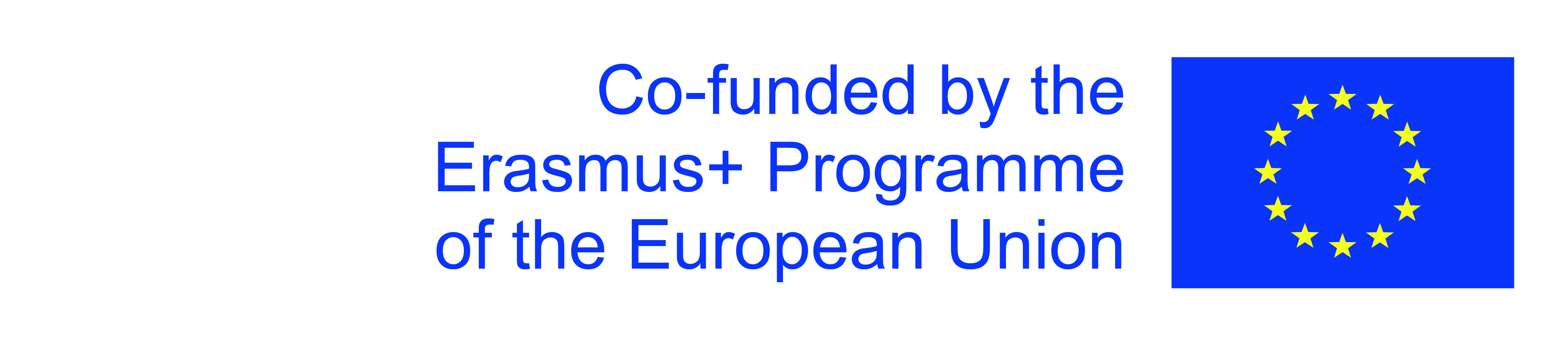 Η υποστήριξη της Ευρωπαϊκής Επιτροπής για την παραγωγή αυτής της έκδοσης δεν αποτελεί έγκριση του περιεχομένου, το οποίο αντικατοπτρίζει τις απόψεις μόνο των συγγραφέων, και η Επιτροπή δεν μπορεί να θεωρηθεί υπεύθυνη για οποιαδήποτε χρήση των πληροφοριών που περιέχονται σε αυτήν.
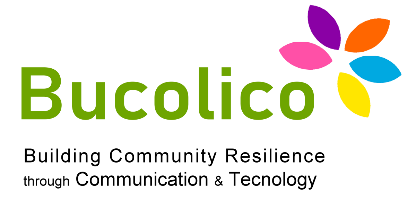 1.2: Τεχνητή Νοημοσύνη
Αν δεν πας στο πανεπιστήμιο
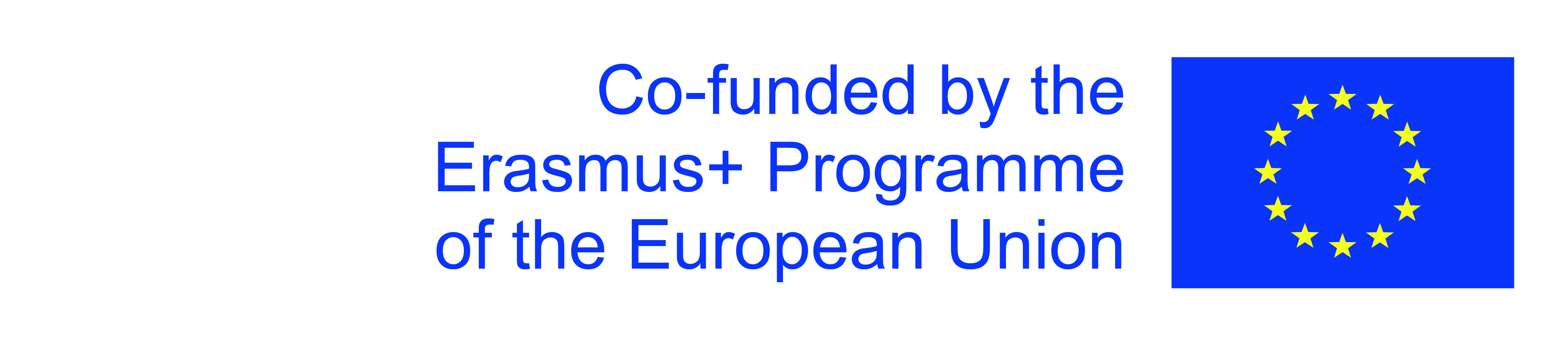 Η υποστήριξη της Ευρωπαϊκής Επιτροπής για την παραγωγή αυτής της έκδοσης δεν αποτελεί έγκριση του περιεχομένου, το οποίο αντικατοπτρίζει τις απόψεις μόνο των συγγραφέων, και η Επιτροπή δεν μπορεί να θεωρηθεί υπεύθυνη για οποιαδήποτε χρήση των πληροφοριών που περιέχονται σε αυτήν.
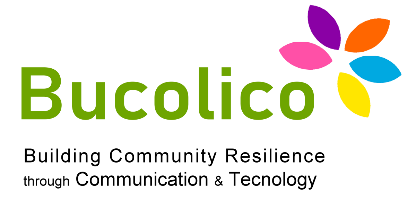 1.2: Τεχνητή Νοημοσύνη
Αν δεν πας στο πανεπιστήμιο
Ο Arum, η Roska και οι συνεργάτες τους ακολούθησαν περισσότερους από 2.300 μαθητές ενός τετραετούς πτυχίου σε πολλά κολέγια και αμερικανικά πανεπιστήμια. Τα ευρήματά τους είναι ανησυχητικά:









Η μέση πρόοδος της δοκιμής μετά από τέσσερα χρόνια ήταν αρκετά περιορισμένη.
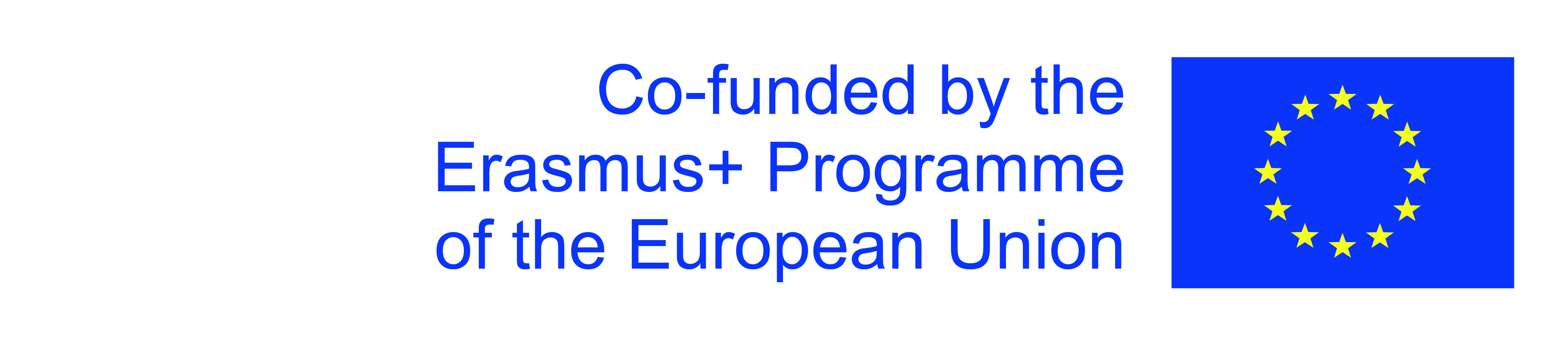 Η υποστήριξη της Ευρωπαϊκής Επιτροπής για την παραγωγή αυτής της έκδοσης δεν αποτελεί έγκριση του περιεχομένου, το οποίο αντικατοπτρίζει τις απόψεις μόνο των συγγραφέων, και η Επιτροπή δεν μπορεί να θεωρηθεί υπεύθυνη για οποιαδήποτε χρήση των πληροφοριών που περιέχονται σε αυτήν.
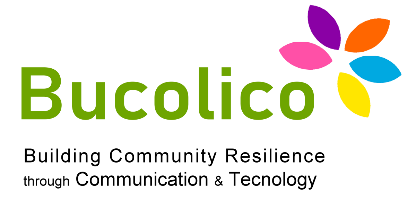 1.2: Τεχνητή Νοημοσύνη
Πολιτικές συστάσεις
Όταν η τεχνολογία προχωράει πολύ γρήγορα για να σταθεί η εκπαίδευση, η ανισότητα 
συνήθως μεγαλώνει. 

Έχοντας συνειδητοποιήσει αυτό τα πρώτα χρόνια του περασμένου αιώνα,  Οι Ηνωμένες Πολιτείες επένδυσαν πολλά στη βασική εκπαίδευση.

Ο Goldin αναφέρει ότι στο 1955, για παράδειγμα, σχεδόν Το 80% των Αμερικανών παιδιών ηλικίας μεταξύ δεκαπέντε και δεκαεννέα ήταν στο γυμνάσιο, επίπεδο εκείνη τη στιγμή υπερδιπλάσιο από κάθε ευρωπαϊκή χώρα.
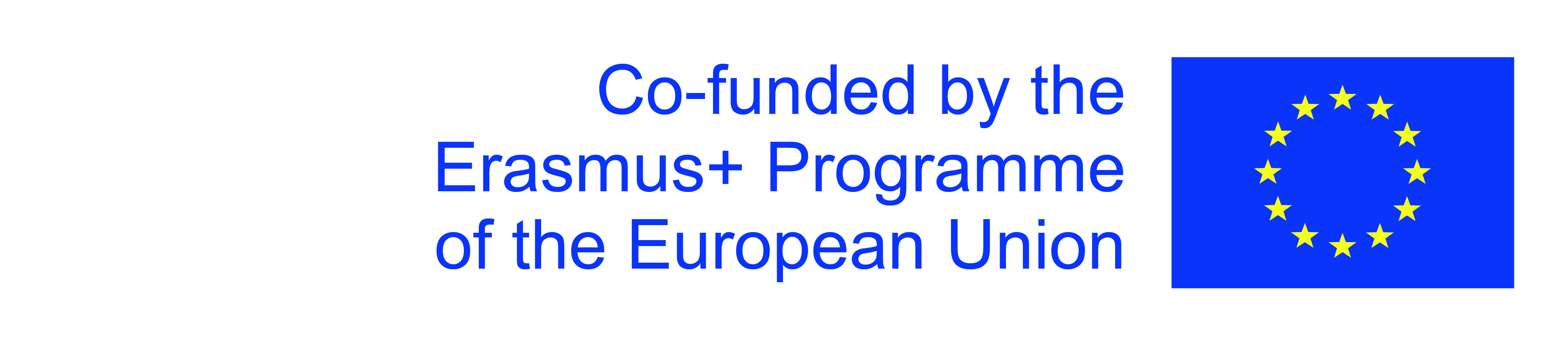 Η υποστήριξη της Ευρωπαϊκής Επιτροπής για την παραγωγή αυτής της έκδοσης δεν αποτελεί έγκριση του περιεχομένου, το οποίο αντικατοπτρίζει τις απόψεις μόνο των συγγραφέων, και η Επιτροπή δεν μπορεί να θεωρηθεί υπεύθυνη για οποιαδήποτε χρήση των πληροφοριών που περιέχονται σε αυτήν.
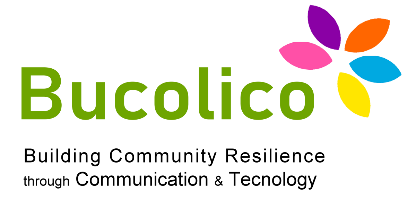 1.2: Τεχνητή Νοημοσύνη
Πολιτικές συστάσεις
Τον τελευταίο μισό αιώνα αυτό το ξεχωριστό πλεονέκτημα των ΗΠΑ στην πρωτοβάθμια εκπαίδευση 
εξαφανίστηκε και σήμερα η χώρα δεν υπερβαίνει τις βασικές θέσεις μεταξύ των πλούσιων χωρών, και ακόμη χειρότερα σε ορισμένα σημαντικά θέματα. 

Η πιο πρόσφατη επισκόπηση από το Πρόγραμμα του ΟΟΣΑ για τη Διεθνή Αξιολόγηση των Φοιτητών (PISA), ο Οργανισμός Οικονομικής Συνεργασίας και Ανάπτυξης, που πραγματοποιήθηκε το 2009, διαπίστωσε ότι οι Αμερικανοί ηλικίας 15 ετών κατατάσσονται
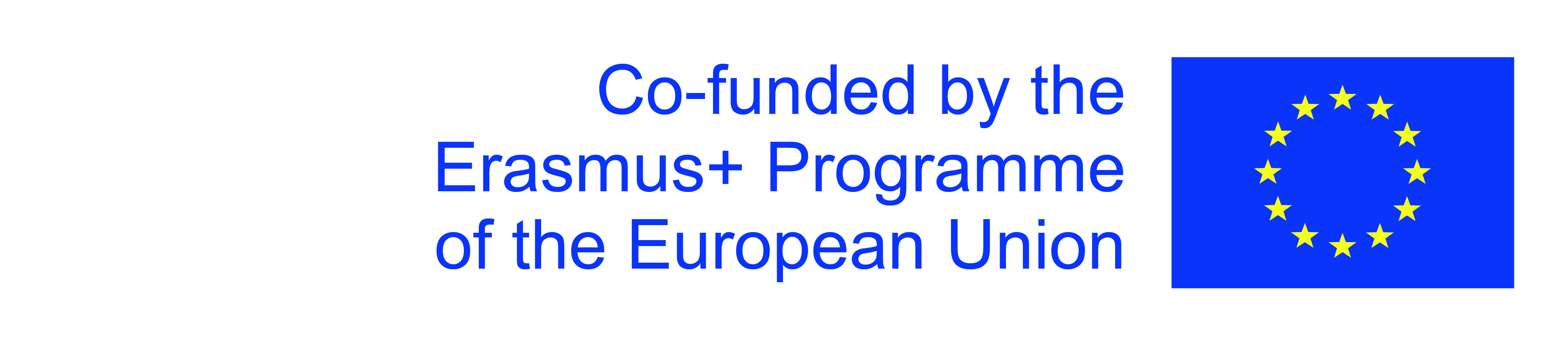 Η υποστήριξη της Ευρωπαϊκής Επιτροπής για την παραγωγή αυτής της έκδοσης δεν αποτελεί έγκριση του περιεχομένου, το οποίο αντικατοπτρίζει τις απόψεις μόνο των συγγραφέων, και η Επιτροπή δεν μπορεί να θεωρηθεί υπεύθυνη για οποιαδήποτε χρήση των πληροφοριών που περιέχονται σε αυτήν.
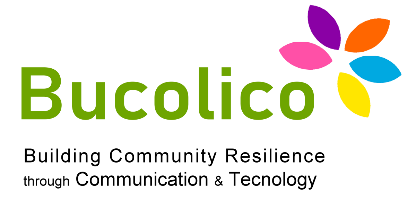 1.2: Τεχνητή Νοημοσύνη
Υποστήριξη για τους Επιστήμονές μας
Αφού αυξήθηκε για ένα τέταρτο του αιώνα, το 2005 η κρατική και ομοσπονδιακή βοήθεια
προς τη βασική ακαδημαϊκή έρευνα έχει αρχίσει να πέφτει.  Αυτό προκαλεί κάποια
ανησυχία γιατί η οικονομία διδάσκει ότι η βασική έρευνα έχει πολύ θετικές 
Επιπτώσεις. Αυτό το ασήμαντο γεγονός δημιουργεί έναν ρόλο για την κυβέρνηση, της οποίας
τα μερίσματα μπορεί να είναι τεράστια. 

Το Διαδίκτυο, για να δώσω ένα διάσημο παράδειγμα, γεννήθηκε από την έρευνα του 
 υπουργείου Άμυνας των ΗΠΑ για να δημιουργήσει δίκτυα προστασίας από βόμβες.
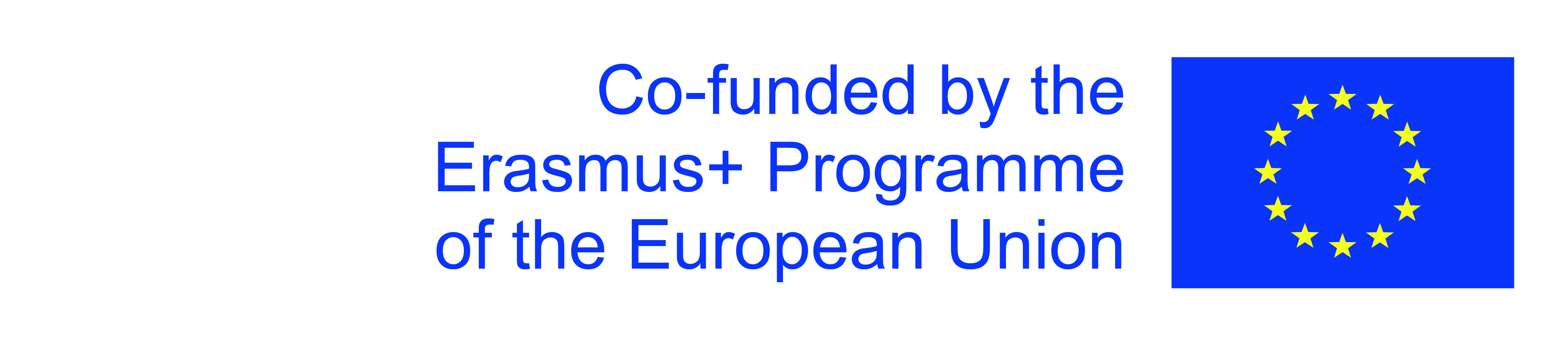 Η υποστήριξη της Ευρωπαϊκής Επιτροπής για την παραγωγή αυτής της έκδοσης δεν αποτελεί έγκριση του περιεχομένου, το οποίο αντικατοπτρίζει τις απόψεις μόνο των συγγραφέων, και η Επιτροπή δεν μπορεί να θεωρηθεί υπεύθυνη για οποιαδήποτε χρήση των πληροφοριών που περιέχονται σε αυτήν.
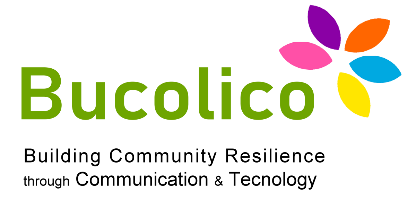 1.2: Τεχνητή Νοημοσύνη
Υποστήριξη για τους Επιστήμονές μας
Συστήματα GPS, οθόνες αφής, λογισμικό αναγνώρισης φωνής όπως το Siri της Apple 
και πολλές άλλες ψηφιακές καινοτομίες επίσης αντλούνται από βασική έρευνα που χρηματοδοτοτείται από την κυβέρνηση. Είναι απολύτως λογικό να πούμε ότι υλικό, λογισμικό, δίκτυα και ρομπότ
δεν θα υπήρχαν στον όγκο, την ποικιλία και τη μορφή που γνωρίζουμε χωρίς συνεχή δημόσια κεφάλαια.
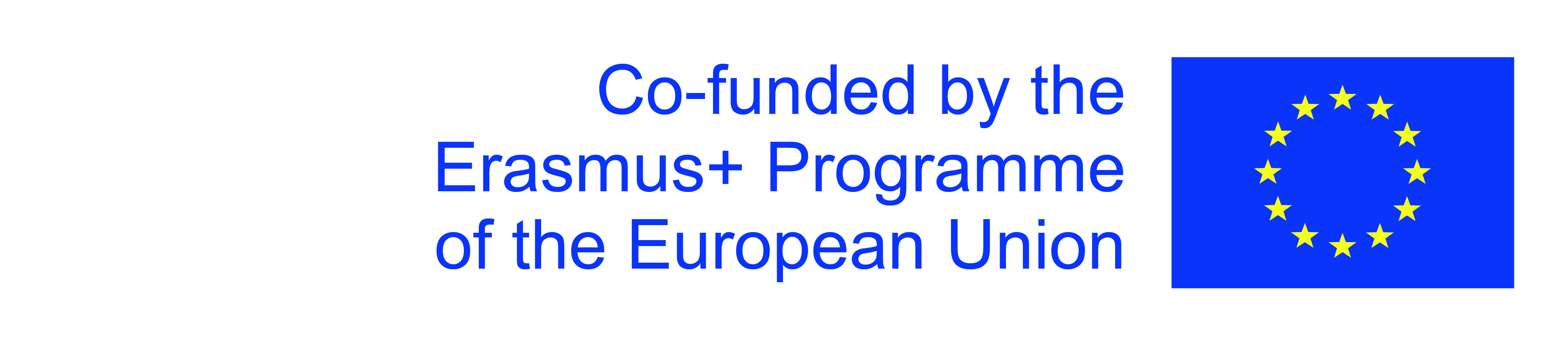 Η υποστήριξη της Ευρωπαϊκής Επιτροπής για την παραγωγή αυτής της έκδοσης δεν αποτελεί έγκριση του περιεχομένου, το οποίο αντικατοπτρίζει τις απόψεις μόνο των συγγραφέων, και η Επιτροπή δεν μπορεί να θεωρηθεί υπεύθυνη για οποιαδήποτε χρήση των πληροφοριών που περιέχονται σε αυτήν.
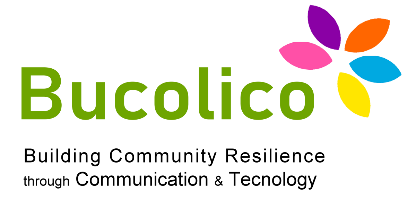 1.2: Τεχνητή Νοημοσύνη
Μακροπρόθεσμες συστάσεις
Το στοιχείο που πιθανότατα θα αλλάξει και που θα φέρει προβλήματα και 
 προκλήσεις είναι μια πτυχή που δεν έχουμε αναφέρει ακόμη:






Ωστόσο, εάν οι θεωρίες για την τεχνητή νοημοσύνη, τα ανδροειδή και τη δεύτερη εποχή των μηχανών είναι σωστές, αυτή η πανάρχαια ανταλλαγή θα γίνει λιγότερο εφικτή με την πάροδο του χρόνου.
Στις σημερινές καπιταλιστικές οικονομίες σχεδόν όλοι αποκτούν τα χρήματα για να αγοράσουν πράγματα προσφέροντας τις δουλειές τους στην οικονομία. Είμαστε σχεδόν όλοι
εργάτες, όχι ιδιοκτήτες κεφαλαίου.
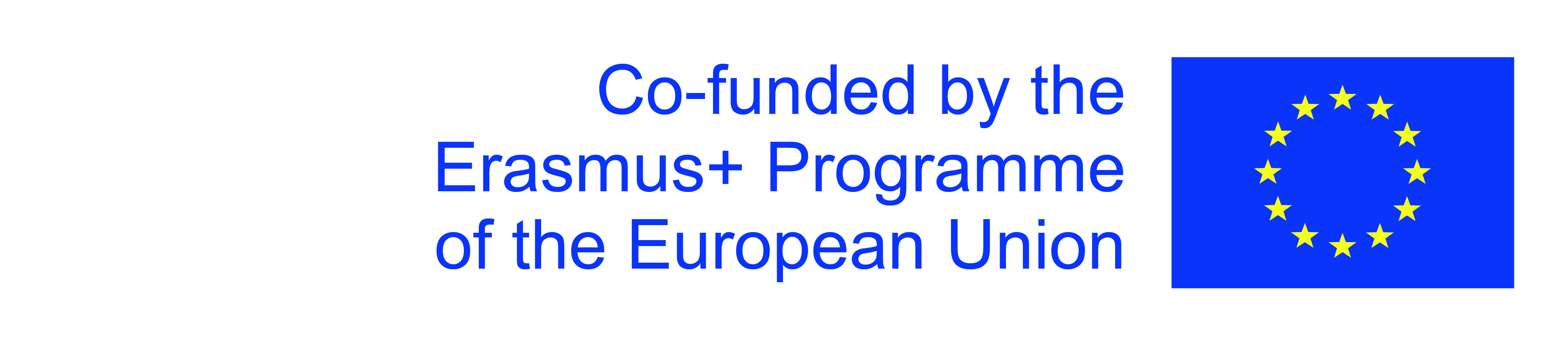 Η υποστήριξη της Ευρωπαϊκής Επιτροπής για την παραγωγή αυτής της έκδοσης δεν αποτελεί έγκριση του περιεχομένου, το οποίο αντικατοπτρίζει τις απόψεις μόνο των συγγραφέων, και η Επιτροπή δεν μπορεί να θεωρηθεί υπεύθυνη για οποιαδήποτε χρήση των πληροφοριών που περιέχονται σε αυτήν.
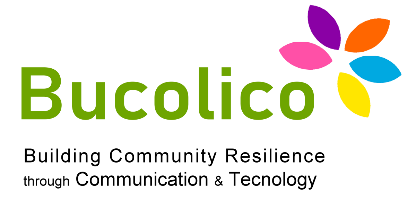 1.2: Τεχνητή Νοημοσύνη
Μακροπρόθεσμες συστάσεις
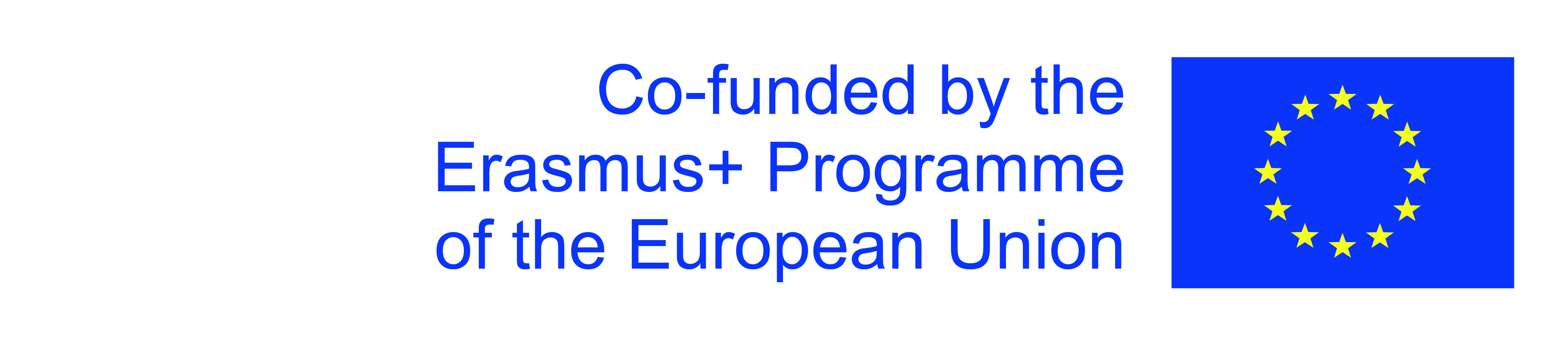 Η υποστήριξη της Ευρωπαϊκής Επιτροπής για την παραγωγή αυτής της έκδοσης δεν αποτελεί έγκριση του περιεχομένου, το οποίο αντικατοπτρίζει τις απόψεις μόνο των συγγραφέων, και η Επιτροπή δεν μπορεί να θεωρηθεί υπεύθυνη για οποιαδήποτε χρήση των πληροφοριών που περιέχονται σε αυτήν.
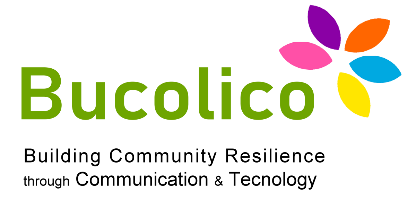 1.2: Τεχνητή Νοημοσύνη
Μακροπρόθεσμες συστάσεις
Ένας καλός αριθμός οικονομολόγων δείχνει ενδιαφέρον για αυτή την πιθανή αποτυχία του 
Καπιταλισμού.

Πολλοί από αυτούς έχουν προτείνει την ίδια λύση: δώστε χρήματα σε ανθρώπους.

Η κυβέρνηση θα μπορούσε να διανέμει κάθε χρόνο ίσο χρηματικό ποσό σε όλους 
τους πολίτες, χωρίς να διεξάγει καμία αξιολόγηση για να επαληθεύσει ποιος χρειάζεται πραγματικά χρήματα ή ποιος πρέπει να έχει περισσότερα ή λιγότερα.
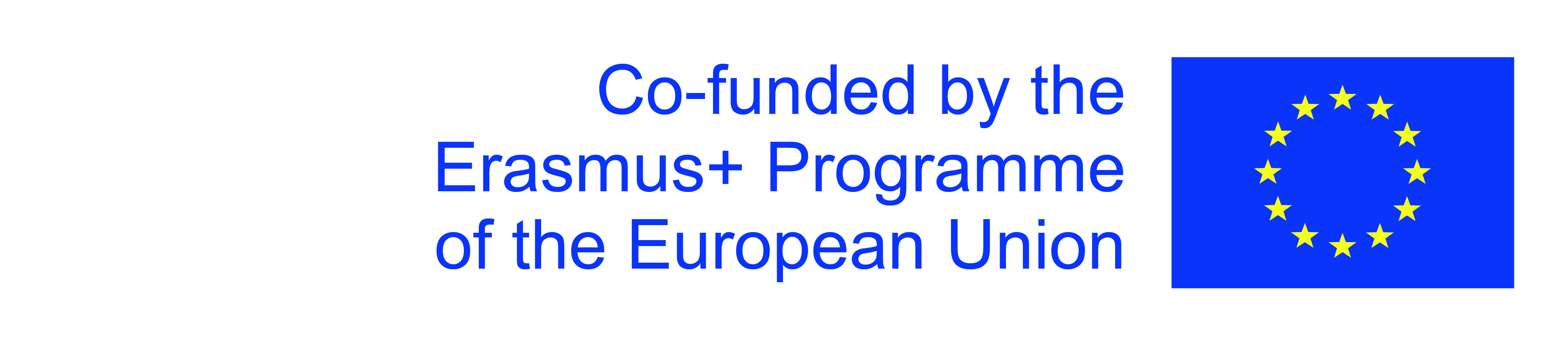 Η υποστήριξη της Ευρωπαϊκής Επιτροπής για την παραγωγή αυτής της έκδοσης δεν αποτελεί έγκριση του περιεχομένου, το οποίο αντικατοπτρίζει τις απόψεις μόνο των συγγραφέων, και η Επιτροπή δεν μπορεί να θεωρηθεί υπεύθυνη για οποιαδήποτε χρήση των πληροφοριών που περιέχονται σε αυτήν.
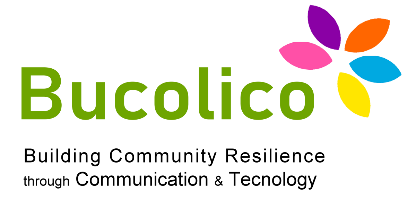 1.2: Τεχνητή Νοημοσύνη
Μακροπρόθεσμες συστάσεις
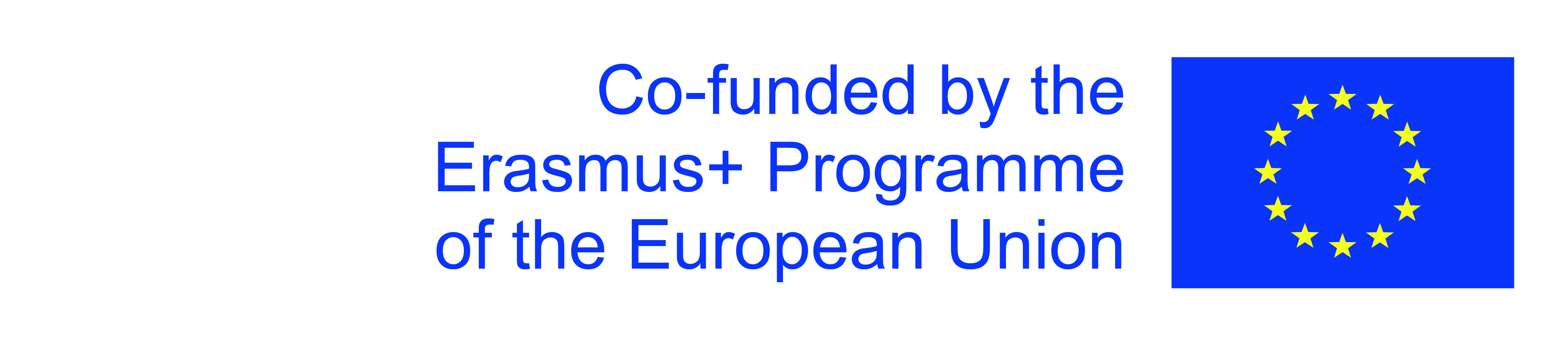 Η υποστήριξη της Ευρωπαϊκής Επιτροπής για την παραγωγή αυτής της έκδοσης δεν αποτελεί έγκριση του περιεχομένου, το οποίο αντικατοπτρίζει τις απόψεις μόνο των συγγραφέων, και η Επιτροπή δεν μπορεί να θεωρηθεί υπεύθυνη για οποιαδήποτε χρήση των πληροφοριών που περιέχονται σε αυτήν.
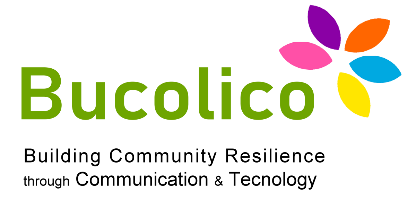 1.2: Τεχνητή Νοημοσύνη
Μακροπρόθεσμες συστάσεις
Σήμερα το ελάχιστο εισόδημα δεν αποτελεί μέρος της επίσημης πολιτικής συζήτησης αλλά έχει μία
εκπληκτικά μακρά ιστορία και ήταν ένα βήμα μακριά από το να γίνει πραγματικότητα στην
Αμερική του εικοστού αιώνα.

Ένας πρώιμος υποστηρικτής του, ο Αγγλοαμερικανός 
πολιτικός ακτιβιστής Τόμας Πέιν, το 1797 στο
Φυλλάδιό του Αγροτική Δικαιοσύνη ήλπιζε ότι Ολοι 
θα λάβουν ένα εφάπαξ ποσό μόλις φτάσουν στην
ενηλικιότητα για να αντισταθμιστεί η αδικία του
 γεγονότος ότι μερικοί γεννήθηκαν σε
οικογένεια με γαιοκτησία και άλλοι όχι.
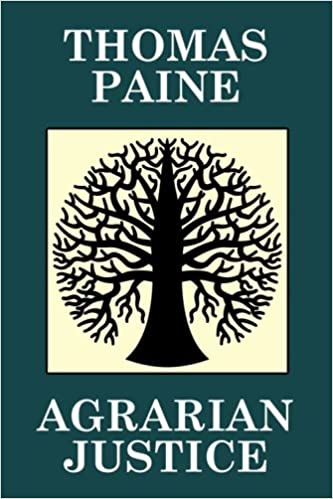 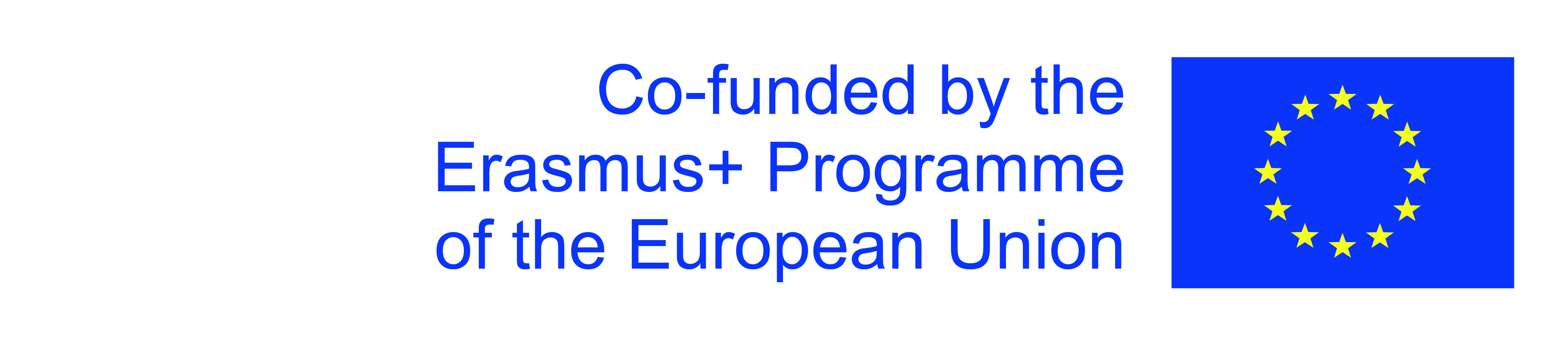 Η υποστήριξη της Ευρωπαϊκής Επιτροπής για την παραγωγή αυτής της έκδοσης δεν αποτελεί έγκριση του περιεχομένου, το οποίο αντικατοπτρίζει τις απόψεις μόνο των συγγραφέων, και η Επιτροπή δεν μπορεί να θεωρηθεί υπεύθυνη για οποιαδήποτε χρήση των πληροφοριών που περιέχονται σε αυτήν.
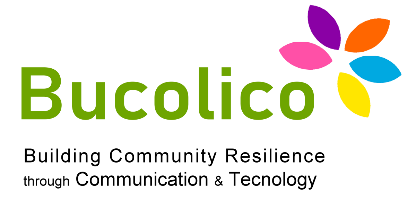 1.2: Τεχνητή Νοημοσύνη
Μακροπρόθεσμες συστάσεις
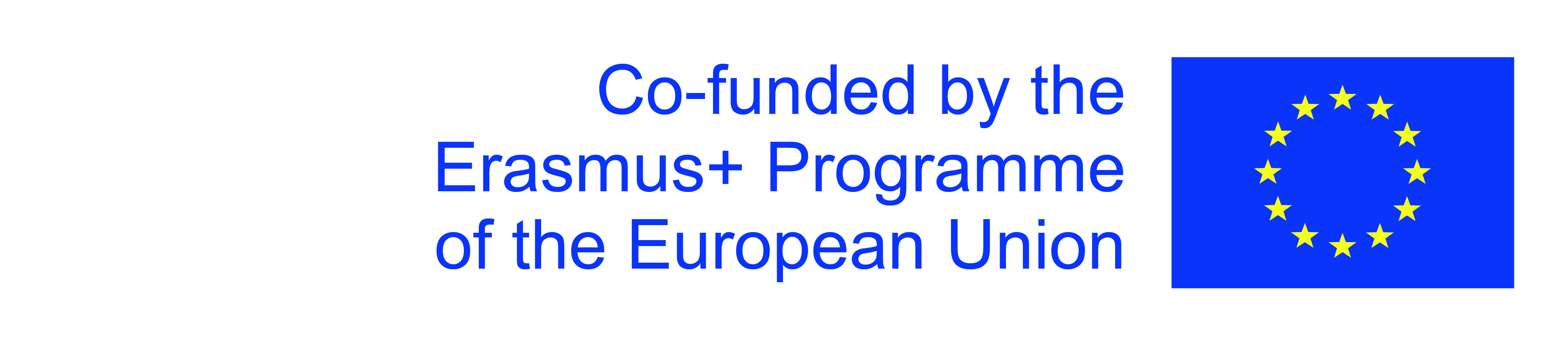 Η υποστήριξη της Ευρωπαϊκής Επιτροπής για την παραγωγή αυτής της έκδοσης δεν αποτελεί έγκριση του περιεχομένου, το οποίο αντικατοπτρίζει τις απόψεις μόνο των συγγραφέων, και η Επιτροπή δεν μπορεί να θεωρηθεί υπεύθυνη για οποιαδήποτε χρήση των πληροφοριών που περιέχονται σε αυτήν.
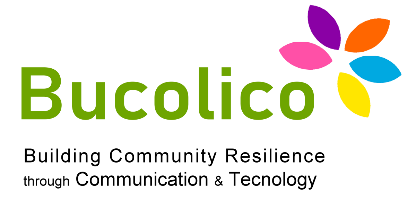 1.2: Τεχνητή Νοημοσύνη
Μακροπρόθεσμες συστάσεις
Ο πρόεδρος που εξελέγη εκείνη τη χρονιά, Ρεπουμπλικανός Ρίτσαρντ Νίξον, προσπάθησε να το κάνει νόμο καθ 'όλη την πρώτη θητεία του. 

Σε μια ομιλία  το 1969 πρότεινε ένα Σχέδιο Οικογενειακής Βοήθειας που είχε διάφορες πτυχές ενός προγράμματος ελάχιστου εισοδήματος.

Αυτό το σχέδιο υποστηριζόταν από όλα τα ιδεολογικά στρατόπεδα, αλλά είχε επίσης μια μεγάλη και ποικίλη ομάδα διαδηλωτών.
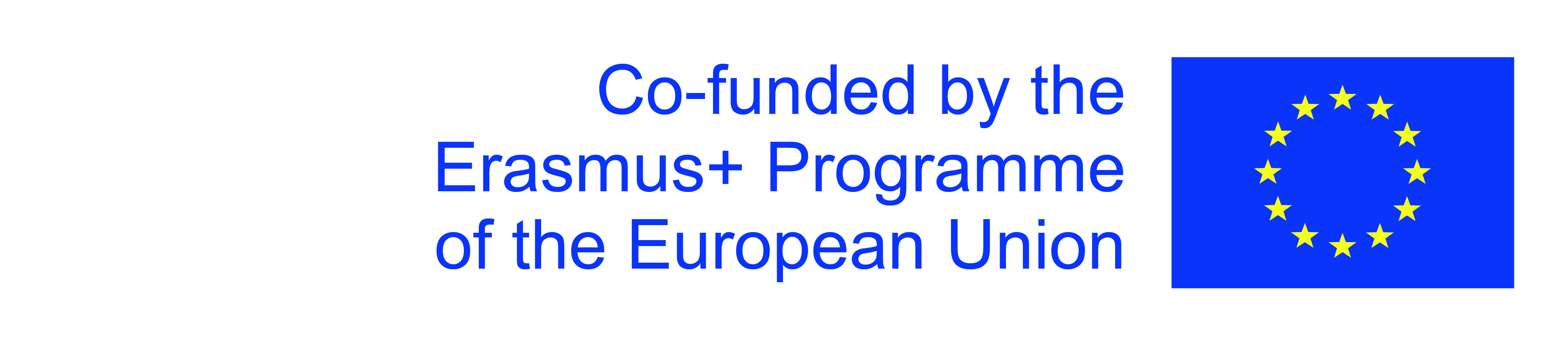 Η υποστήριξη της Ευρωπαϊκής Επιτροπής για την παραγωγή αυτής της έκδοσης δεν αποτελεί έγκριση του περιεχομένου, το οποίο αντικατοπτρίζει τις απόψεις μόνο των συγγραφέων, και η Επιτροπή δεν μπορεί να θεωρηθεί υπεύθυνη για οποιαδήποτε χρήση των πληροφοριών που περιέχονται σε αυτήν.
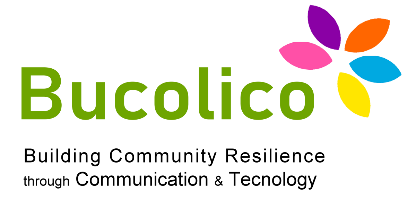 1.2: Τεχνητή Νοημοσύνη
Μακροπρόθεσμες συστάσεις
Ο συντηρητικός οικονομολόγος και νομπελίστας Μίλτον Φρίντμαν αντιπαθούσε τις κρατικές παρεμβάσεις, ωστόσο ήταν υπέρ αυτού που αποκαλούσε «αρνητικό φόρο» για να βοηθήσει τους Φτωχούς.

Δείτε πώς το εξήγησε σε μια τηλεοπτική εμφάνιση του το 1968:
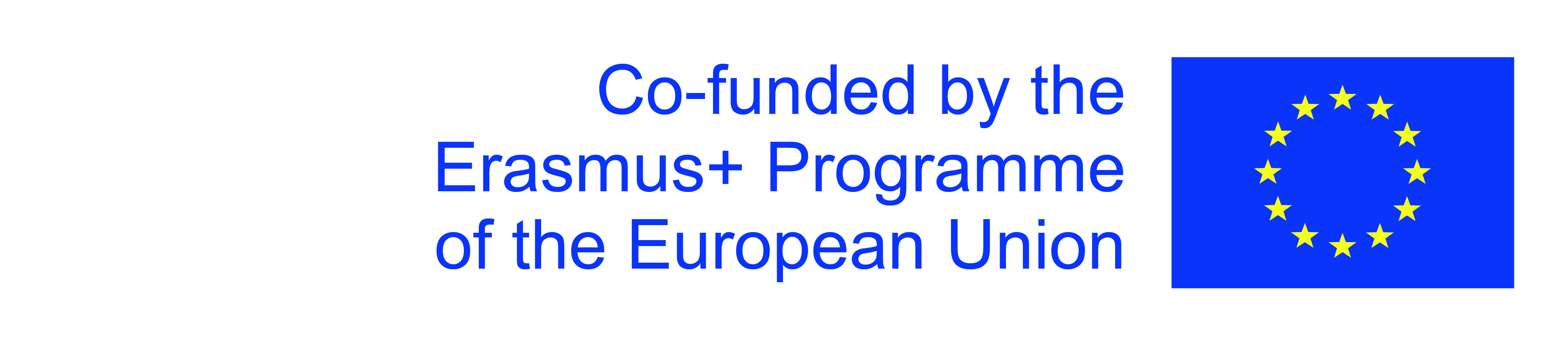 Η υποστήριξη της Ευρωπαϊκής Επιτροπής για την παραγωγή αυτής της έκδοσης δεν αποτελεί έγκριση του περιεχομένου, το οποίο αντικατοπτρίζει τις απόψεις μόνο των συγγραφέων, και η Επιτροπή δεν μπορεί να θεωρηθεί υπεύθυνη για οποιαδήποτε χρήση των πληροφοριών που περιέχονται σε αυτήν.
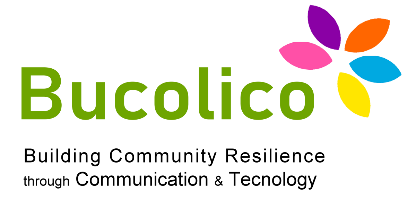 1.2: Τεχνητή Νοημοσύνη
Μακροπρόθεσμες συστάσεις
«Σύμφωνα με τους ισχύοντες νόμους έχουμε θετικό φόρο εισοδήματος [...]. Σύμφωνα με αυτό, αν εσείς είστε ο αρχηγός μιας τετραμελούς οικογένειας, για παράδειγμα, και έχετε $ 3.000 εισόδημα να μην πληρώνετε φόρους ή να λαμβάνετε εισφορά. Βρίσκεστε στο κατώφλι της φοροαπαλλαγής. Φανταστείτε ότι έχετε εισόδημα 4000 δολαρίων. Στη συνέχεια, έχετε θετικό φορολογητέο εισόδημα 1000, στο οποίο με τους τρέχοντες συντελεστές (14%) πληρώνετε φόρο 140 $. Φανταστείτε ότι έχετε εισόδημα 2.000 $ σήμερα. Δικαιούστε κρατήσεις και εξαιρέσεις από ένα φορολογητέο ποσό 3000, το οποίο σε εισόδημα 2000 σημαίνει ότι έχετε αρνητικό [...] φορολογητέο ποσό $ 1000. Αλλά επί του παρόντος, σύμφωνα με τους ισχύοντες κανονισμούς, δεν επωφελείστε από αυτές τις αχρησιμοποίητες κρατήσεις. Η έννοια του αρνητικού φόρου είναι ότι, όταν το εισόδημά σας είναι κάτω από το όριο αναπηρίας, λαμβάνετε ένα κλάσμα που πληρώνεται "από" την κυβέρνηση. Πάρτε χρήματα αντί να τα δώσετε ».
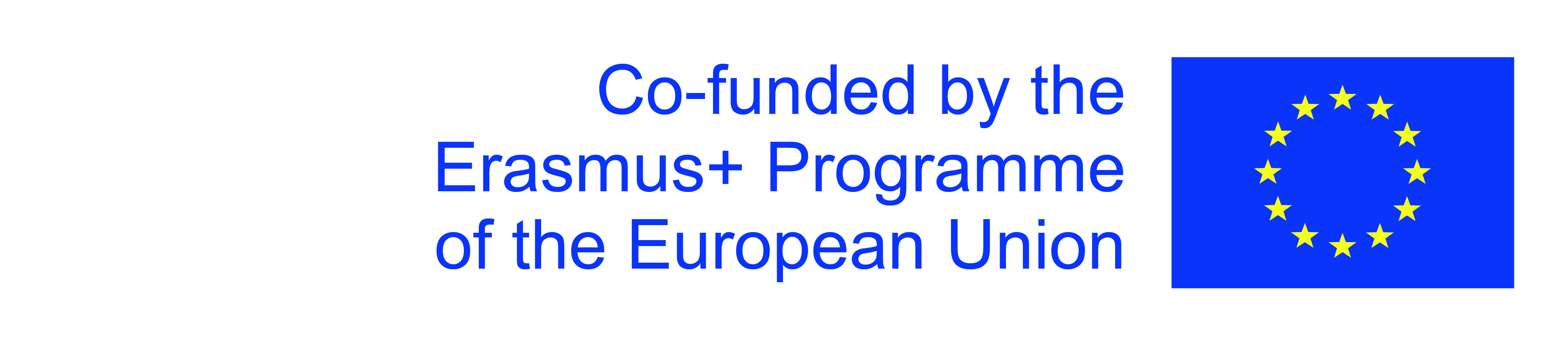 Η υποστήριξη της Ευρωπαϊκής Επιτροπής για την παραγωγή αυτής της έκδοσης δεν αποτελεί έγκριση του περιεχομένου, το οποίο αντικατοπτρίζει τις απόψεις μόνο των συγγραφέων, και η Επιτροπή δεν μπορεί να θεωρηθεί υπεύθυνη για οποιαδήποτε χρήση των πληροφοριών που περιέχονται σε αυτήν.
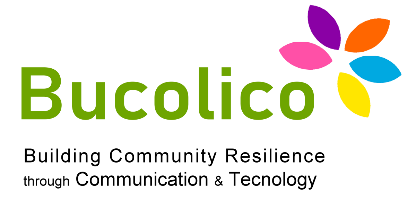 1.2: Τεχνητή Νοημοσύνη
Μακροπρόθεσμες συστάσεις
Ο αρνητικός φόρος εισοδήματος συνδυάζει το ελάχιστο εγγυημένο εισόδημα με ένα 
κίνητρο για εργασία. Κάτω από το κατώφλι του παραδείγματος (που το 1968 ήταν 3000 
δολάρια αλλά το 2013 θα ήταν 20.000), κάθε κερδισμένο δολάριο αυξάνει το συνολικό εισόδημα 
κατά ενάμιση. Αυτό ενθαρρύνει τους ανθρώπους να αρχίσουν να εργάζονται και να βρίσκουν διαφορετικές δουλειές,
αν και η αμοιβή που λαμβάνουν είναι χαμηλή. Σας ενθαρρύνει επίσης να καταθέσετε τη δικό σας
φορολογική δήλωση και έτσι να γίνετε μέρος του κλασικού και ορατού εργατικού δυναμικού.
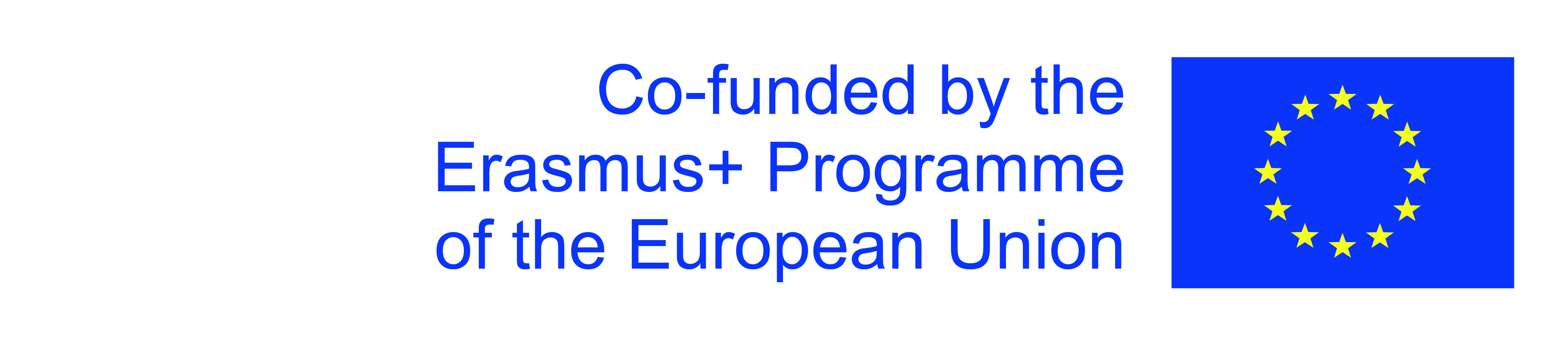 Η υποστήριξη της Ευρωπαϊκής Επιτροπής για την παραγωγή αυτής της έκδοσης δεν αποτελεί έγκριση του περιεχομένου, το οποίο αντικατοπτρίζει τις απόψεις μόνο των συγγραφέων, και η Επιτροπή δεν μπορεί να θεωρηθεί υπεύθυνη για οποιαδήποτε χρήση των πληροφοριών που περιέχονται σε αυτήν.
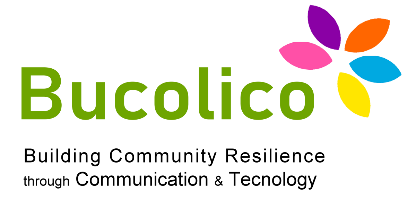 1.2: Τεχνητή Νοημοσύνη
Βιβλιογραφία
1) Kurzweil R., Η εποχή των πνευματικών μηχανών, Νέα Υόρκη, Viking Press, 1999
2) Brynjolfsson E., McAfee A., La nuova rivoluzione delle macchine, Μιλάνο, 
Feltrinelli, 2015
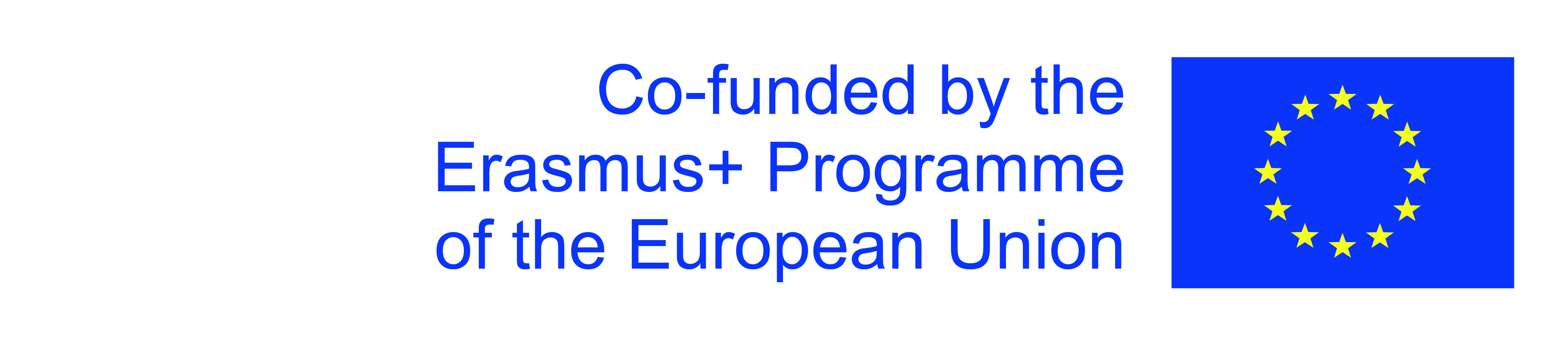 Η υποστήριξη της Ευρωπαϊκής Επιτροπής για την παραγωγή αυτής της έκδοσης δεν αποτελεί έγκριση του περιεχομένου, το οποίο αντικατοπτρίζει τις απόψεις μόνο των συγγραφέων, και η Επιτροπή δεν μπορεί να θεωρηθεί υπεύθυνη για οποιαδήποτε χρήση των πληροφοριών που περιέχονται σε αυτήν.
Σας ευχαριστώ
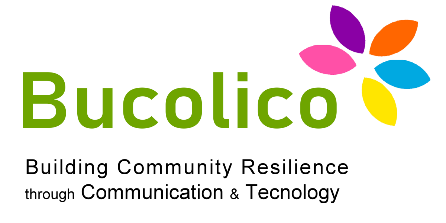 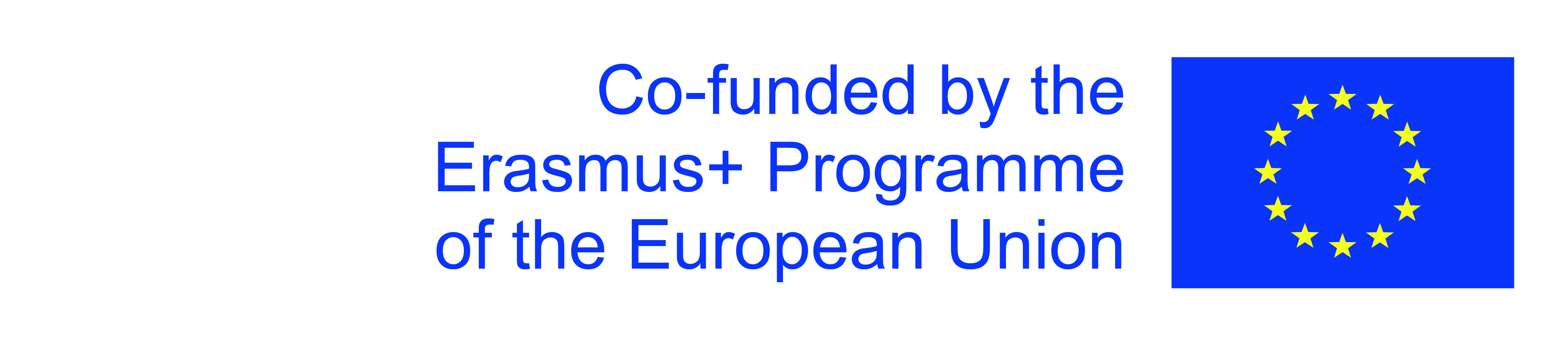 Η υποστήριξη της Ευρωπαϊκής Επιτροπής για την παραγωγή αυτής της έκδοσης δεν αποτελεί έγκριση του περιεχομένου, το οποίο αντικατοπτρίζει τις απόψεις μόνο των συγγραφέων, και η Επιτροπή δεν μπορεί να θεωρηθεί υπεύθυνη για οποιαδήποτε χρήση των πληροφοριών που περιέχονται σε αυτήν.